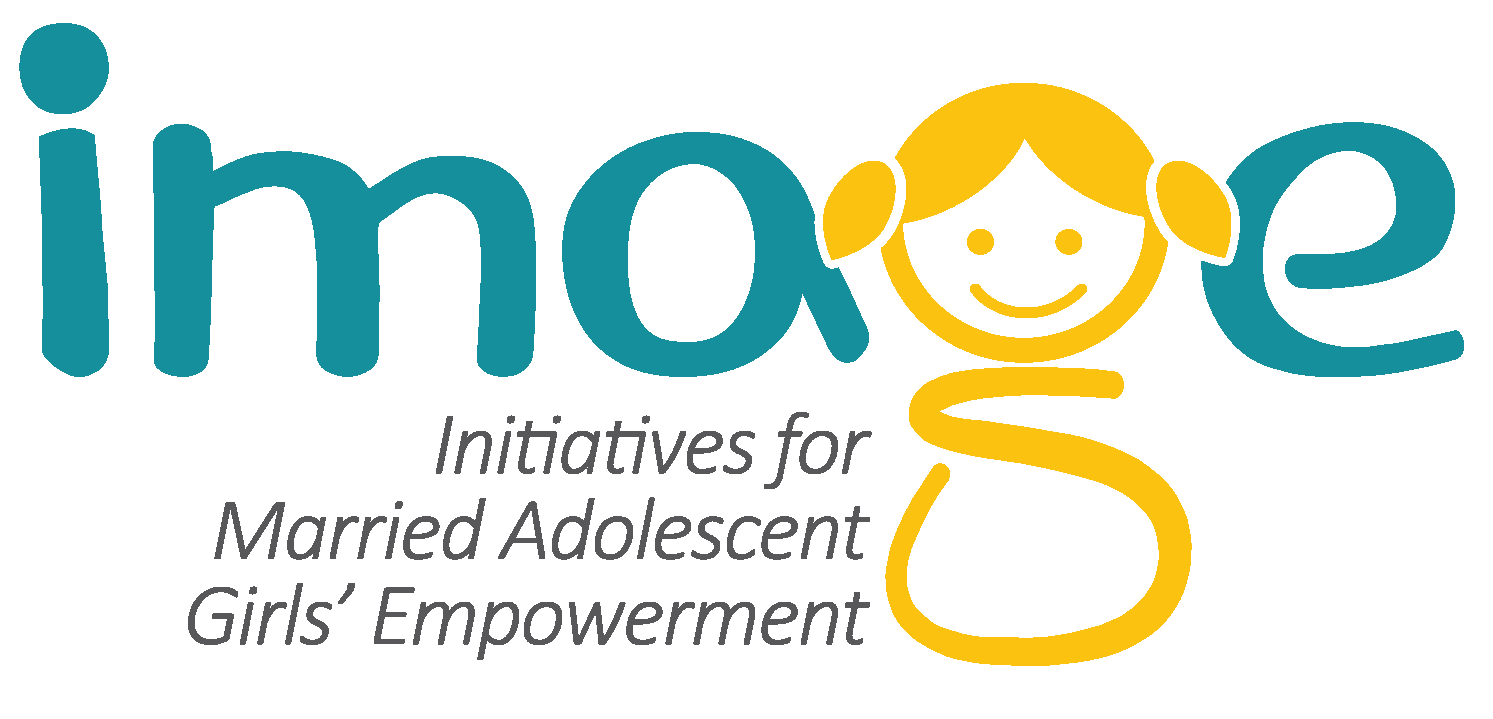 IMAGE – Karnataka

Initiatives for Married Adolescent Girls’ Empowerment

Annual Review 2019 and 
Planning meeting 2020
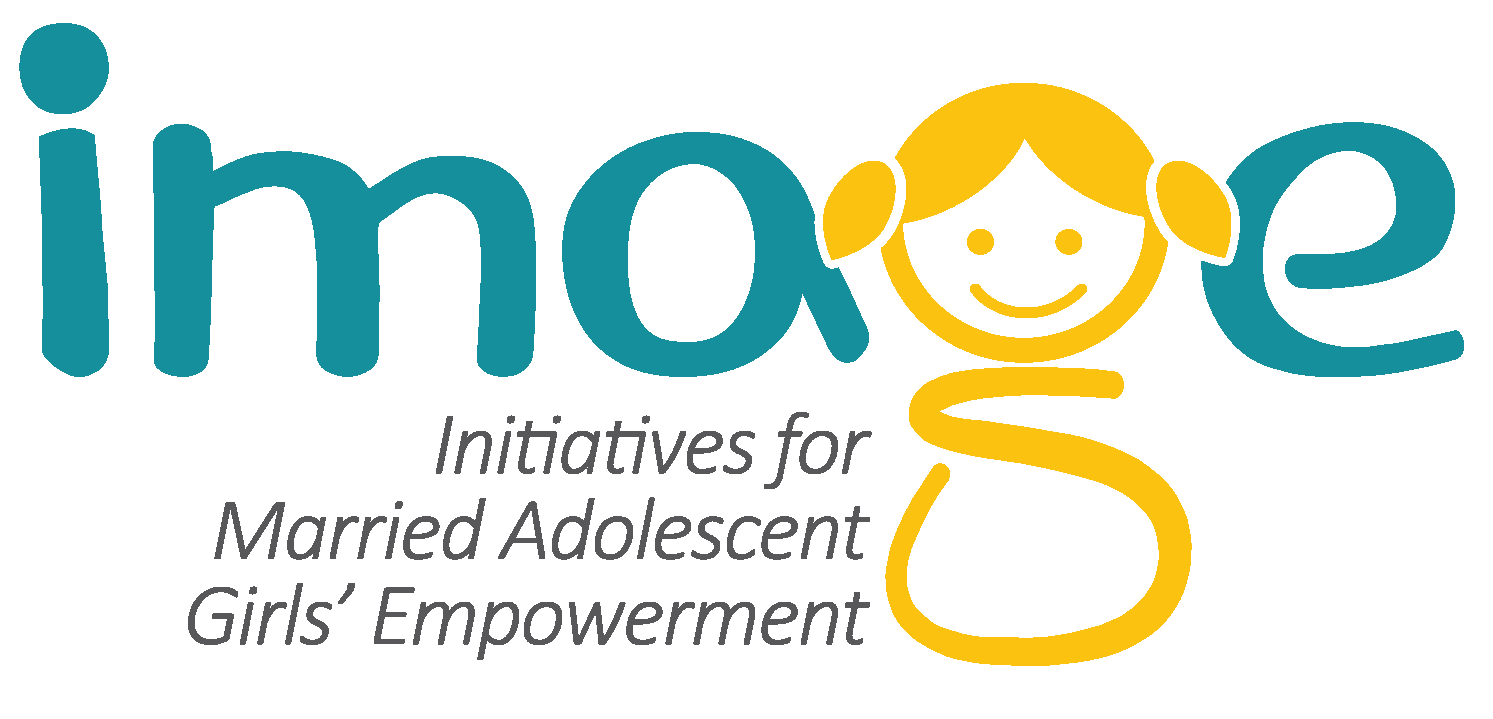 SEVAK, Belagavi
Three major achievements in the year 2019
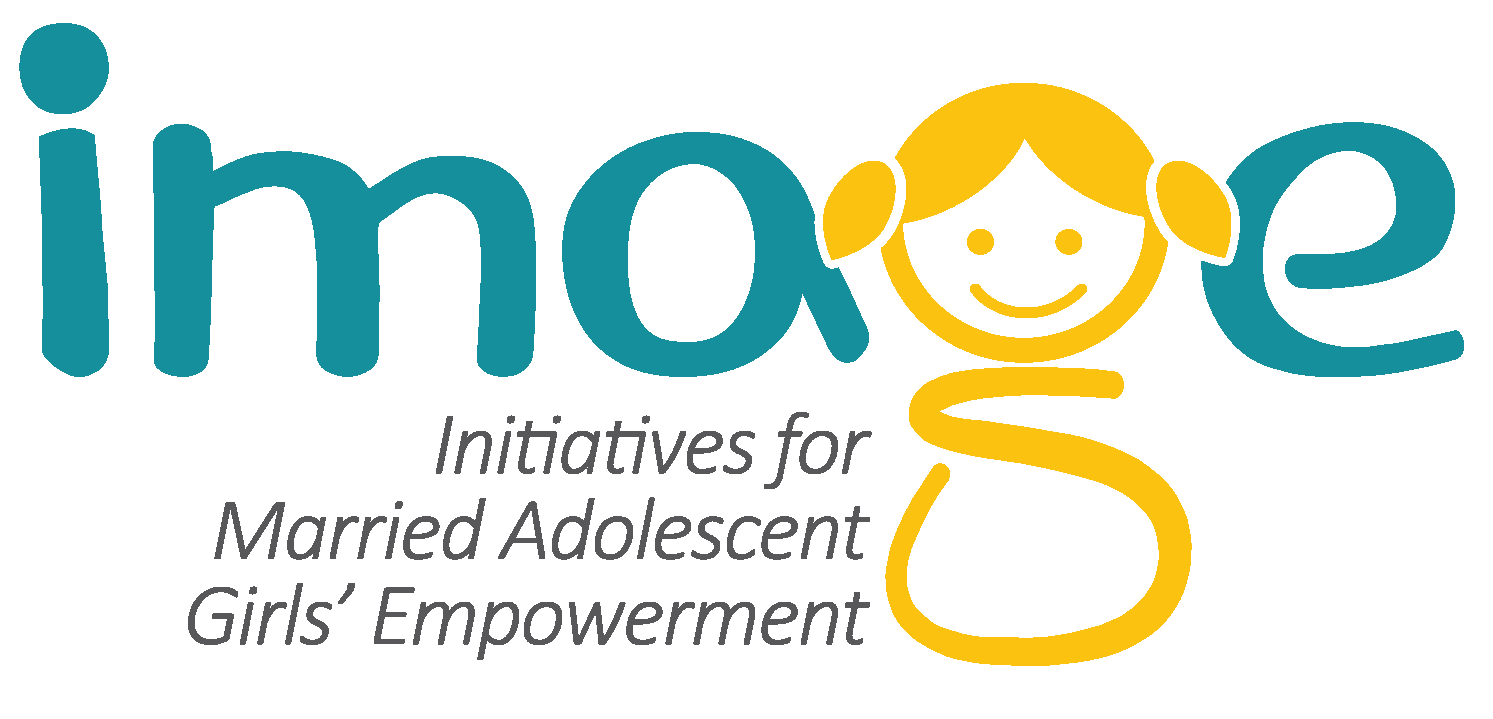 Capacity building of ASHAs resulted in effective service delivery in the Project locations. ASHAs have changed their way of approach and work with the EMGs.  This will be sustained even after the withdrawal of the project.
A total of 67 EMGs who were trained in skill upgradation and vocational trades earning livelihood sustainably. 
Child Protection committees taking the issues of violation of child rights including child marriages in three Gram Panchayats as a result of formation and capacity building.
Three major challenges faced in the year 2019
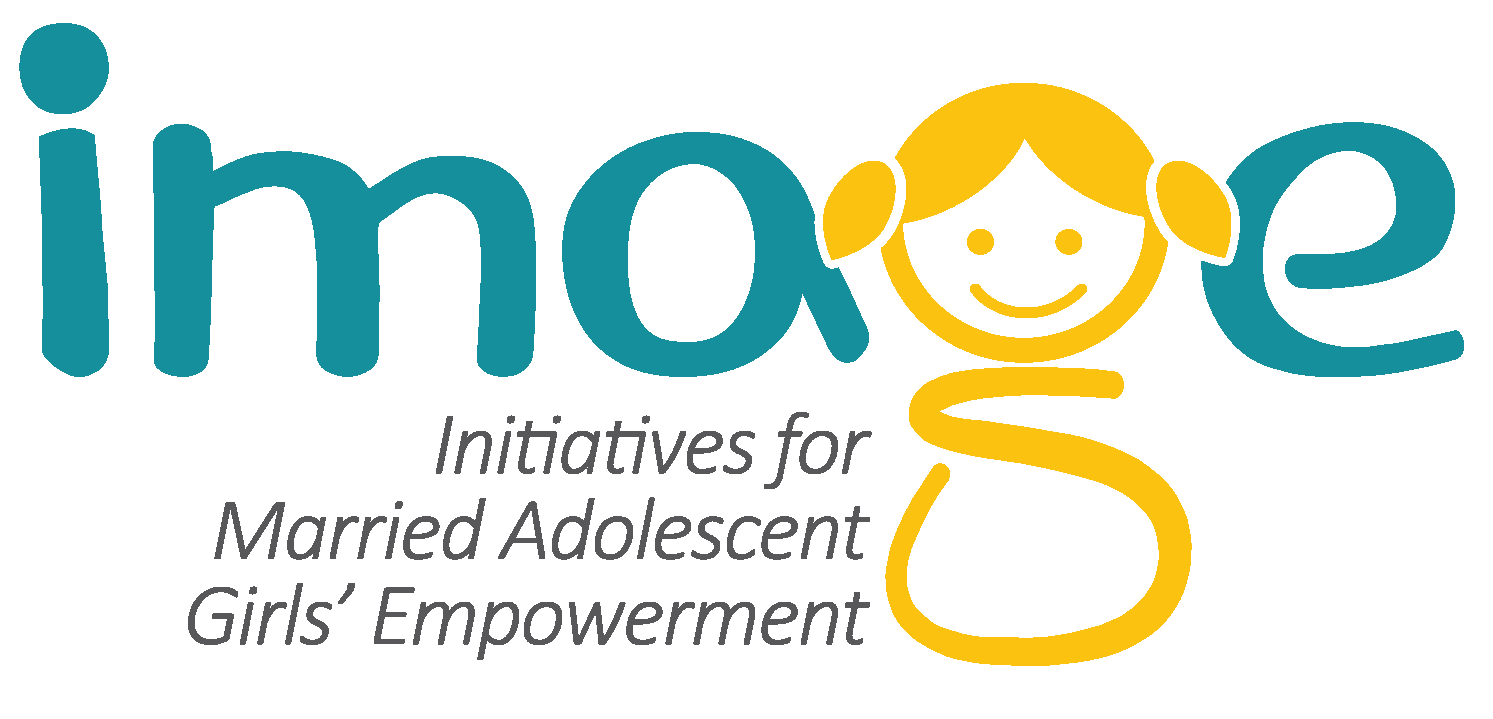 Postponement of pregnancy and spacing between pregnancies among EMGs. Every attempt of counselling hardly pay any results.
Mobilizing EMGs for continuing education was a great challenge. 
EMGs trained in vocational trades, they want to earn income but capital investment and marketing of products become a challenge.
Solutions for challenges faced in the year 2019
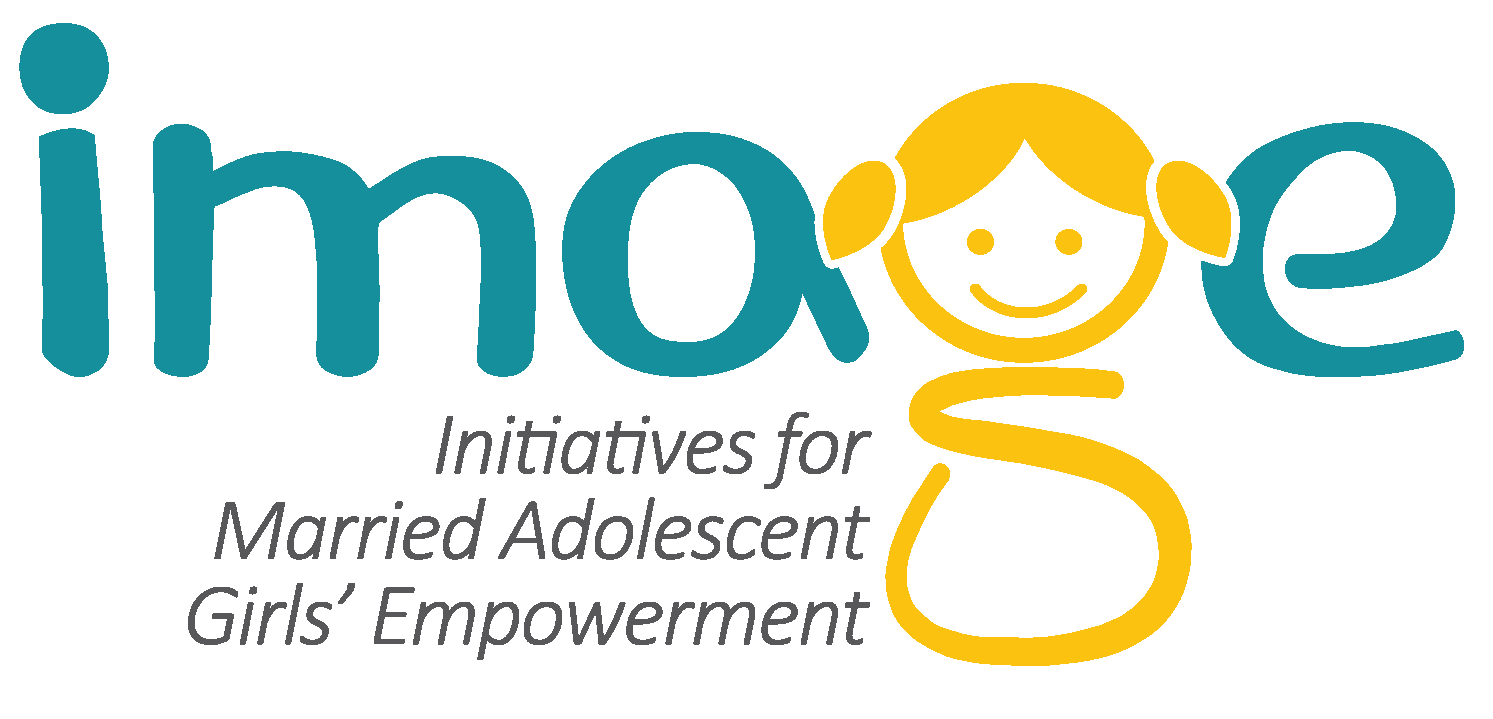 Counselling of EMGs, spouses and in-laws and reinforcing the information and knowledge on adversities of pregnancy at earlier age and other advantages of postponement and spacing between the pregnancies. 
Counselling and encouraging EMGs, Counselling the spouses and dialogue with in-laws
Avoiding uniform skill training - exploring different trades.Linkage with Govt. sponsored schemes.
Three Innovation experimented in the year 2019
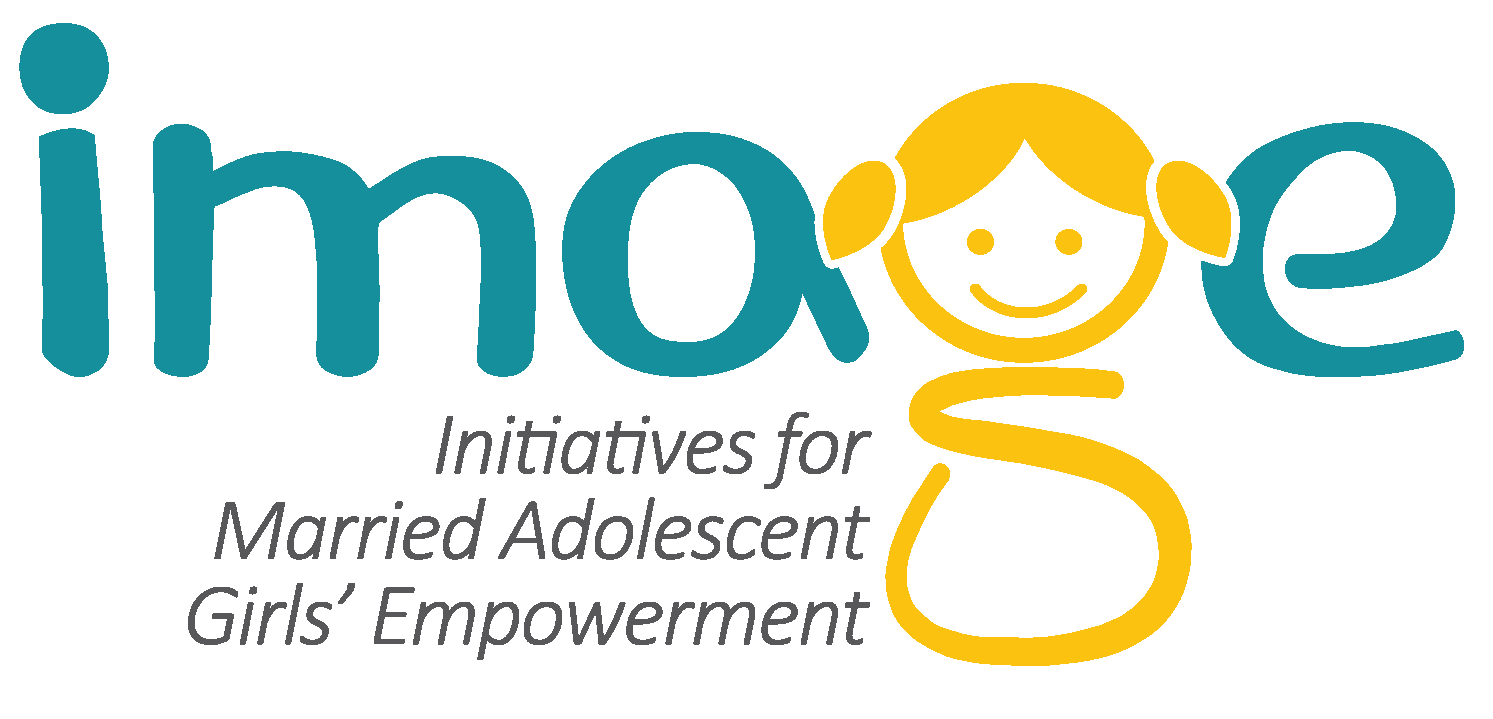 Involvement of local Government and Private Health Institutions in providing health care services to the EMGs and their family members. This proved to be effective, cheaper, scaled up and sustainable….
Cost sharing in skill training in tailoring and house decorative items. No running cost is contributed from the project and rather the EMG  share the cost..
Production IEC materials on Health issues and using ASHA workers as Resource Persons of Health training to EMGs
Five highlighted project plan for the year 2020
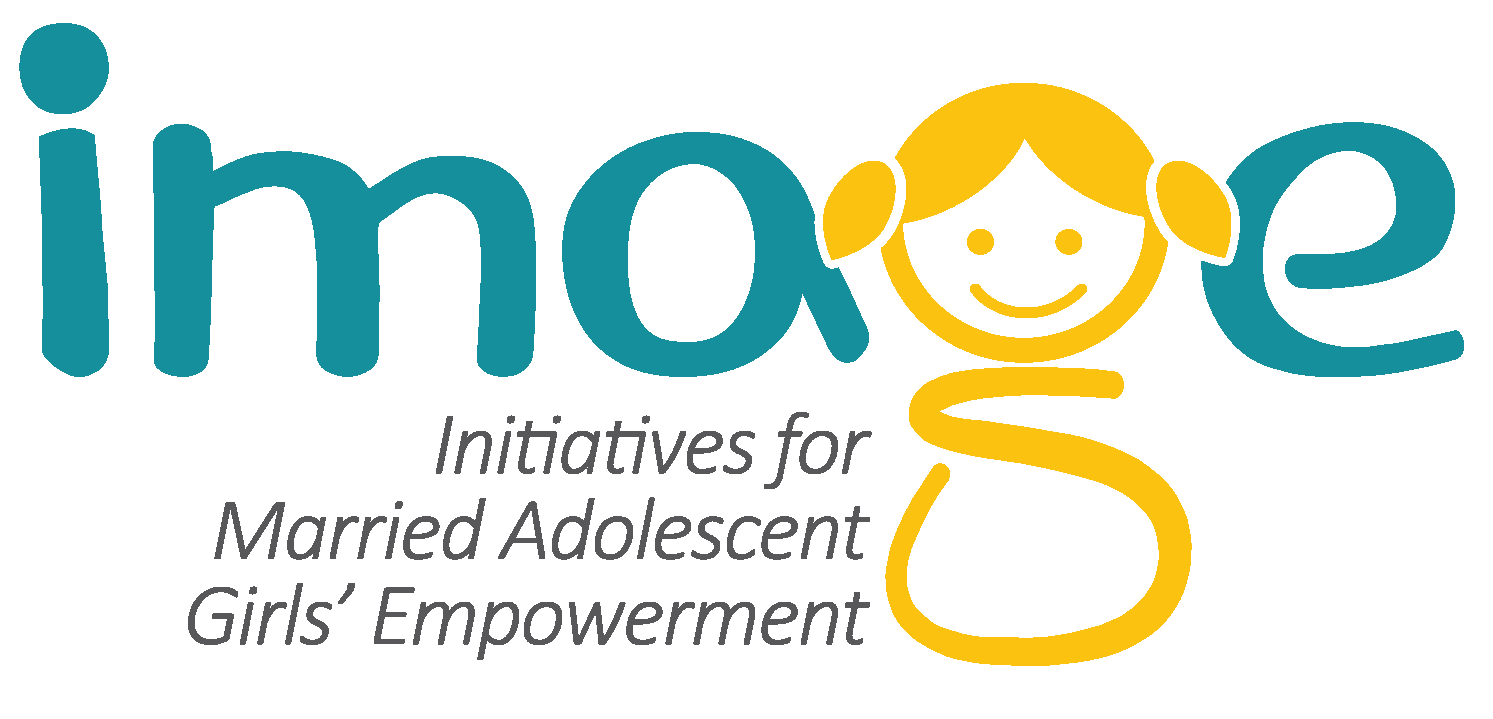 Strengthening and capacity building of Child rights Clubs in all the 27 schools in the project locations
Strengthening and sensitizing all the 9 CPCs in the project locations to address the issues of child rights 
Involvement of Govt. departments such as Education, Health, WCD, DCPU, PRI, Revenue, DLSA in the project implementation. 
Capacity building of change makers to sustain the initiated activities to be carried out
Enhancing leadership qualities among the EMGs
Highlight of plan for CCI 2020
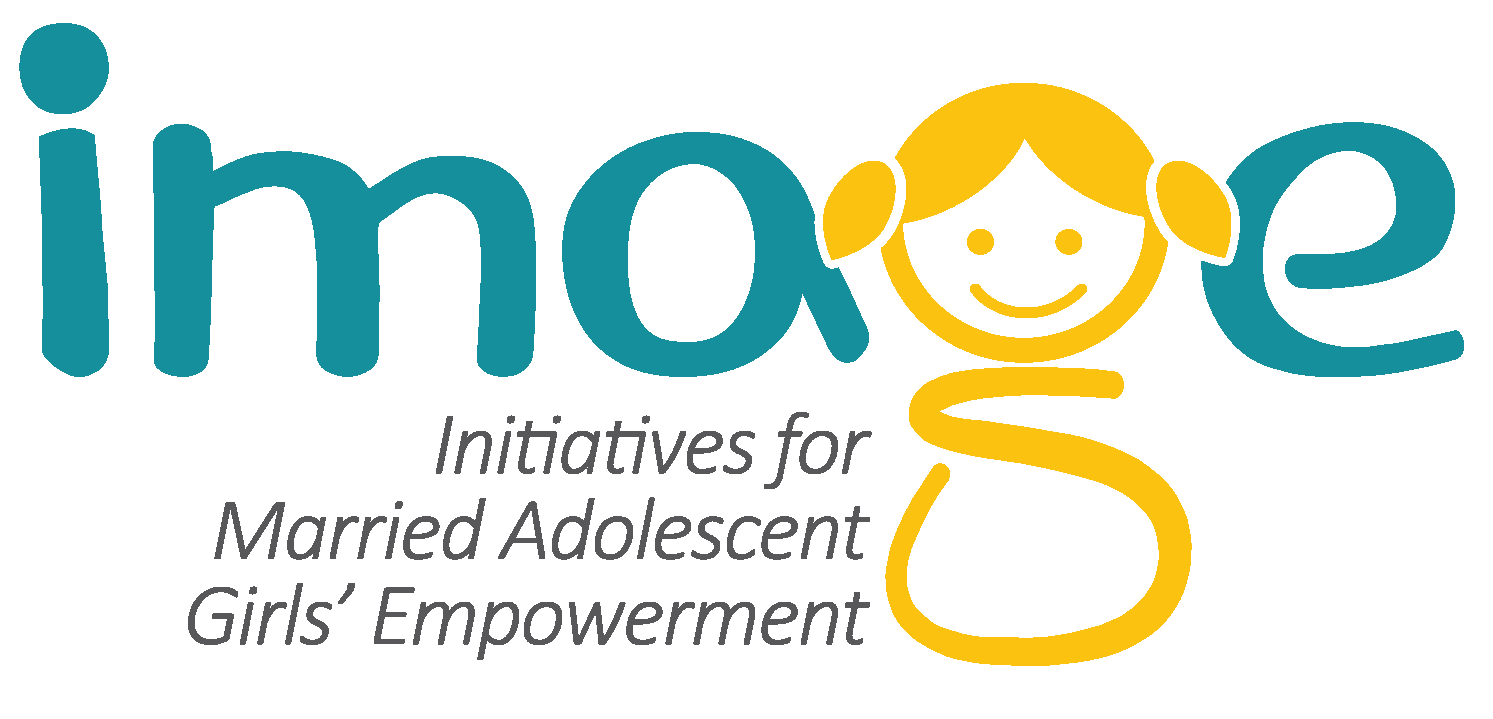 Child Participation
Involving EMG club members in Project Monitoring committees in all the three locations
Formation, nurturing and strengthening a Taluk level network of Child Rights Club 
Effective functioning of Makkala Gram Sabhas in the project locations. (Training of teachers and GP members in cluster level)
Gender Mainstreaming
Involving EMGs, SHGs and Women representatives of PRI in addressing the issues of child marriage.
Addressing the GBV in the community and in Law enforcing authorities
Targeting Spouses for sensitizing on GBV on EMGs and postponement of pregnancies and spacing between pregnancies 
Inclusion of CWD
Priority for CWD for continuing education and providing need based Social Security Services form the Government.
Involvement of the CWD in the Child Rights Clubs.
Addressing the issues of CWD in the local CPCs.
Opportunities and identified products for RM
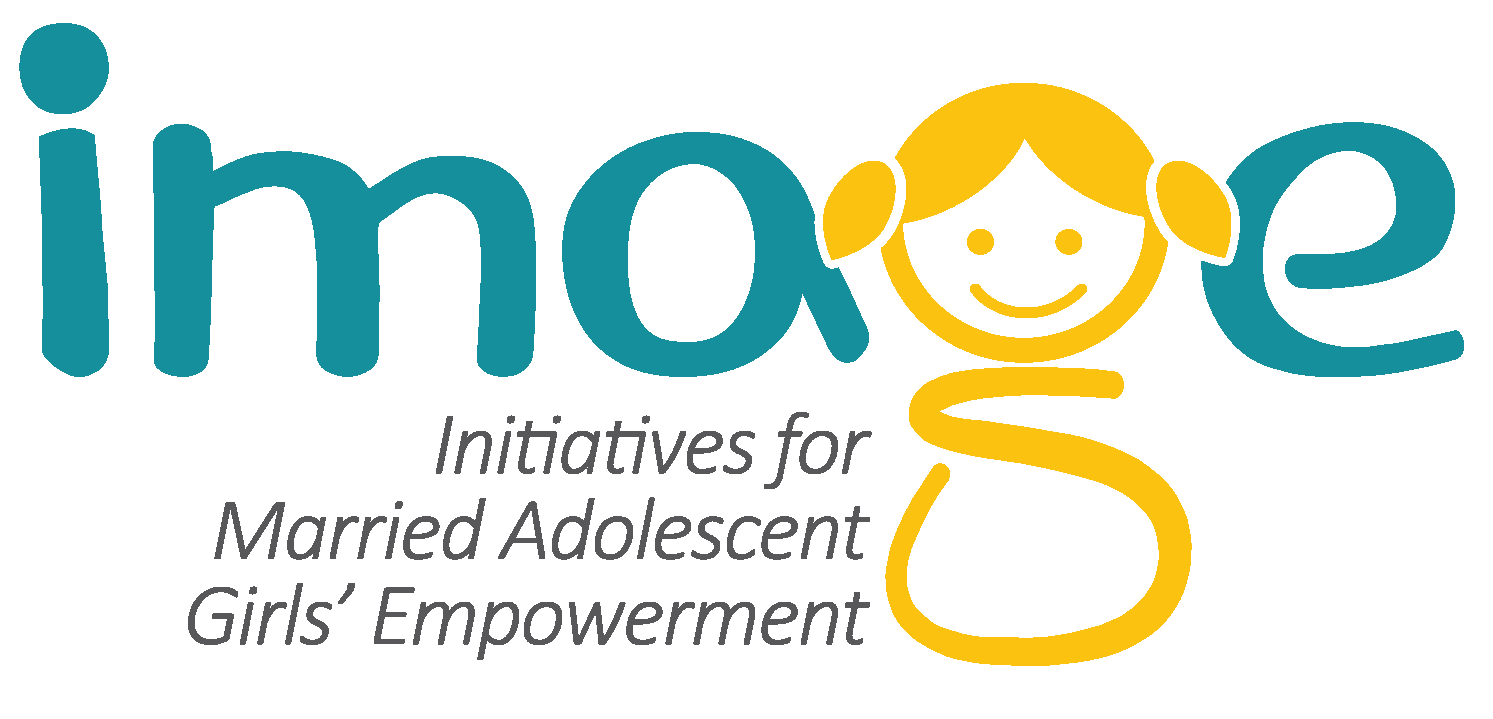 Opportunities
SEVAK foresees mobilization of CSR Funding to address the education, health and livelihood issues of EMGs - through partnership with  India CSR Connect.
Taping resources from SEED division of Dept. of Science and Technology for sustainable Income and livelihood opportunities through intervention of innovative technologies.
Involvement of Nehru Yuva Kendra (NYK) Sanghatan in skill development activities for EMGs

Products identified
Health and nutrition enhancement
Agro based livelihood opportunities - dairying, mushroom, …..
Computer education, garment production, …..
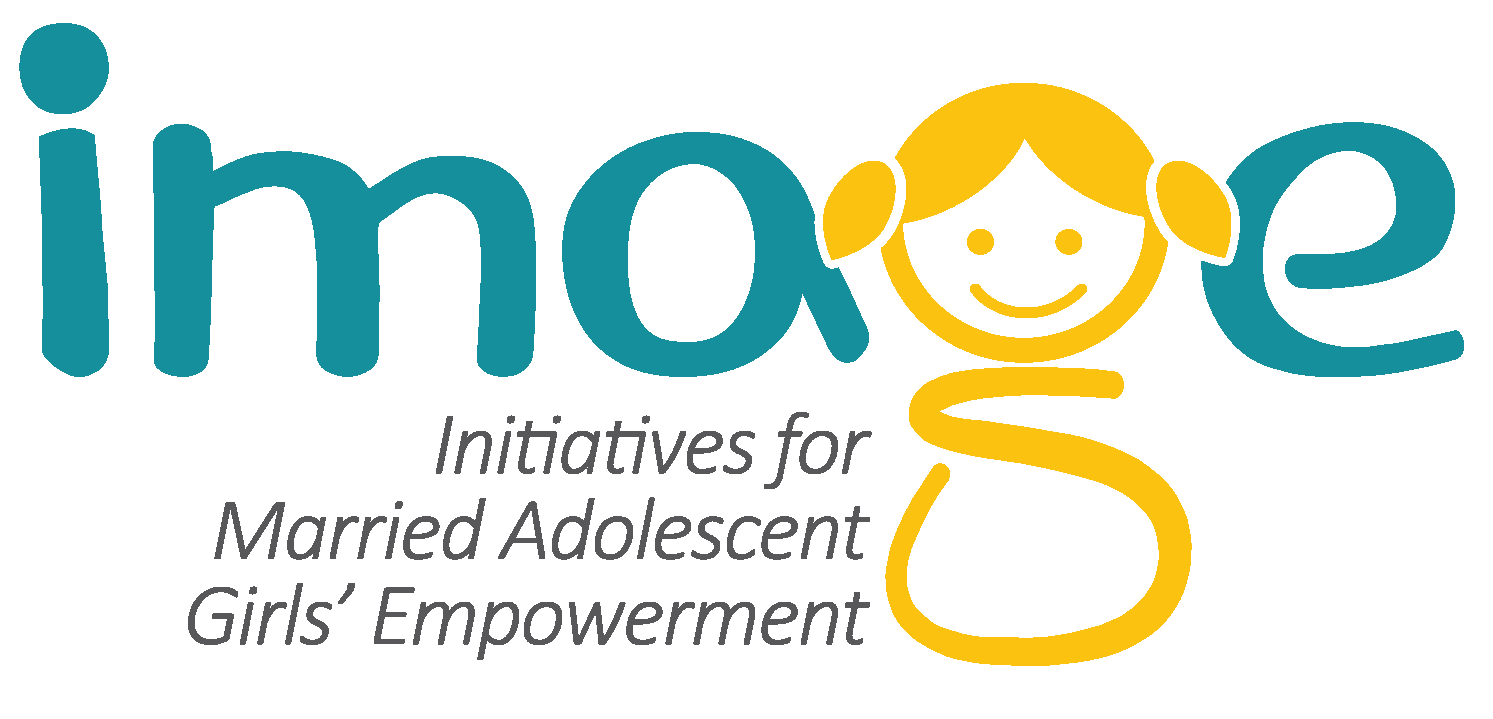 REACH, Bagalkot
Three major achievements in the year 2019
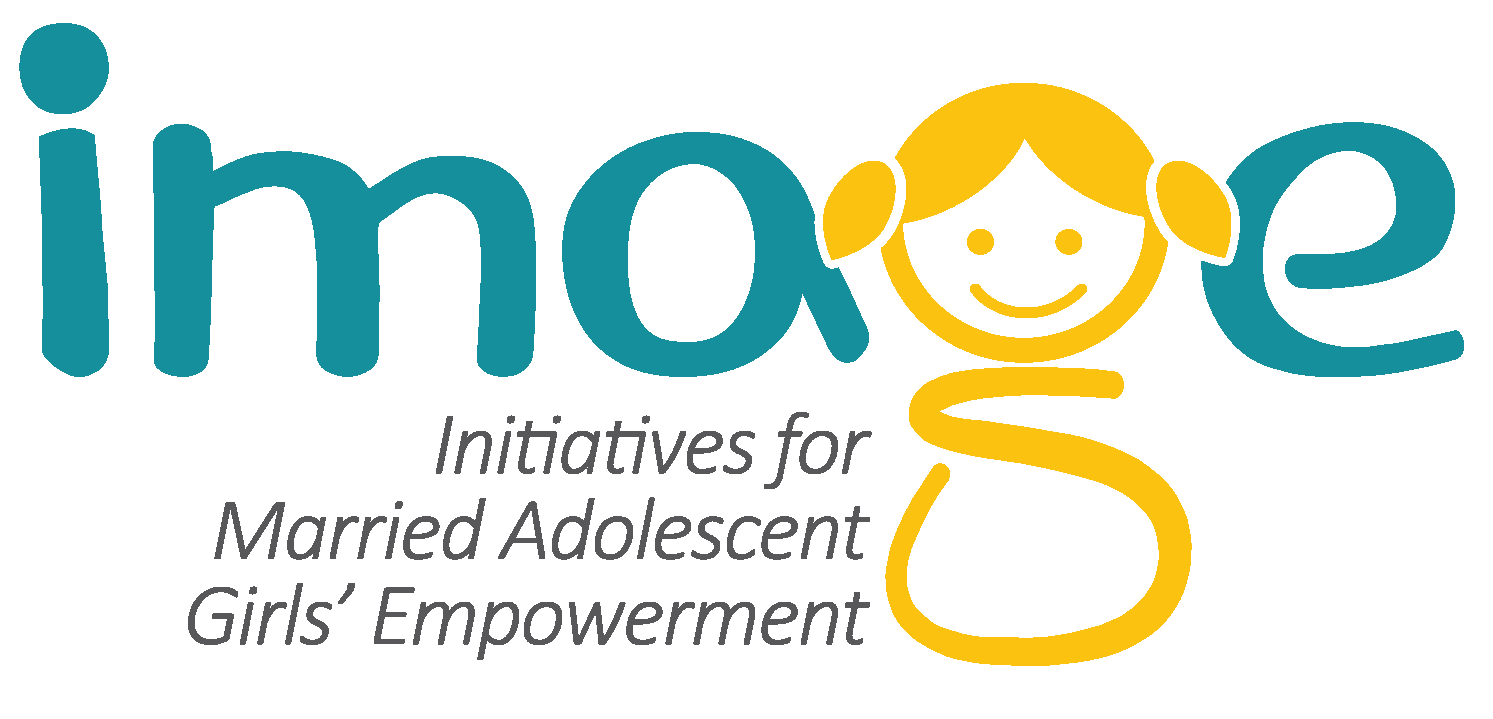 Involvement of EMGs participation varies Activities like Gram sabha, Dist Child Rights Parliament,

32 EMGs Educational services & 160 EMGs trained in our Vocational training.

Our IMAGE Project Team Member Mrs.Sailaja G K Selected DH Changemaker 2020 in Child Rights.
Three major challenges faced in the year 2019
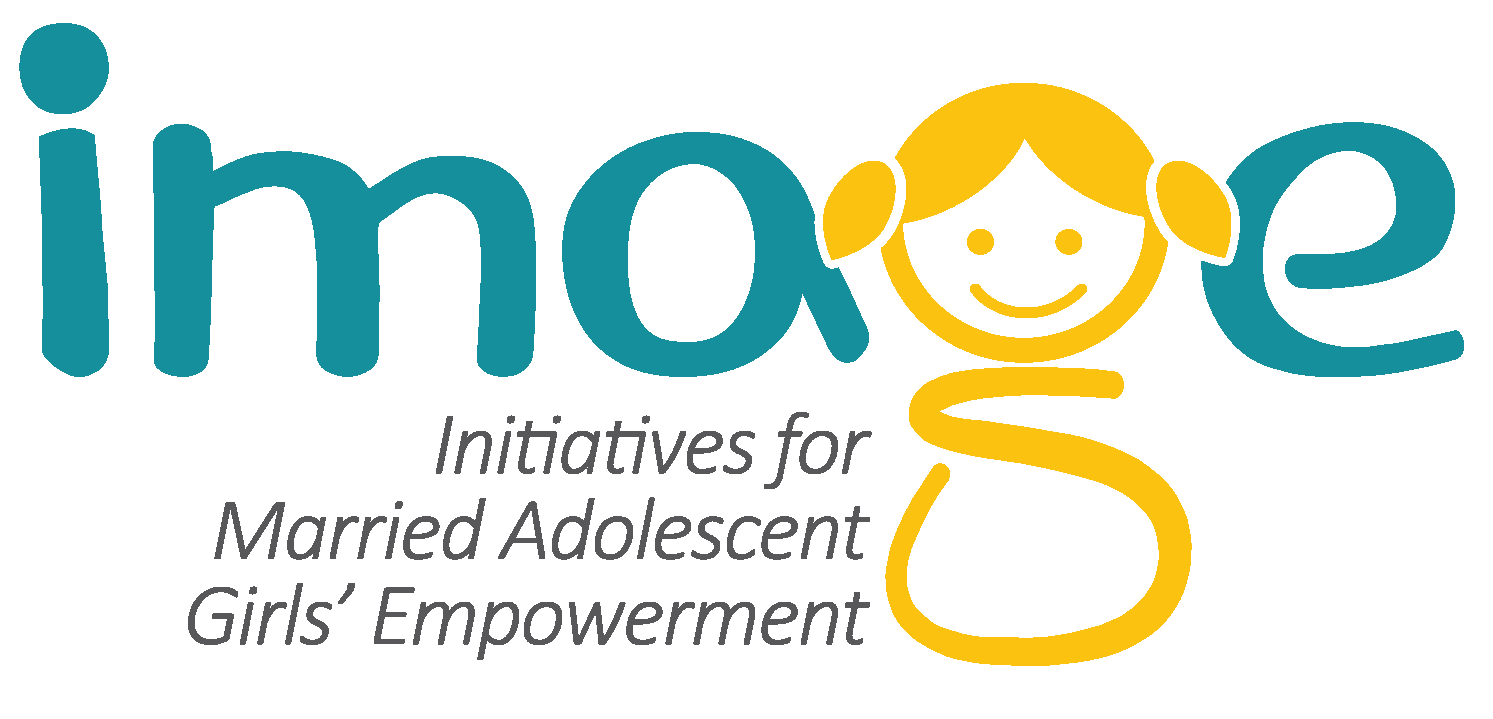 Spouse Meetings are conducted very difficult  in the village

Postpone pregnancy is very difficulty to educate to EMGs Spouses 
EMG Families Not support to EMGs for Education
Solutions for challenges faced in the year 2019
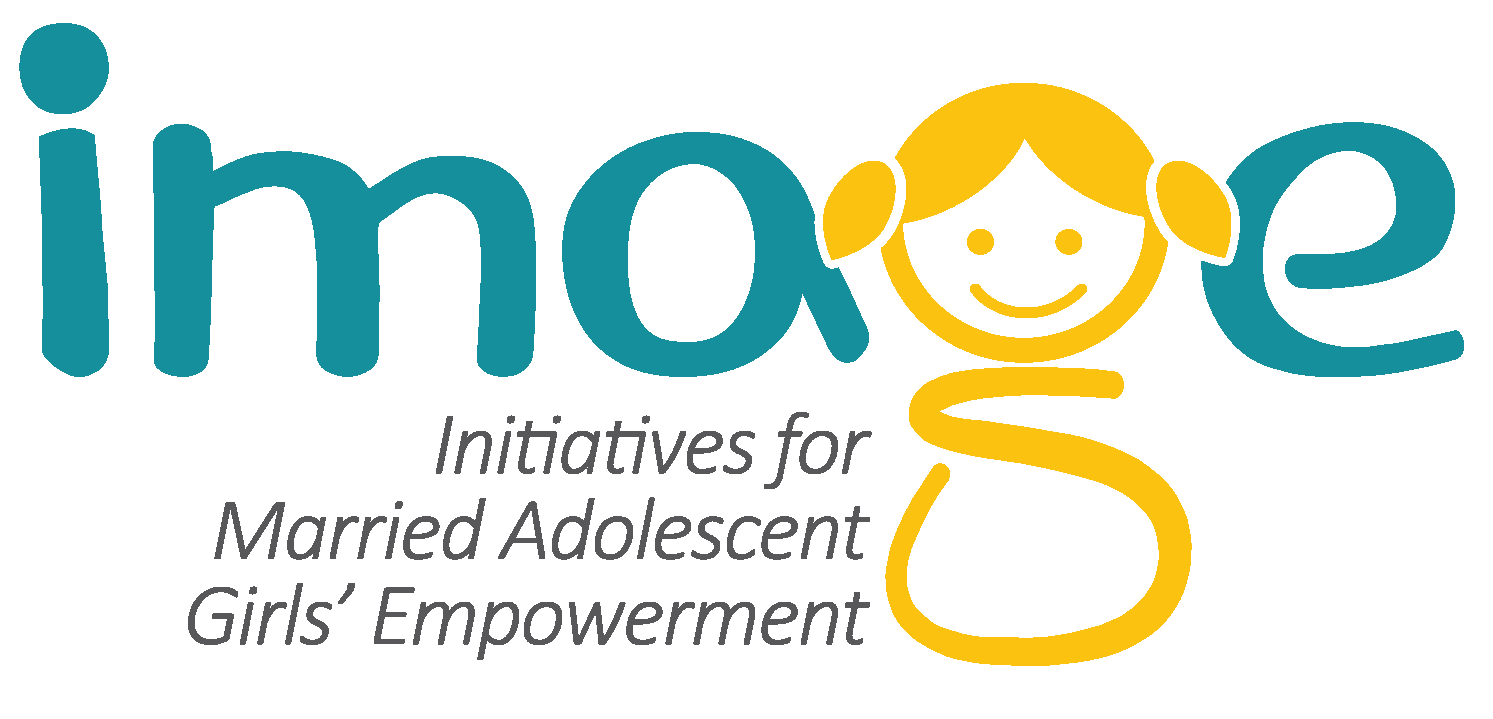 We are organized the spouse meeting in evening time

2. We are more awareness & counseling giving to their families regarding SRHR and also We are advocacy through news paper to Prevention of pregnancy its reflected KSCPCR Visit the village and Govt deportment done the EMG survey to given the responsibility to the deportment. 

3. We tried to convenience EMG families then link to vocational training who not supportive families.
Three Innovation experimented in the year 2019
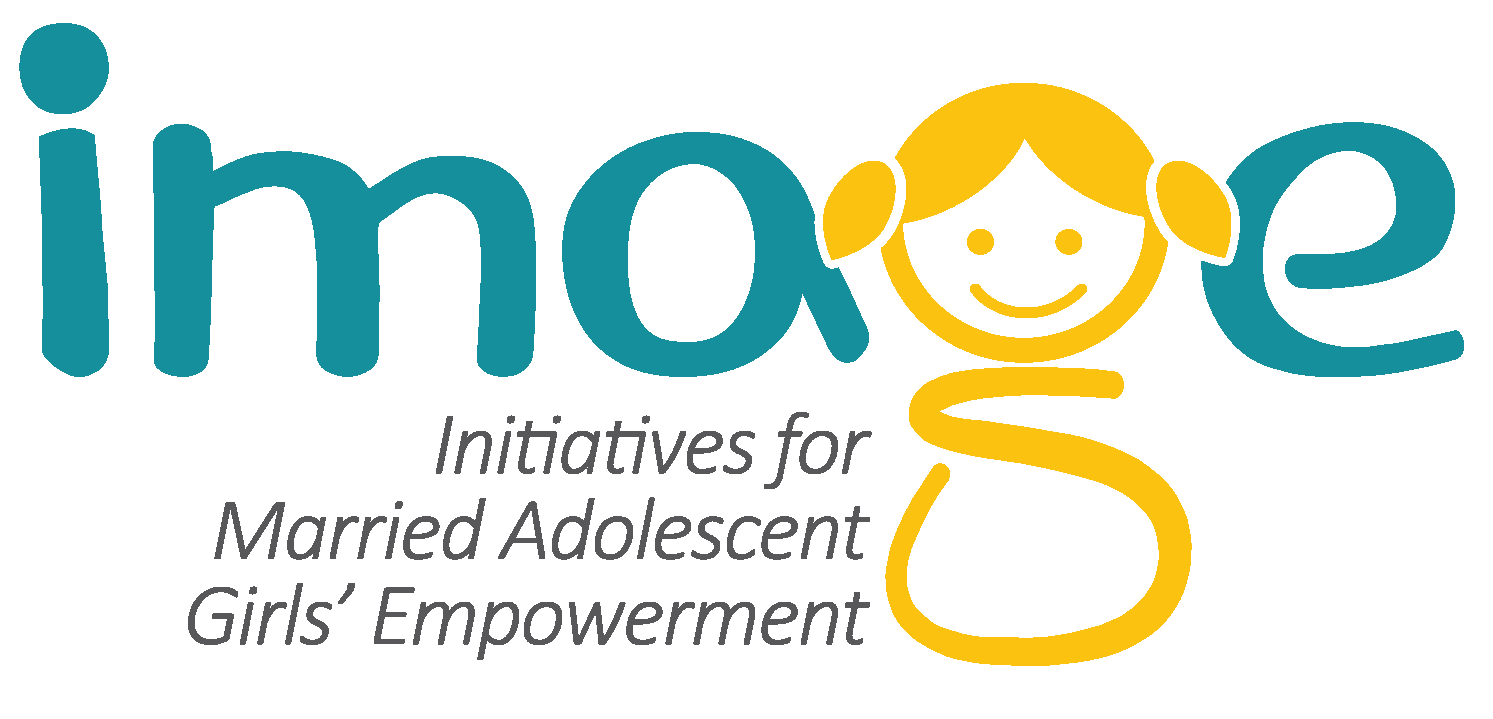 We are conducted GBV Program at muttalagere with allied deportment like as Police department, Mahila shakthi kendra, SDMC, Gram Panchayath, DCPU, Health department, Labour dept, CDPO office to explore the sensitize the issue.
IMAGE project area 5 Panchayath-children gram sabha organised collaborate with us to identification of EMG issue raised the children & EMGs.
Jula Wire knitting - Home Decoration Items Exhibition in Deshpande Foundation to explore the EMGs Skill And IMAGE Concept.
Five highlighted project plan for the year 2020
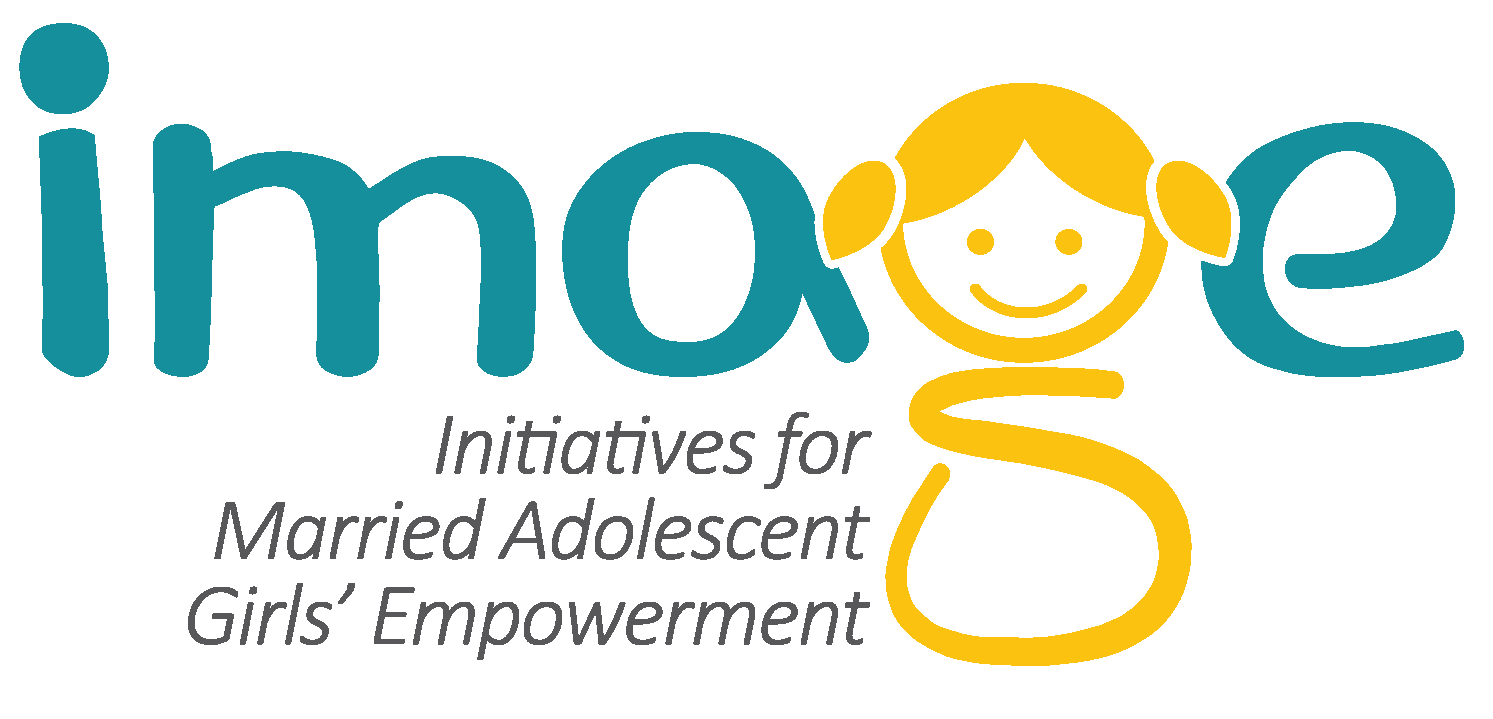 Formation and strengthening the District level children federation
High number of out of the school children re-enrollement
involvement of GP to strengthening the Child Protection committee /Child Rights Protection Committee through child participation.
5 child marriage free village declaration with the community participation.
Govt deportment involve to linkage the schemes to EMGs
Highlight of plan for CCI 2020
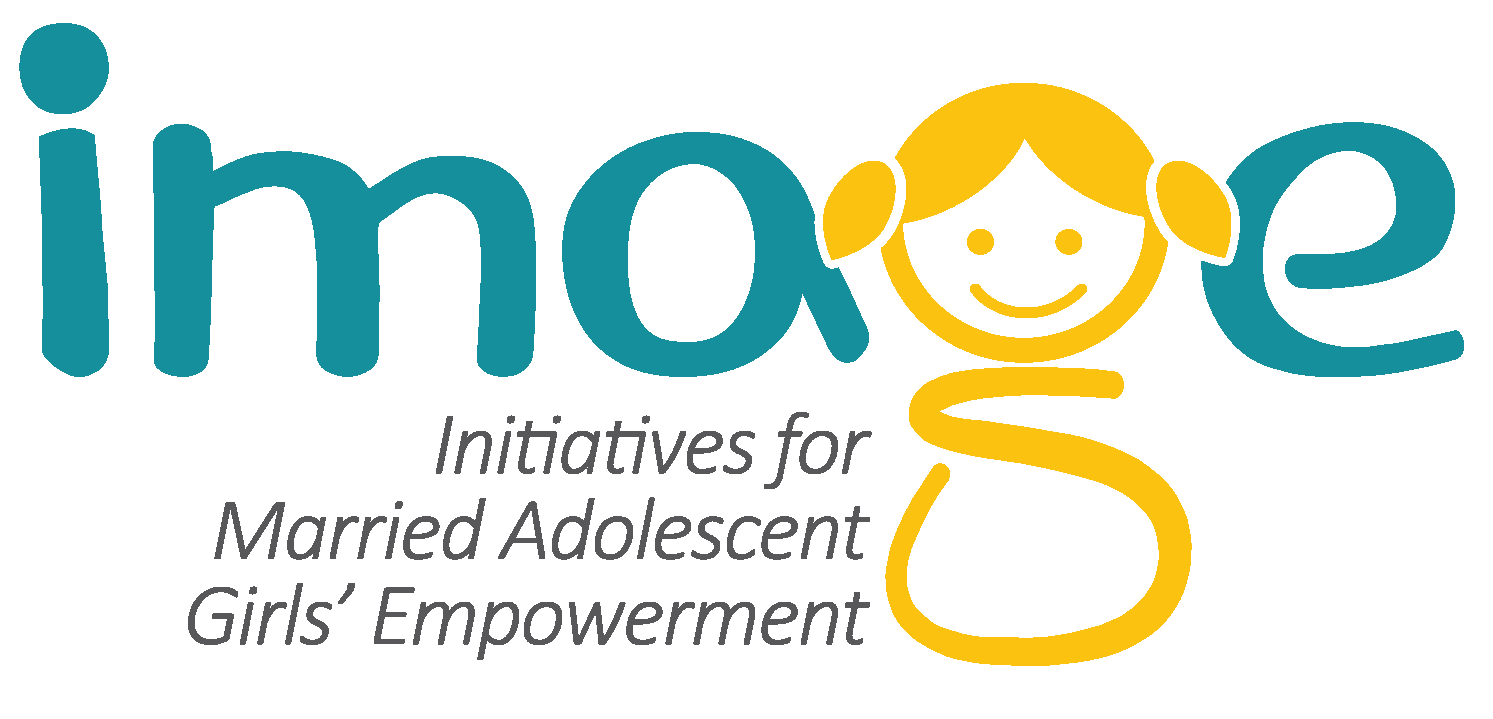 Child Participation
Child rights grama sabha initiative through the children clubs.
Our program/activities taking the feedback from the children.
Child marriage issue based minimum 3 children build the as a trainer.
Gender Mainstreaming
GBV trainings/programs to sensitization.
SHG members create the awareness regarding the Gender issue 
Film Screening 
Inclusion of CWD
CWD Identification and linkages to the concern deportment and service providers.
Image covered area CWD friendly toilet referral to gram panchayath
Opportunities and identified products for RM
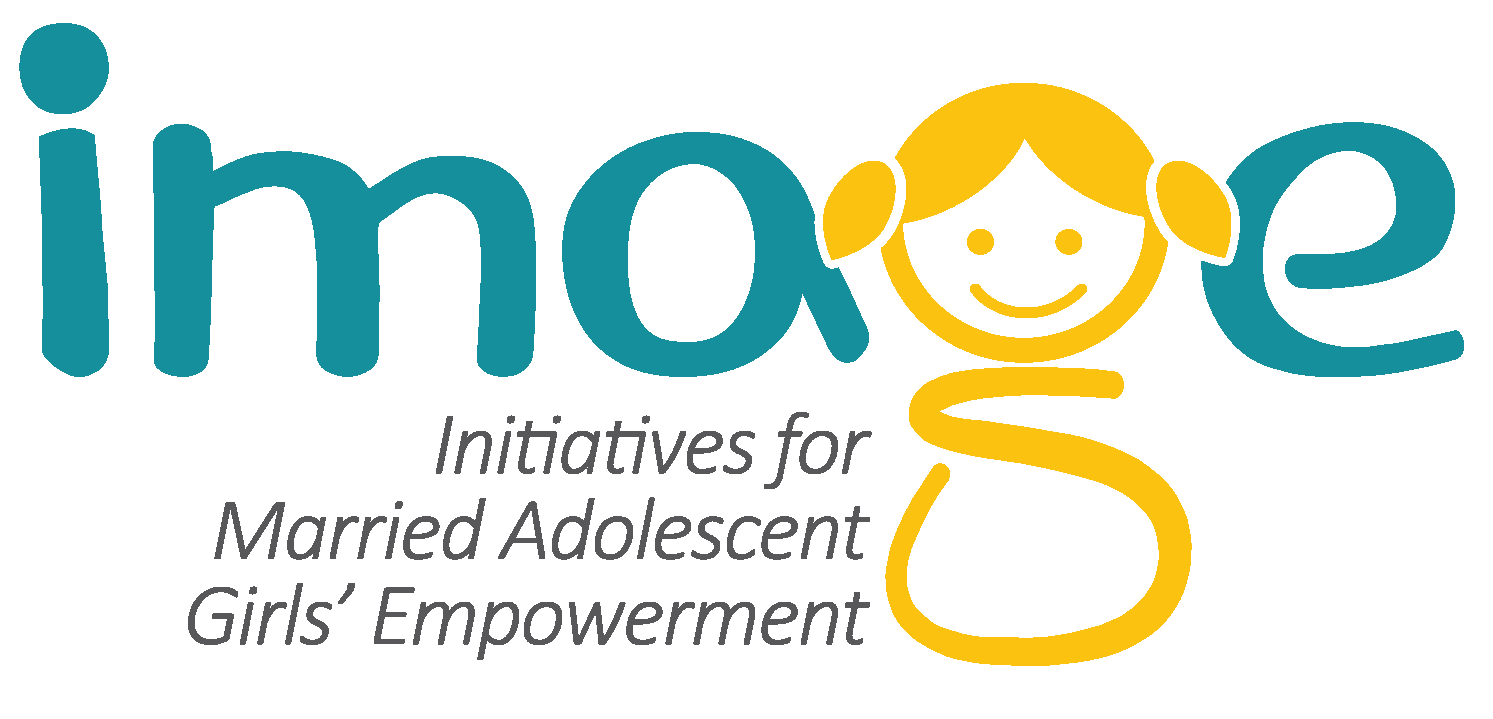 Opportunities
Textile deportment have a source pads making funds.
Gram panchayath have a source for free distribution of tailoring machine for SC/STs

Products identified
Home decoration items
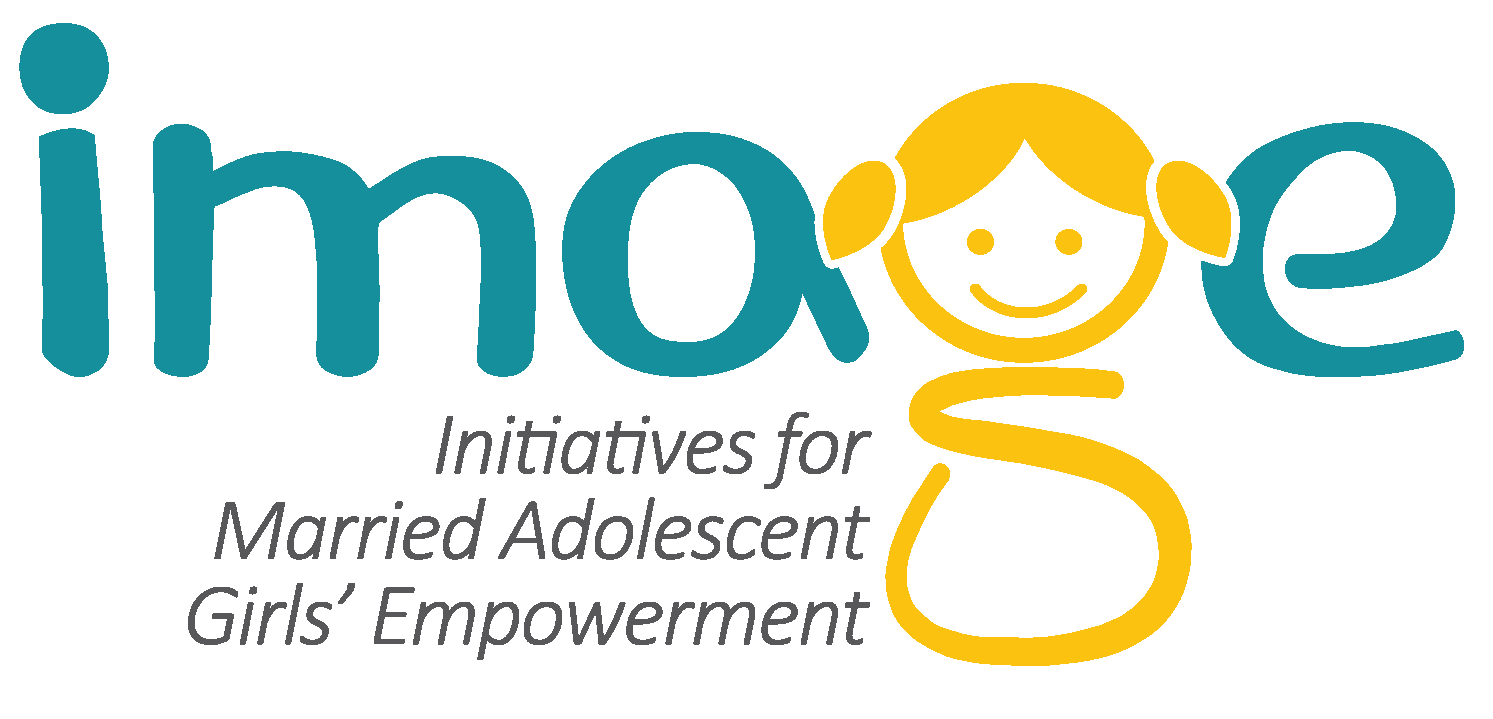 PMSR, Kollegal
Three major achievements in the year 2019
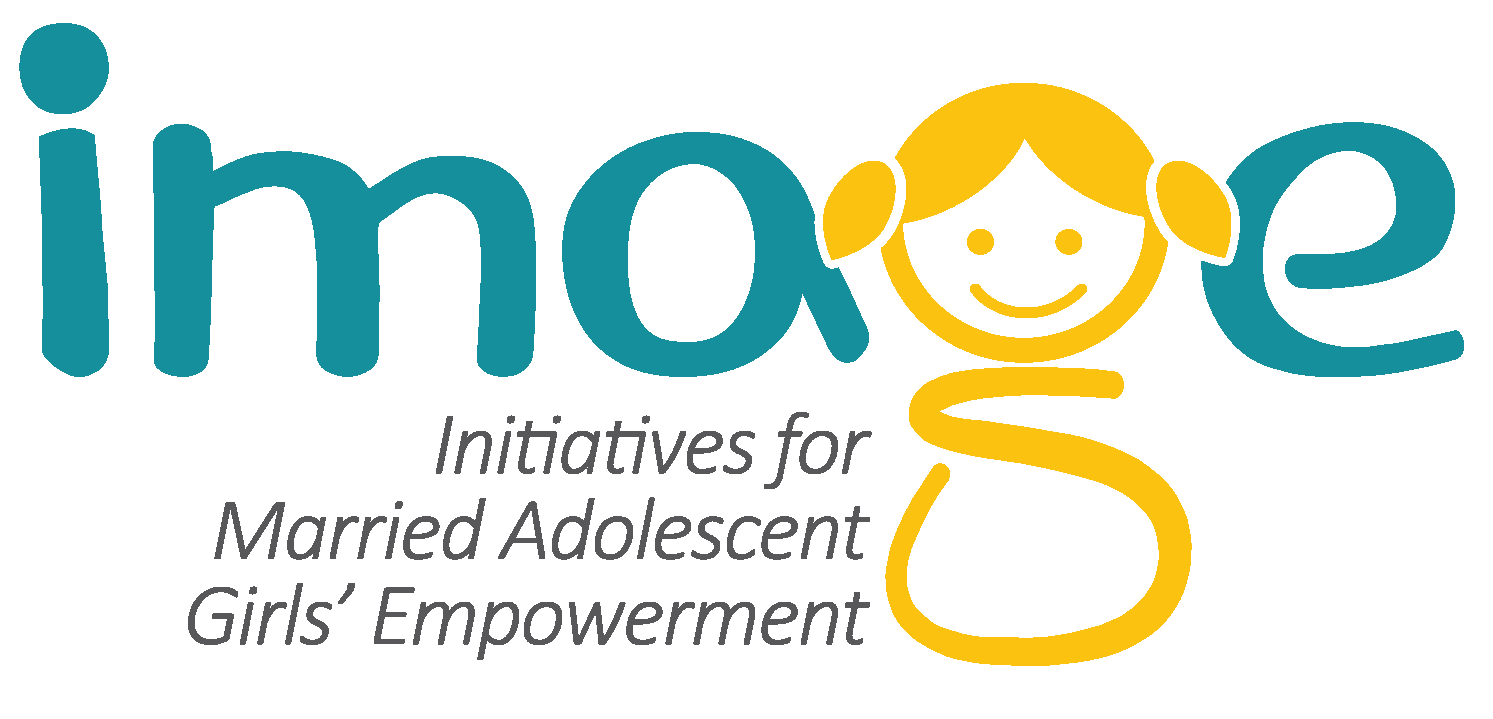 11 EMGs have registered to write Public Exam privately
286 EMGs have received skill training (Computer, tailoring, saree designing, door mat making)
Children’s Club members stopped 12 child marriages
Three major challenges faced in the year 2019
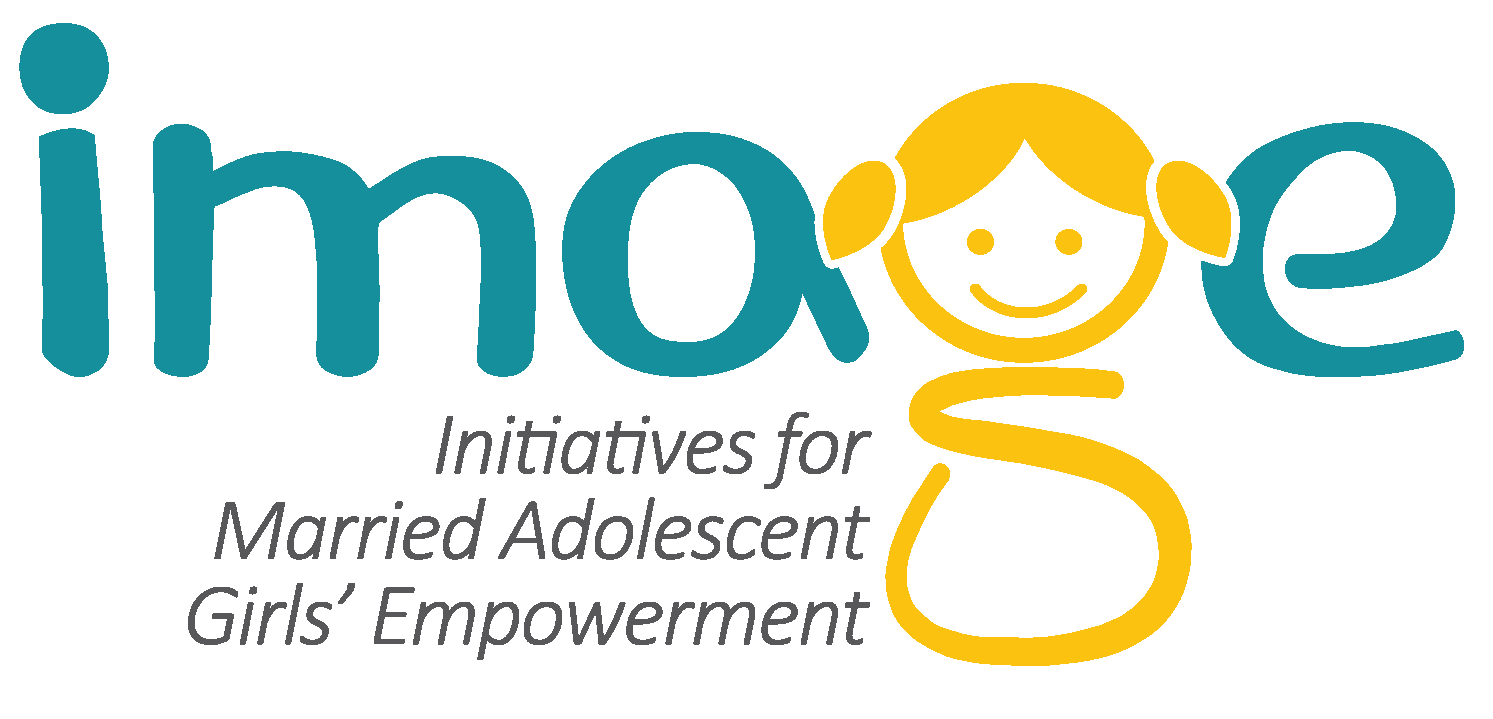 Gathering Spouses in villages for Spouse Forum was a challenge
Conducting Child Protection Committees was a challenge
Empowering the Soliga tribal EMGs continues to be a challenge
Solutions for challenges faced in the year 2019
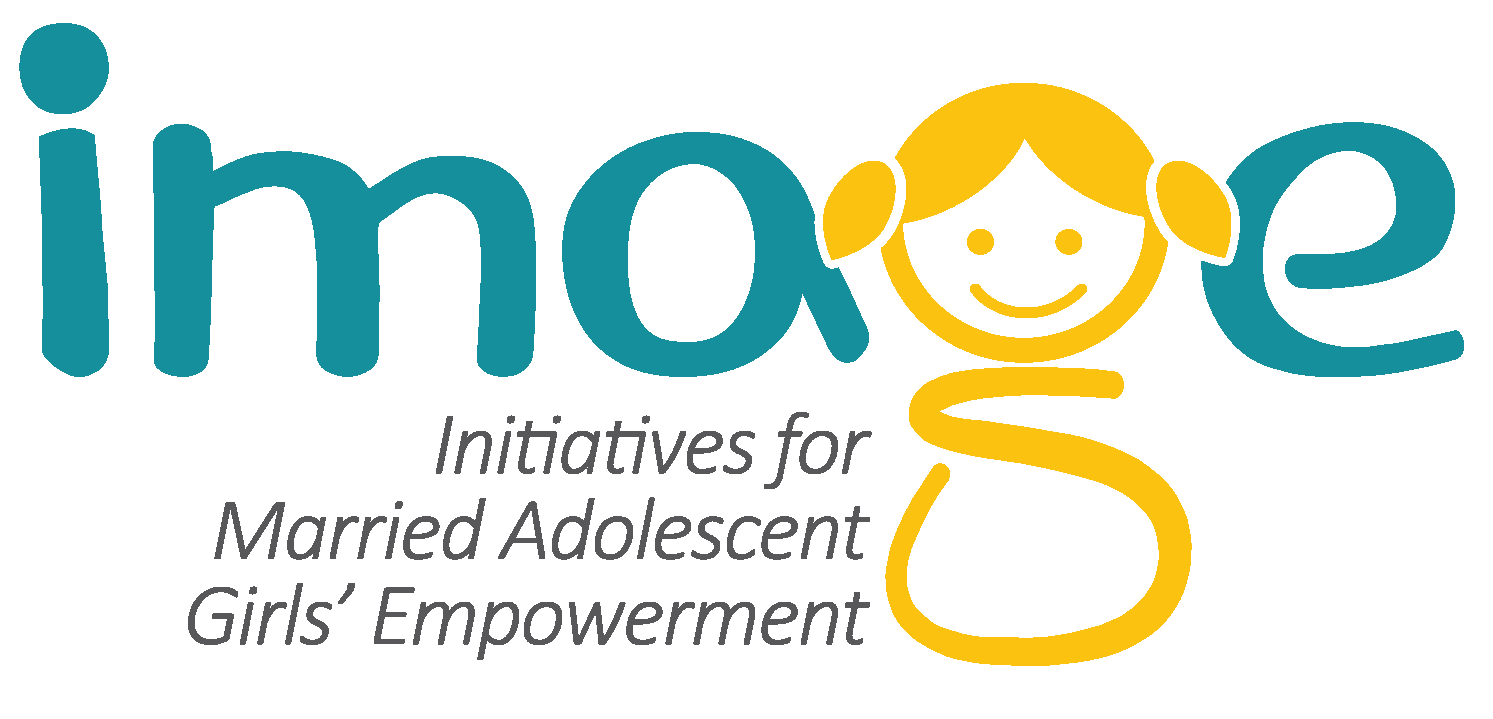 Instead of having Spouse Forum meetings in villages,  organized Spouse Forums in Kollegal PMSR Office and Spouses attended the meetings. 
Lobbied with Panchayat Officers giving the Government Orders for conducting CPCs and Field Facilitators facilitated in conducting the meetings by personally inviting the members.
Lobbying with Tribal Headman (Podina Nayaka) of each Podu and convincing them to permit EMGs. Contacted Rutseti in Chamrajnagar to provide skill training for tribal EMGS in 2020.
Three Innovation experimented in the year 2019
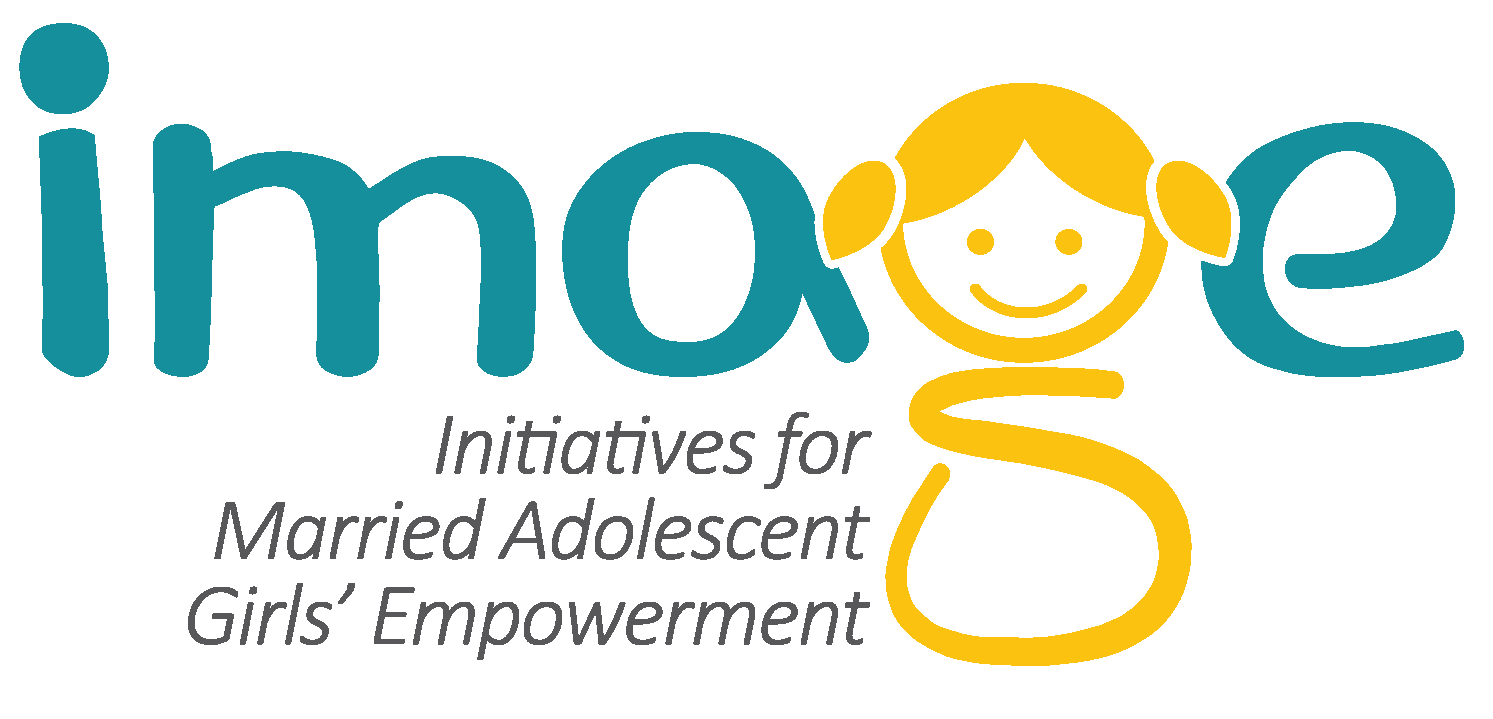 District level Children’s Club Leaders Meeting
Through involving Child Protection Committees to readmit dropouts as well as stopping child marriages (In Lokkanahalli Panchayat 18 children,in Maduvanahalli Panchayat 2 dropouts)
As there is a great need to outreach pre-adolescent children on issues of child safety, we are training Children’s Club members as well as Parents to teach pre-adolescent children on child safety  beginning with good touch and bad touch.  We have produced IEC materials for pre-adolescent children as well as parents on this issue.
Five highlighted project plan for the year 2020
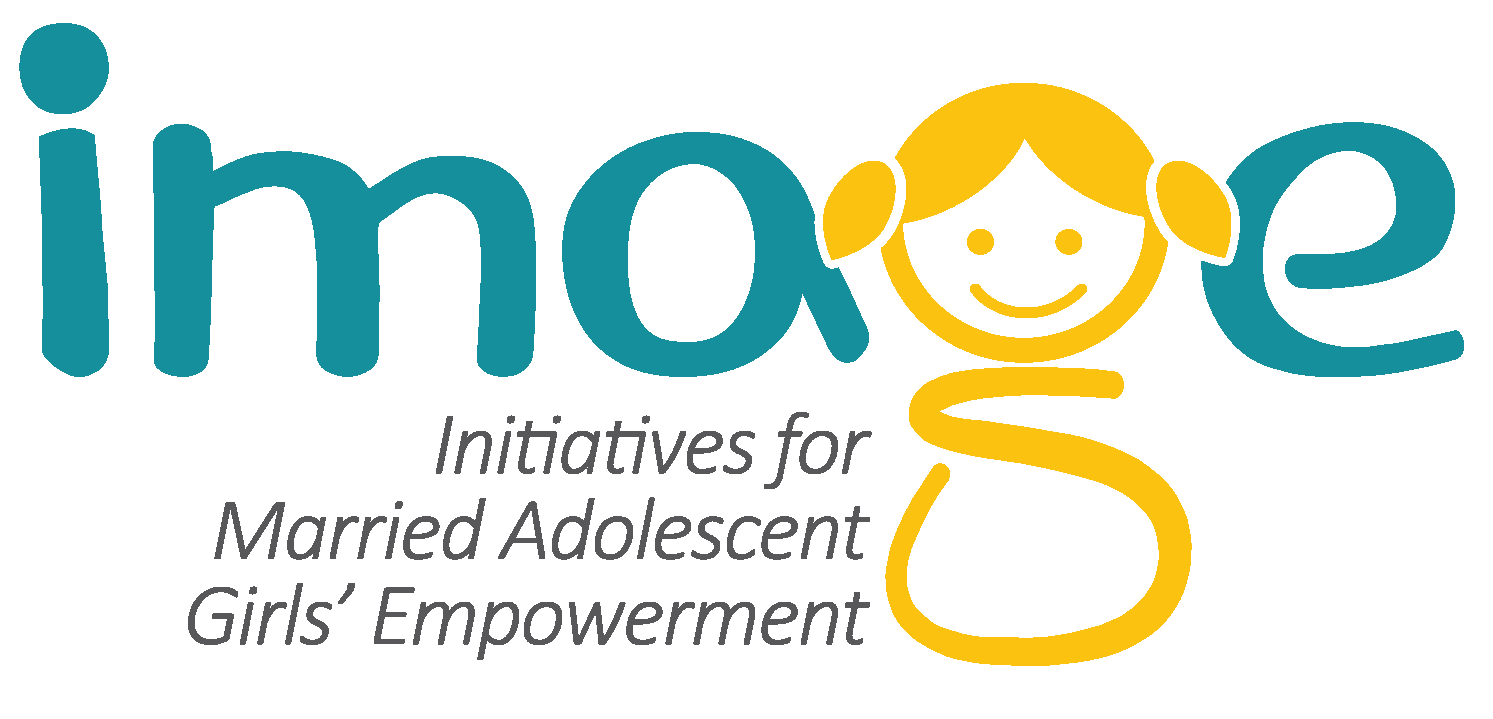 SHG formation for EMGs
Leadership & capacity building of SHGs for EMGs
Training of Child Protection Committee members on  their roles and responsibilities
Training of SDMC members and VRWs on strengthening their concern for child protection
Vocational skill Training for Soliga EMGs through Rudseti
Highlight of plan for CCI 2020
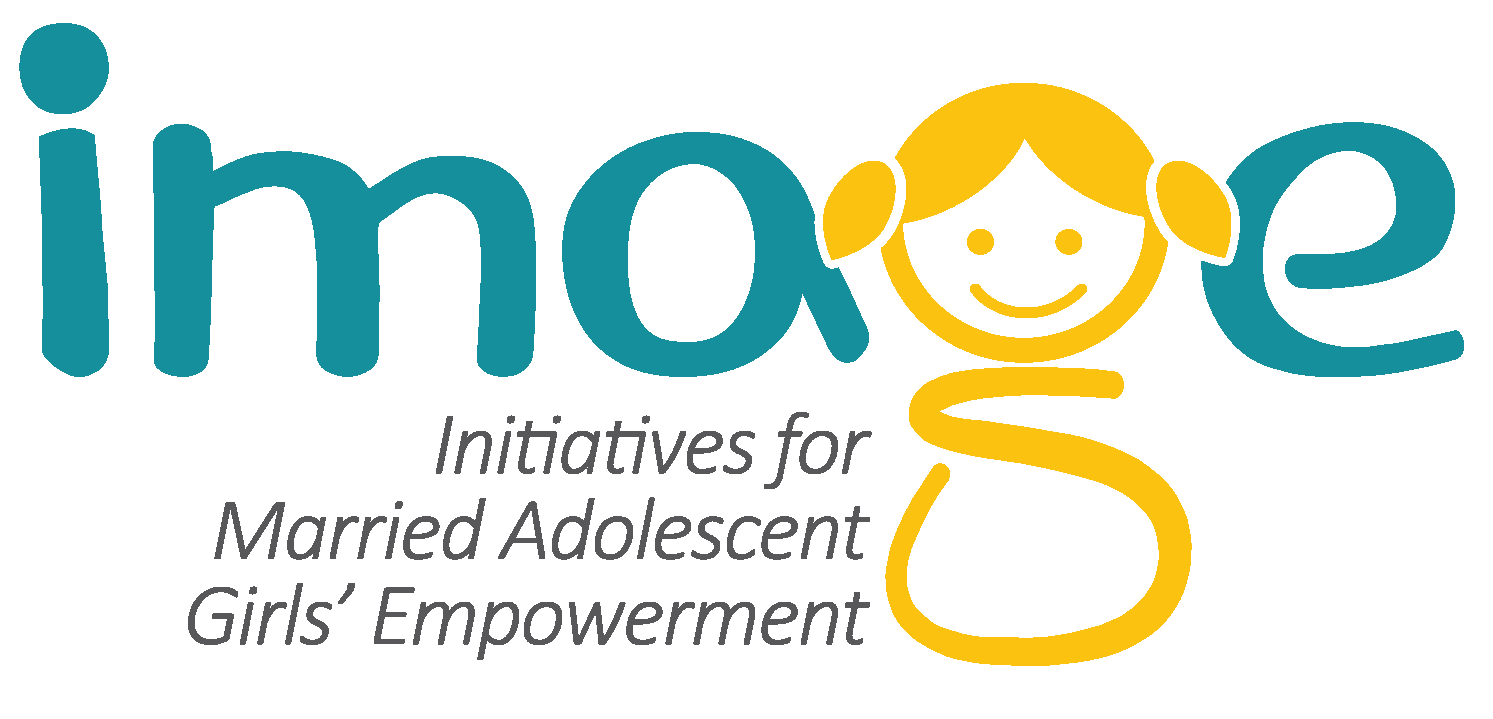 Child Participation
Involving Children’s Club leaders in Village level/ Panchayat level Child Protection Committees
Involving pre adolescent school going children on Child Safety
Organizing Child Parliament at Block levels and Child Right Gram Sabhas
Gender Mainstreaming
Will include women survivors who had child marriage at the planning stage for 2021 IMAGE programme 
Including women (mothers and In Laws of EMGs)  in the year end evaluation of IMAGE activities
Strengthening SHG members in child protection and prevention of child marriage
Inclusion of CWD
Giving limb care to orthopedically disabled children.
Community based rehabilitation of CWDs in selected villages
Conducting sports for CWDs and participation in World Disabled Day District Level Sports at Chamrajnagar
Opportunities and identified products for RM
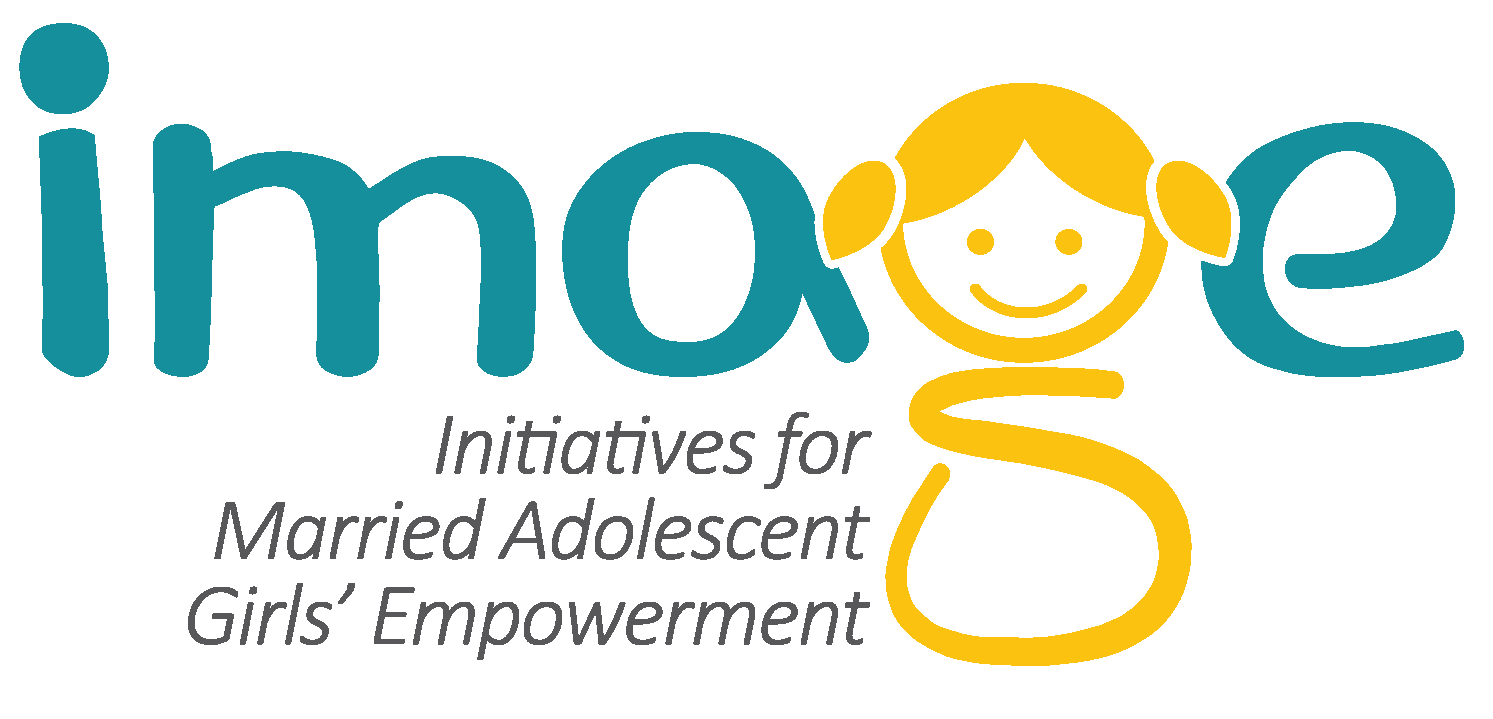 Opportunities
NABARD (Government) grant for women entrepreneurs
Department of Handlooms and Textiles for skill training


Products identified
Power Silk reeling unit
Certificate course for Tailoring course for manual/power machines
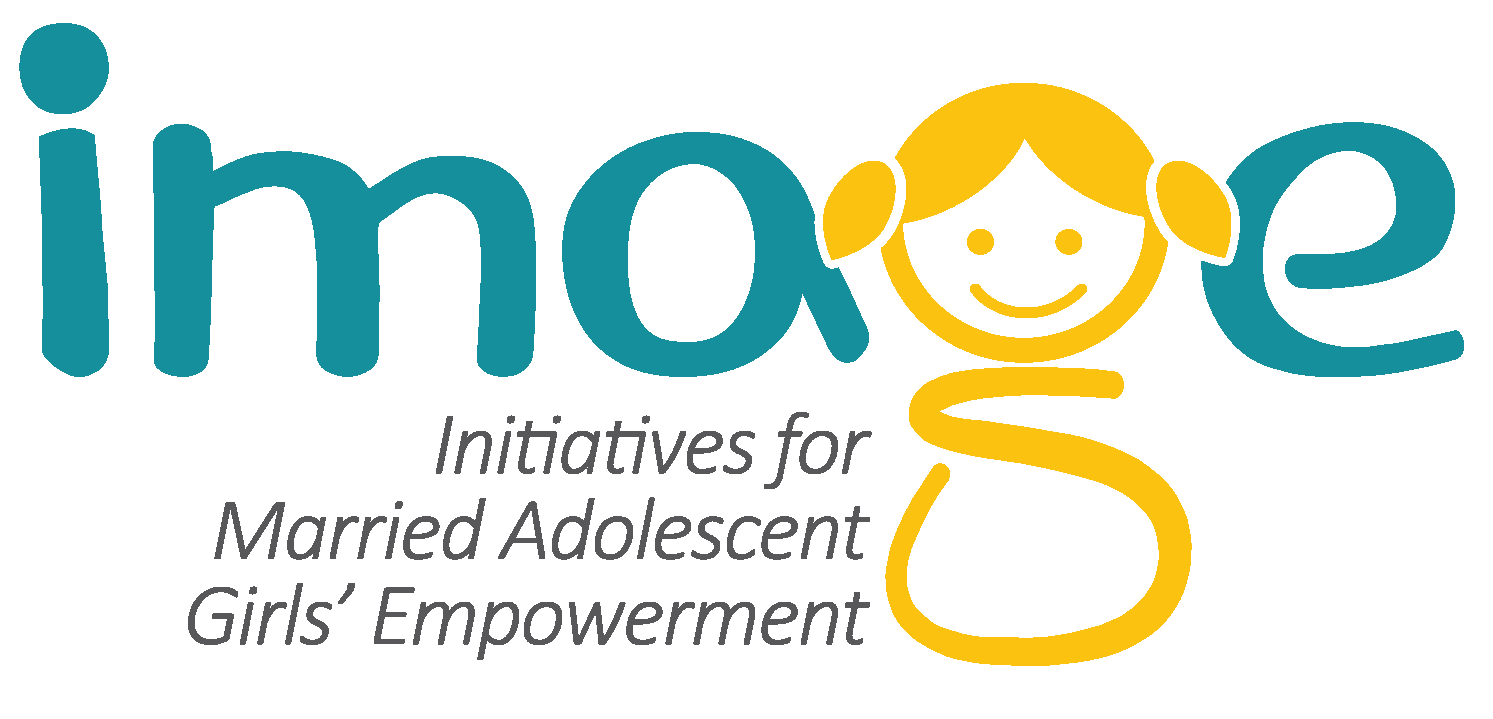 Vidyaniketan, Bidar
Three major achievements in the year 2019
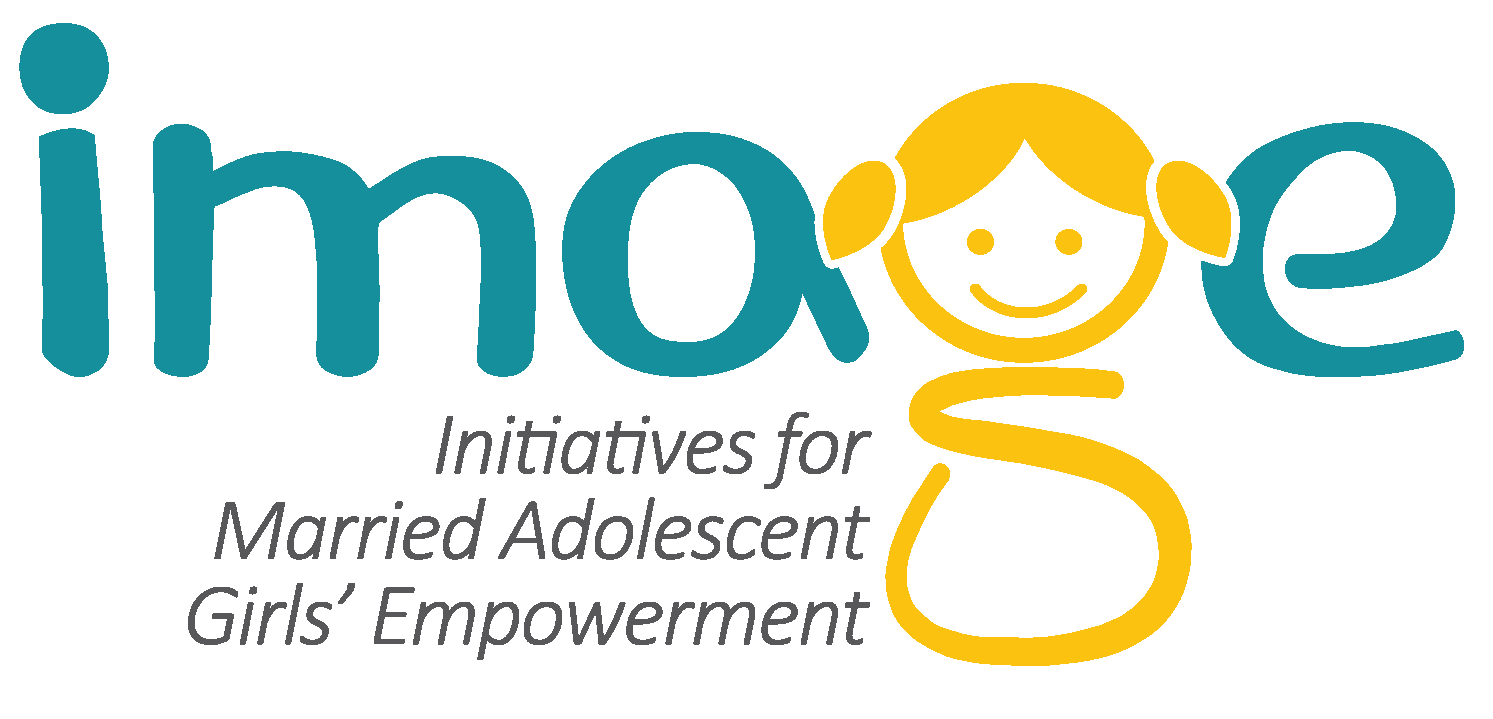 48 EMG’s started their own business with the support of R.F.
Through skills trainings 26 EMG’s are working independently and earning Rs. 4000 -5000 per month.
Re-enrolled 18 EMG’s for the formal Education (6 EMG's are 9th continuing; 9 EMG's are 10 the exam appearing & 3 EMG's are Ist PUC regular attending).
Three major challenges faced in the year 2019
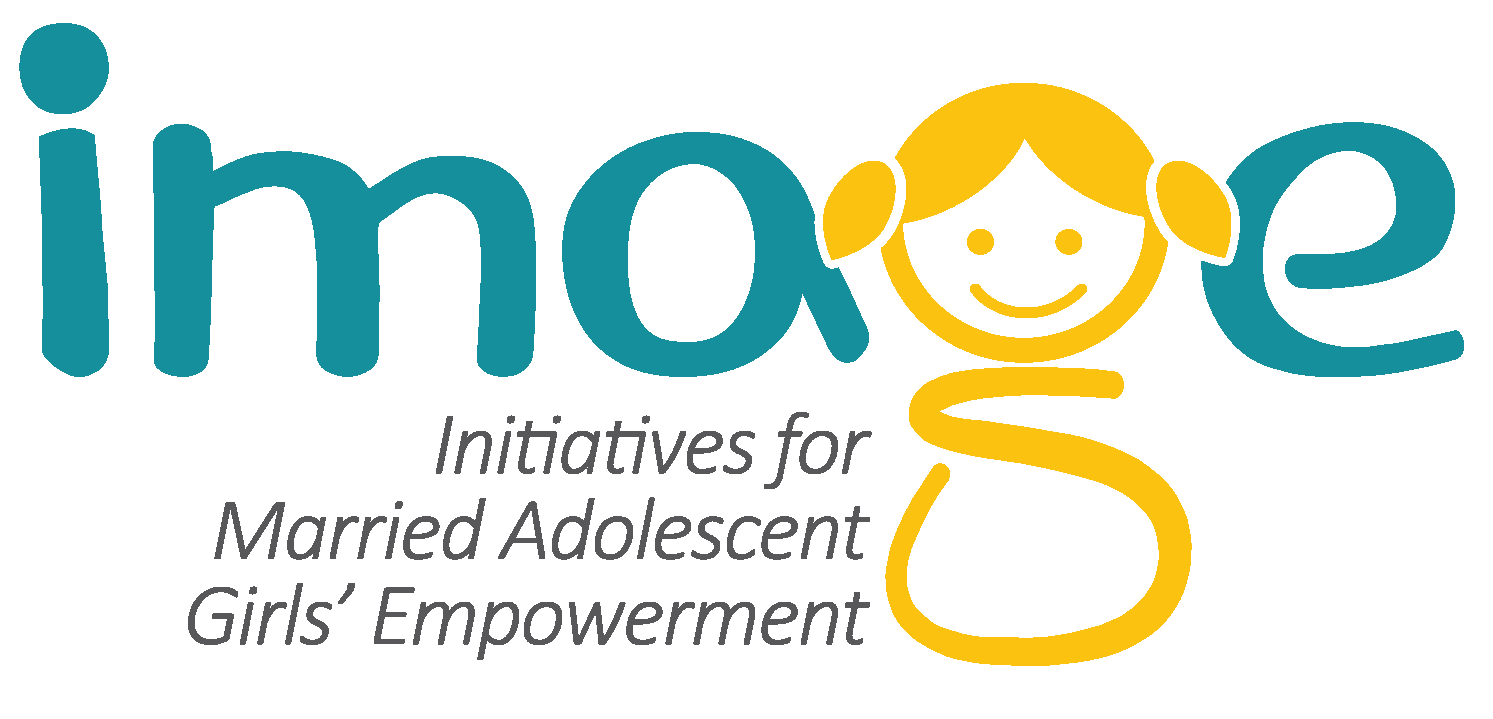 95% of spouses are daily labour’s they were not available in day time to form a spouse clubs.
Not good transport facility for community facilitator to visit more villages in a day.
Bring EMG’s to out station training’s and meeting’s.
Solutions for challenges faced in the year 2019
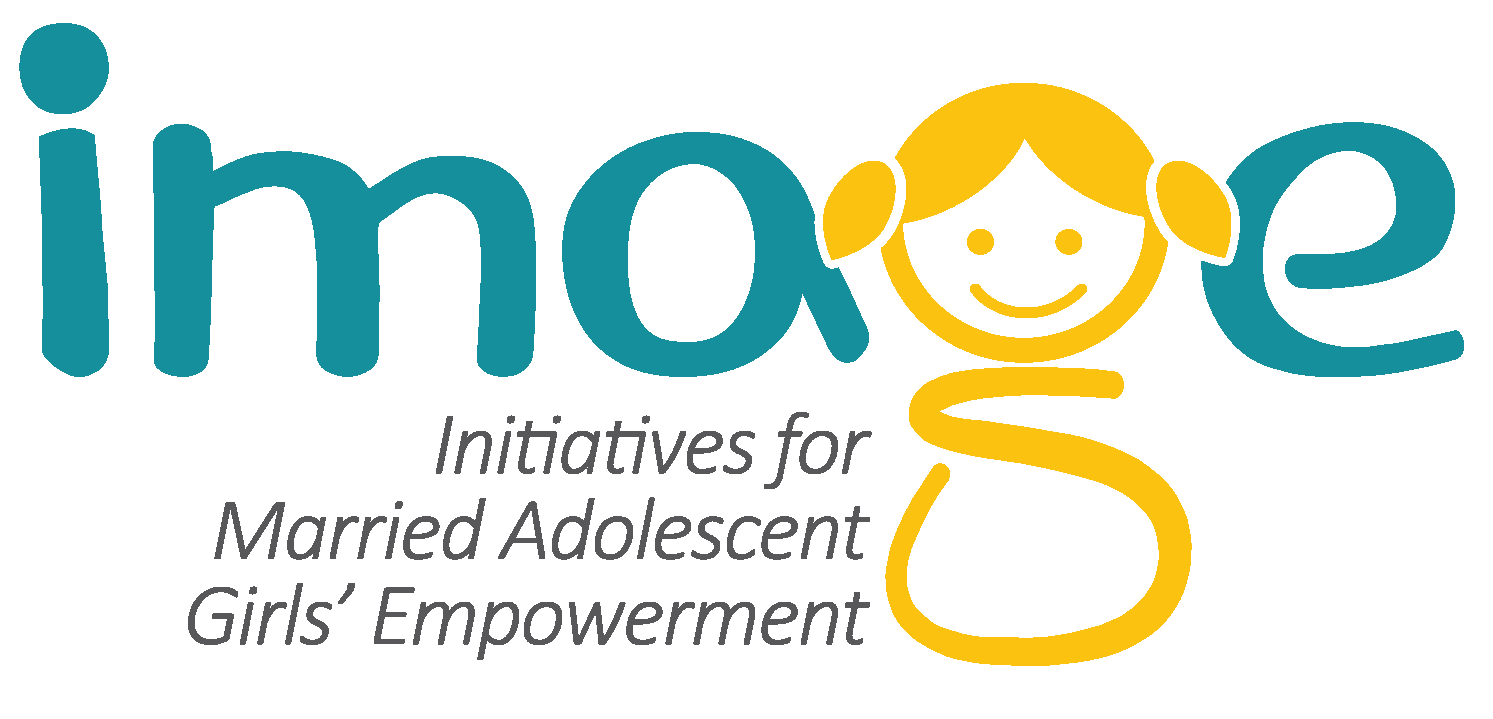 Forming spouse clubs with available spouses.
Managing with local transport facility. 
Regular follow-up to the family and counselling individual was made possible to bring EMG’s out station training’s and Meeting’s.
Three Innovation experimented in the year 2019
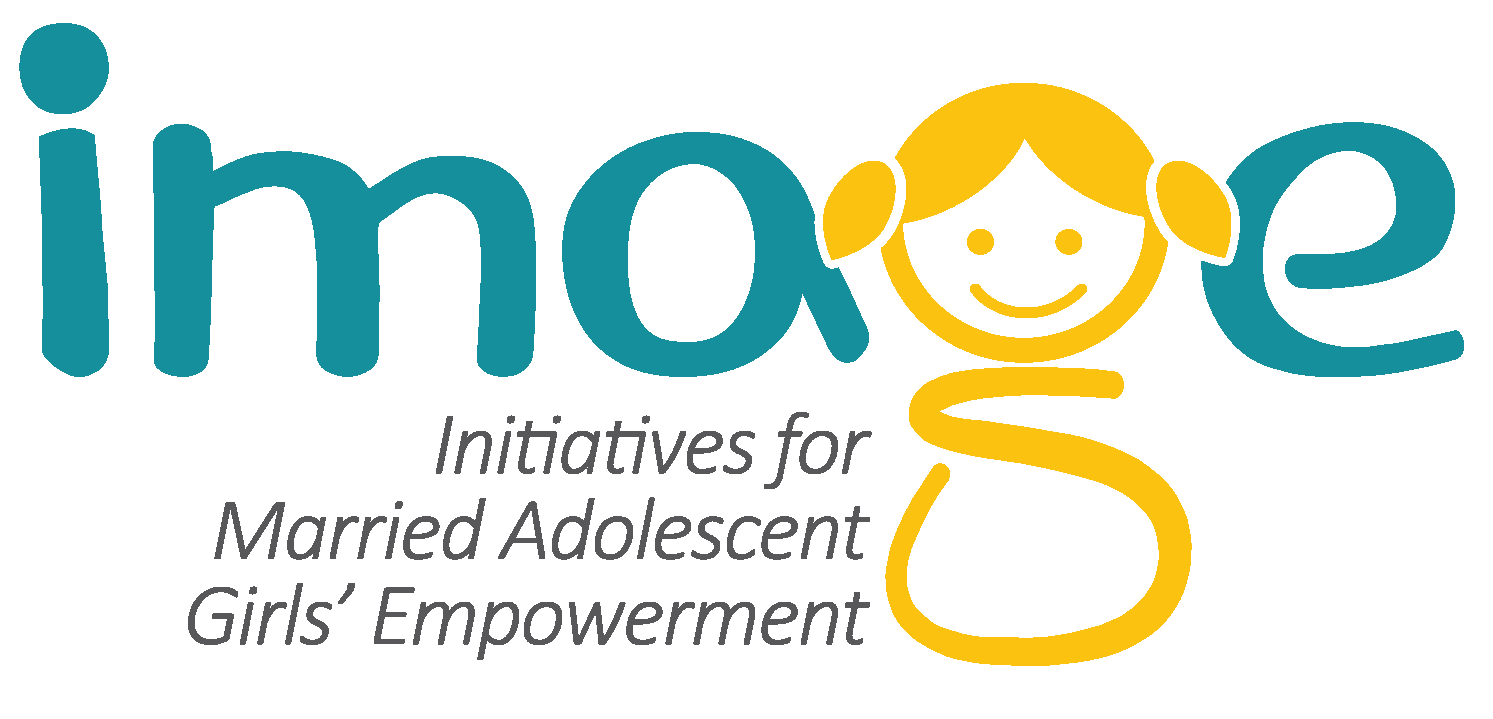 Meeting with 7 Govt. Headmaster's to enroll EMG’s to formal education.
Installation of skills training centers in EMG’s respective villages helps EMG’s learn more.
Encouraging Change makers by giving honorarium, Gifts and training’s helped to stop 22 child marriage from 23 villages.
Five highlighted project plan for the year 2020
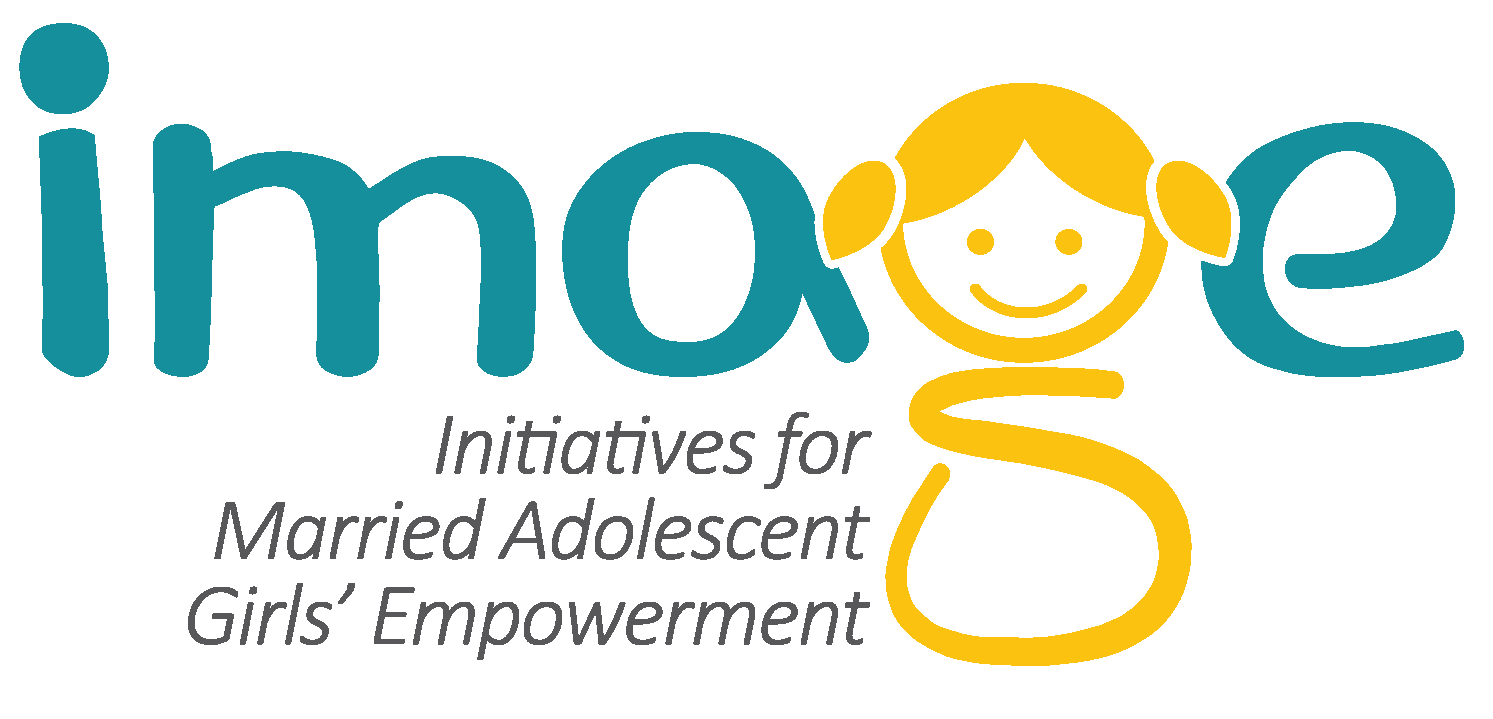 Enrolling 35 EMG’s to formal Education. 
Enrolling 125 EMG’s various skill trainings.
Formation of more EMG’s Groups and strengthening them. 
Planned stop approximately 45 child marriages through CR,Kishories,EMG’s, and Family Clubs.
Planned to organize more training/awareness program to all religious Leaders to stop child marriage.
Highlight of plan for CCI 2020
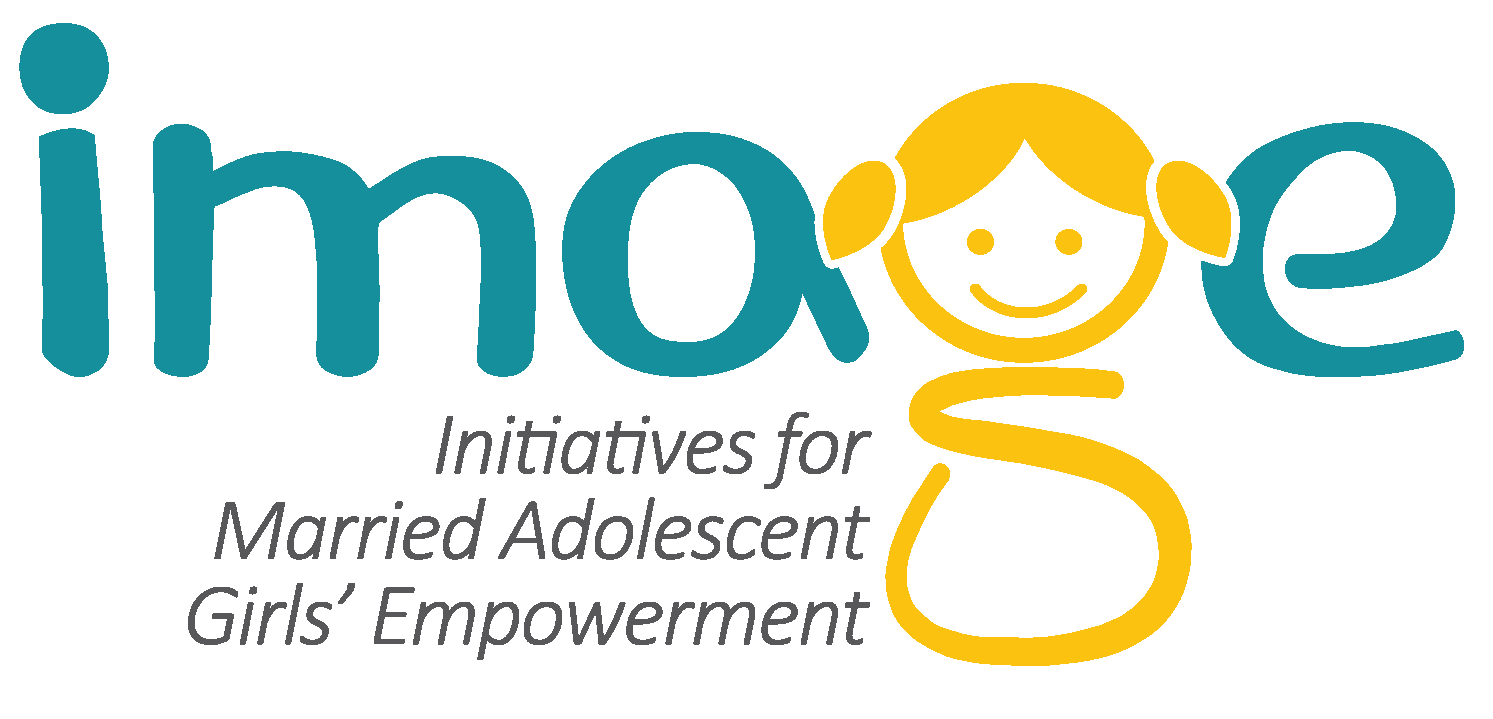 Child Participation
Formation of child Rights clubs in govt. Schools strengthening them to participate in vishesha makkala Grama Sabha to demand their basic needs.
Formation of Taluka level children parliament and strengthening them.
Formation Kishories clubs in the community strengthening them on various issues.
Gender Mainstreaming
Involving EMG’s and SHG’s groups in prevention of child marriage 
Sensitization of adverse effect of GBV in CR, Kishories, Family clubs.
Referring needy GBV victims to DLSA 
Inclusion of CWD
Enrolling more CWD to mainstream Education.  
Making available of Government facilities to the CWD
Encouraging CWD to participate in all clubs, and school programs.
Opportunities and identified products for RM
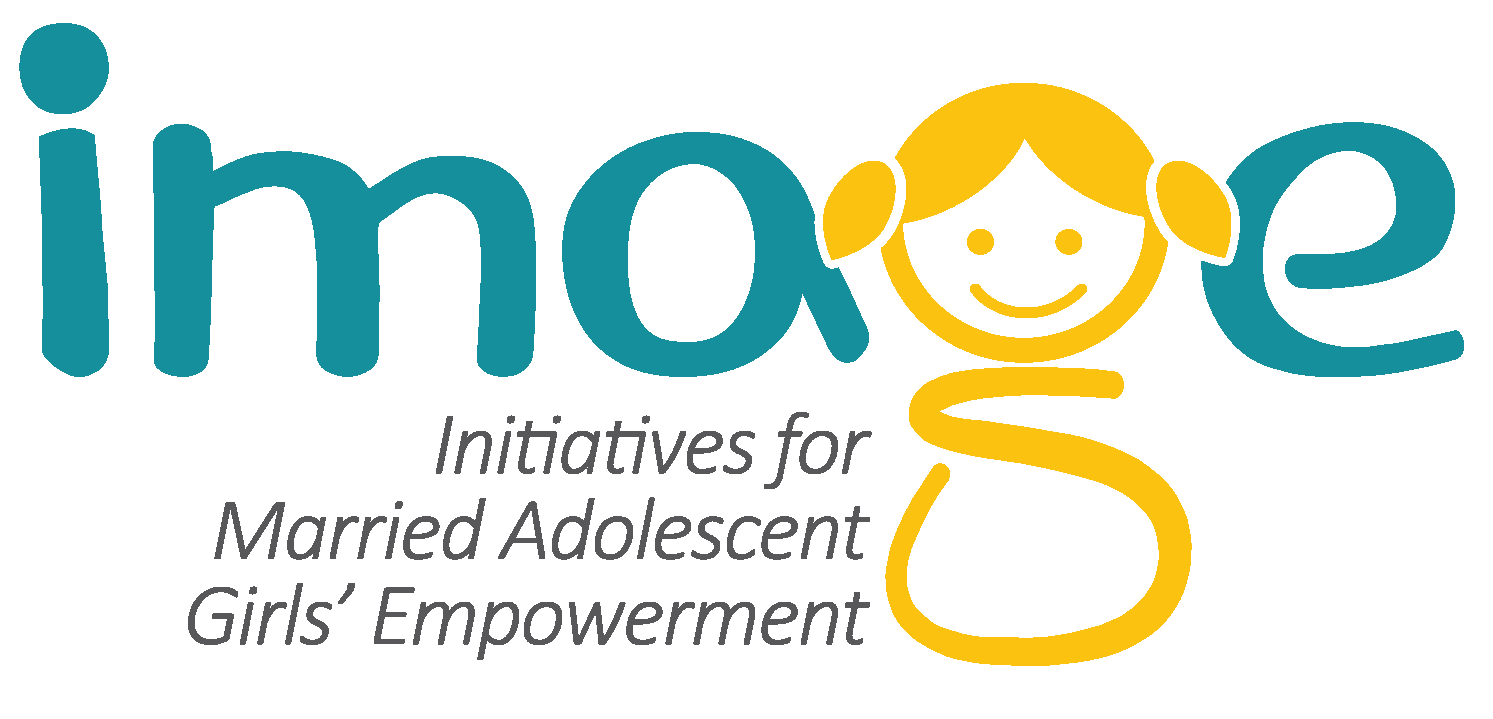 Opportunities
More financial support  to EMG’s groups from other financial institution. 
Involve survivors in government schemes and skill trainings

Products identified
Certificate course for computer and tailoring centers.
Revolving Fund supports.
Production of schools and Hand bags unit.
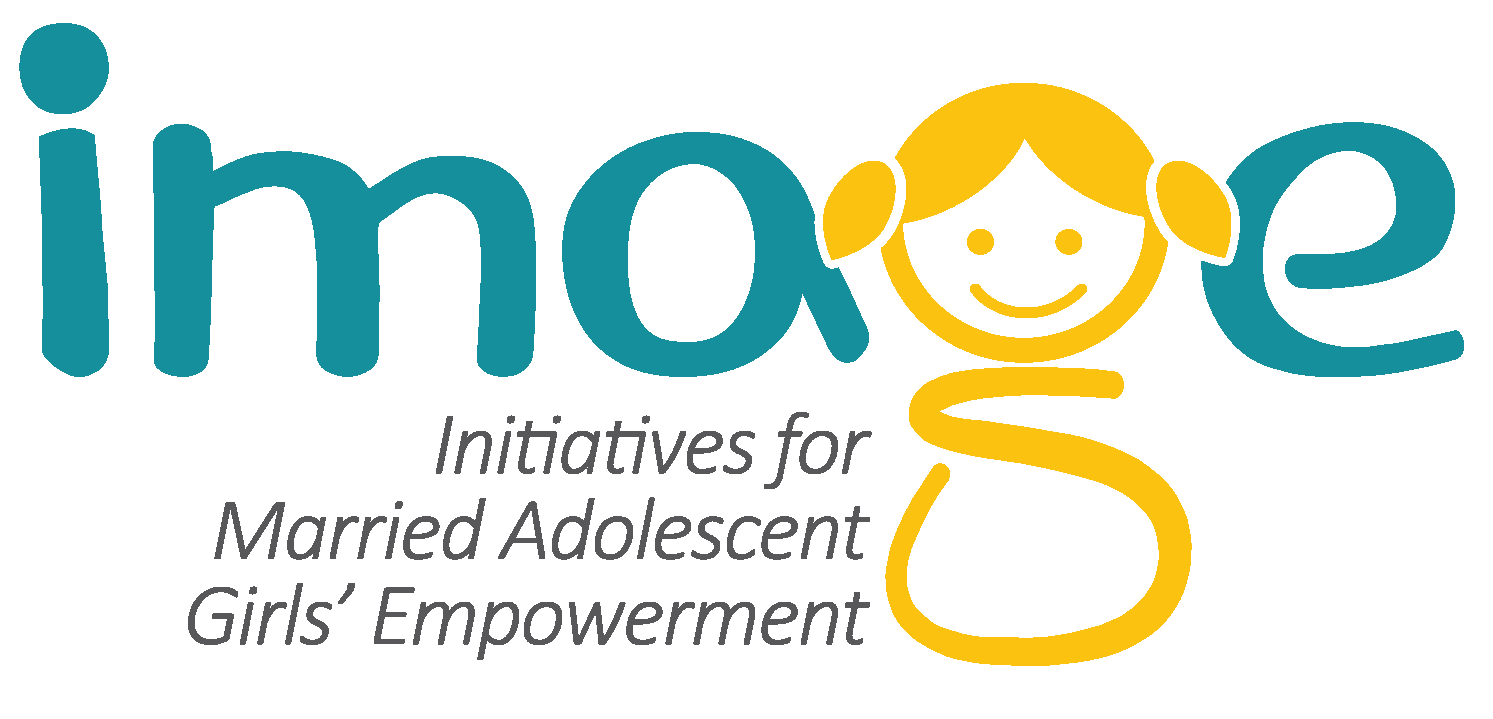 ARPANAM Trust, Bagepalli
Three major achievements in the year 2019
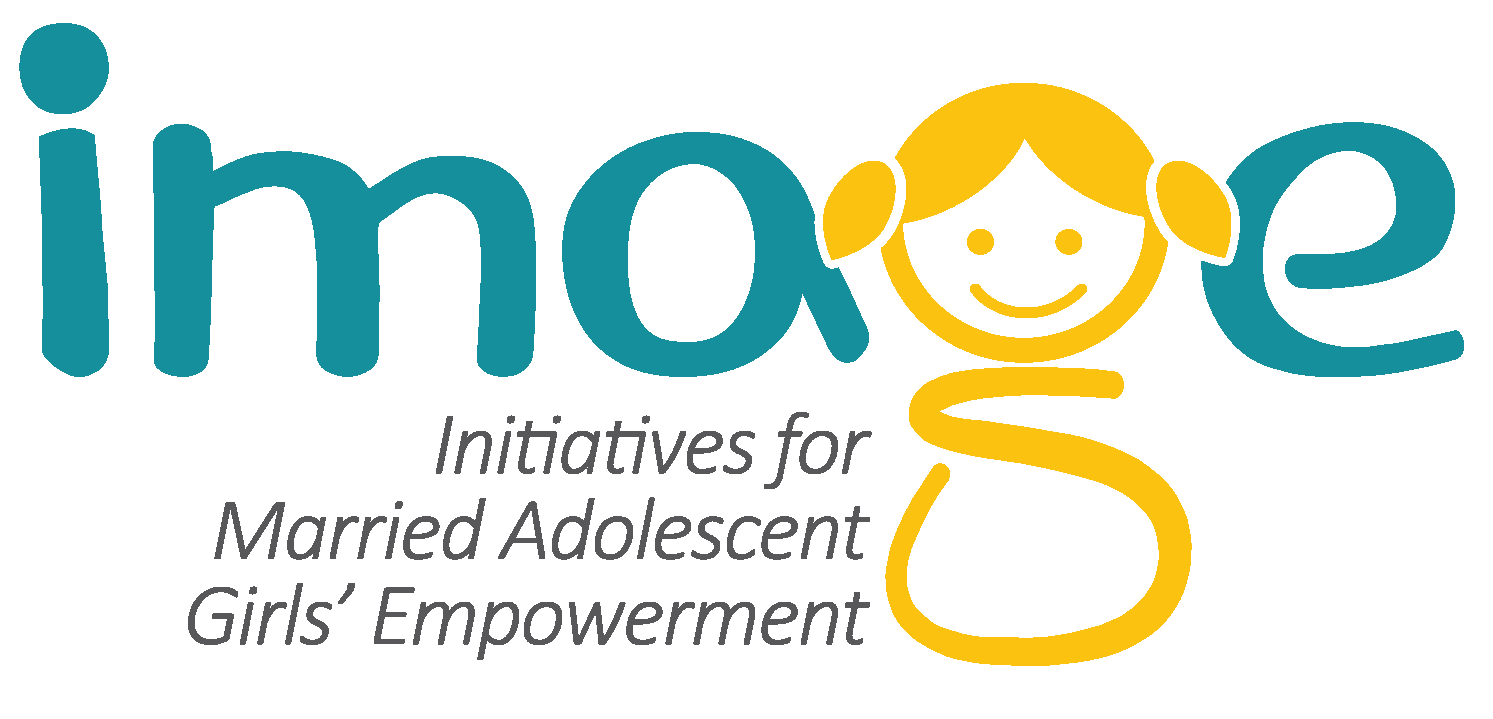 Re-enrolled 7 school dropout children at Nallagutlapalli Panchayat and stopped 2 child marriages. 
Enrolled 11 EMGs for SSLC and 9 EMGs for PUC examinations.
Placed 97 EMGs in Tailoring course and 3 EMGs in beautician course training, by opening 7 VT Centers in 3 clusters.
Three major challenges faced in the year 2019
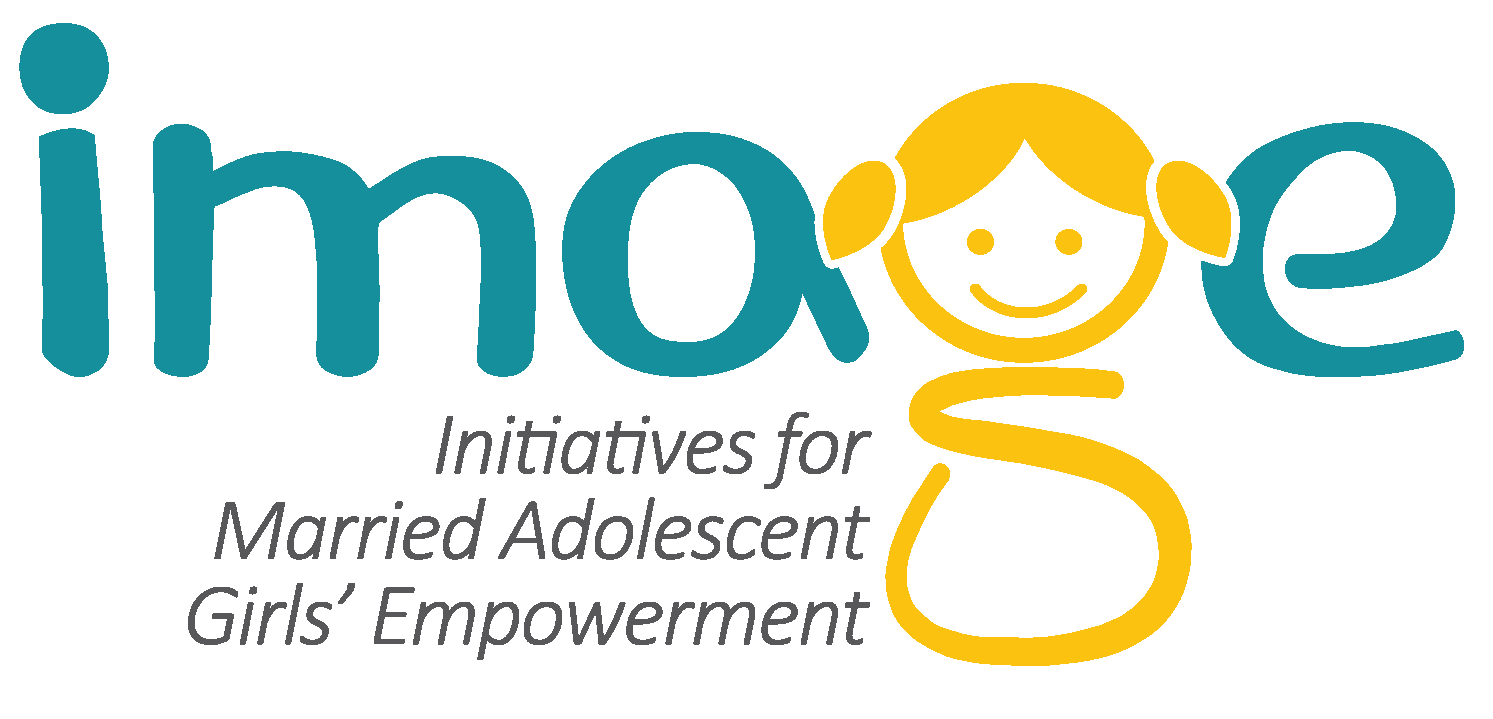 We were facing problem to gather spouses at one place for the spouse club meetings.
We struggled a lot to convince the parents of EMGs for taking EMGs out of station from their villages for our programs. 
Initially school staff did not allow us to make our wall painting on the school buildings.
Solutions for challenges faced in the year 2019
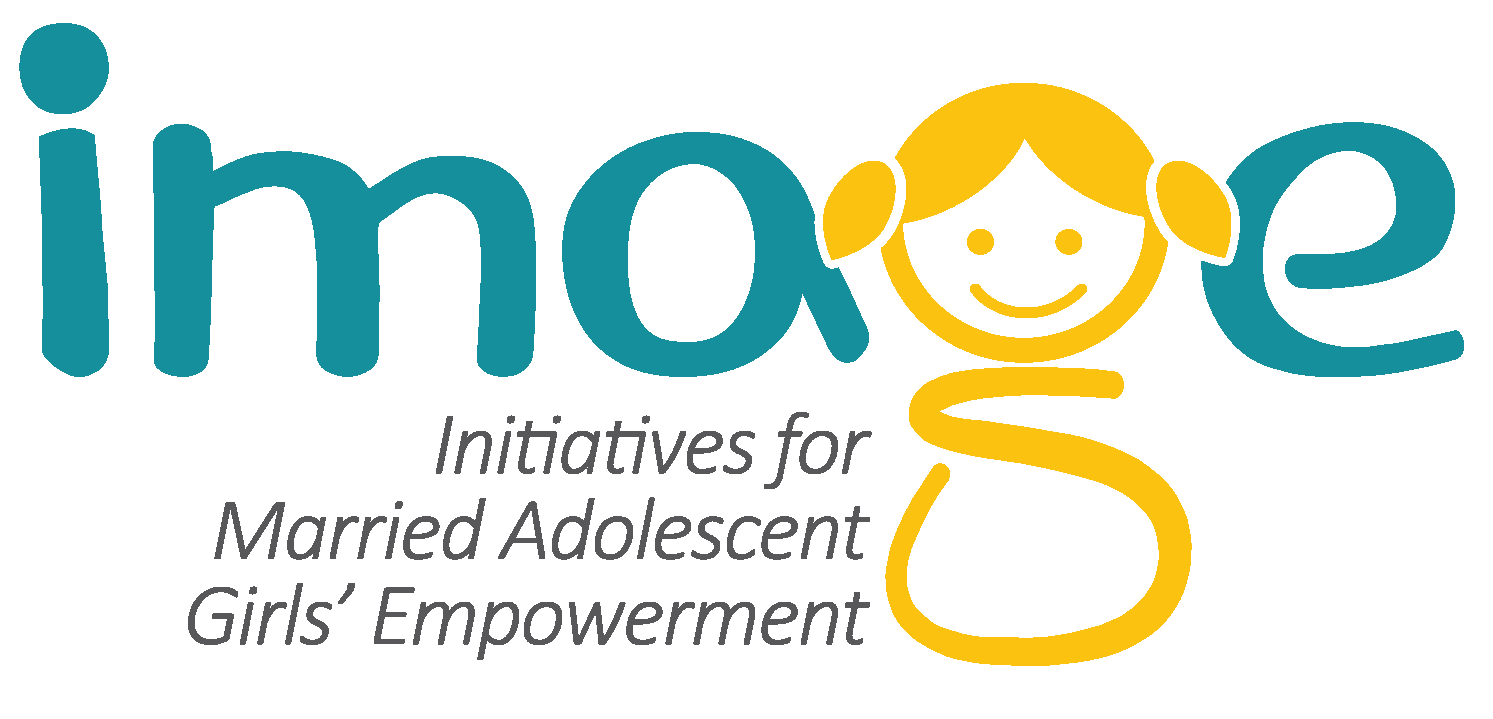 Regular house visits and awareness on child marriage issues improved the platform of gathering spouses
EMGs’ parents were convinced by visiting their houses a number of times continuously.
We met BEO and Cluster Coordinator and explained them about  the importance of our wall paintings and how it will impact on child marriage prevention.
Three Innovation experimented in the year 2019
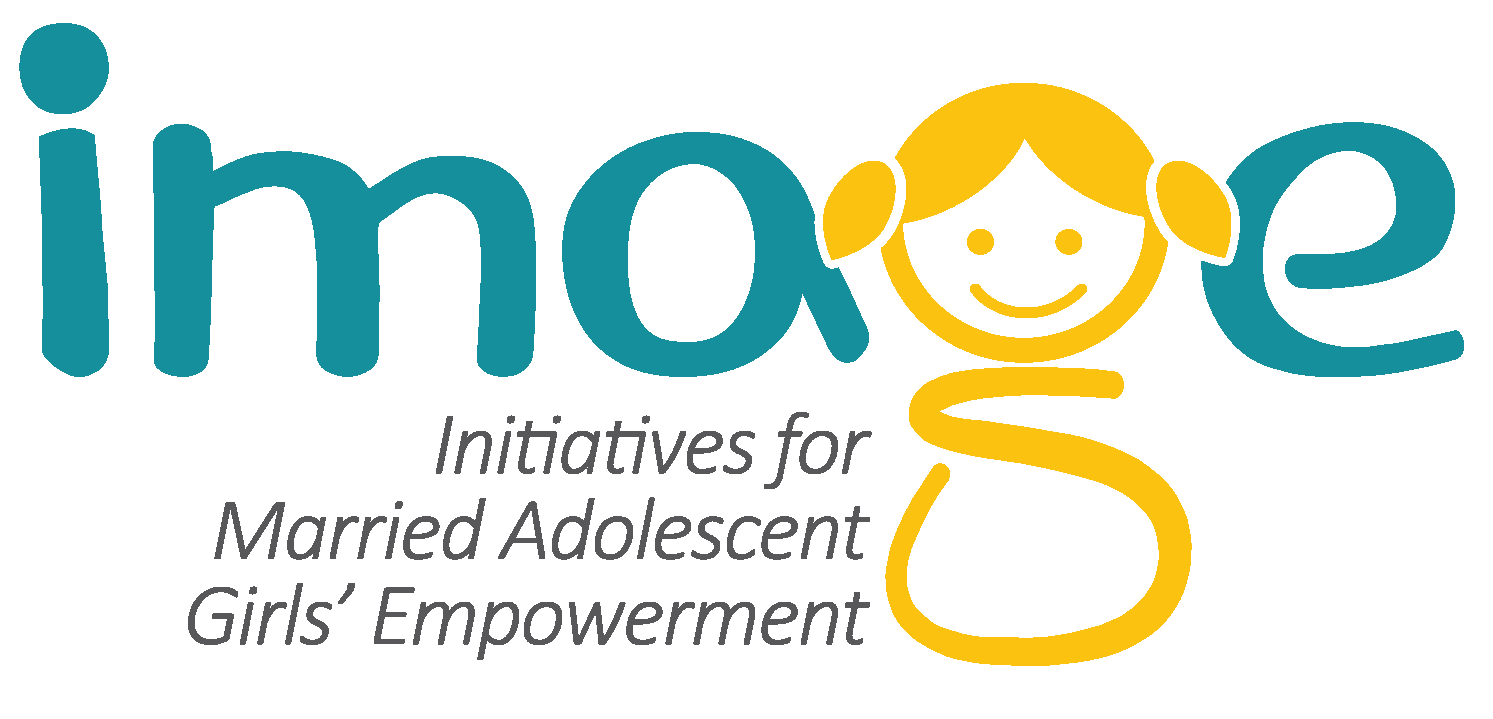 Decentralised VT Centers in community level.
We  conducted Hobli level children club competition programme on issues of child marriage. 
Took our EMGs to district level child rights committee meeting conducted by CRT, Siddlagatta and created an opportunity to them to speak out their problems & their feelings on child marriage issue,  in front of government officials.
Five highlighted project plan for the year 2020
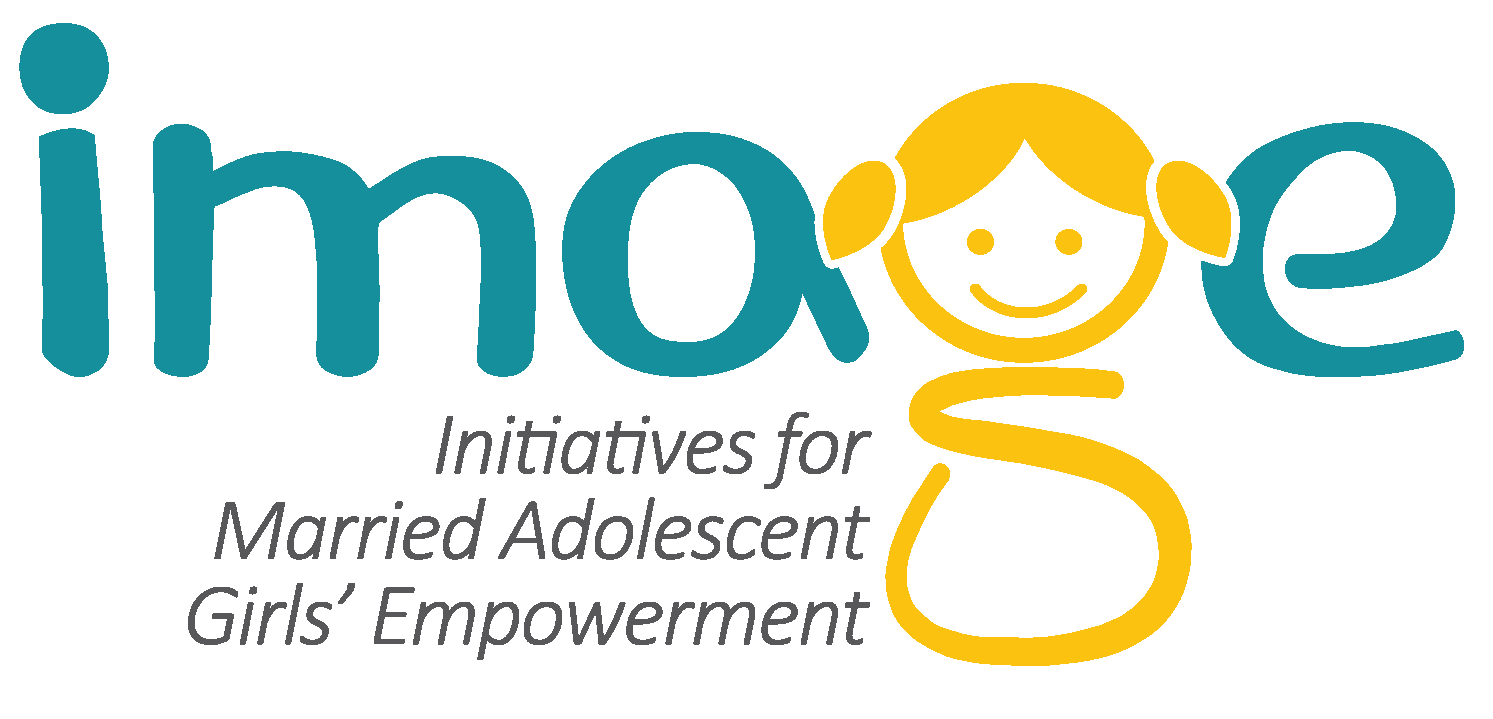 To encourage and support our EMGs, who have completed skill training to start income generation.
To give financial advisory services to EMGs for improving their savings skills.
To form SHG and strengthen the capacity of SHG members.
To build confidence level among EMGs to speak out their needs and get assistance from government departments. 
To involve government school teachers more effectively in our upcoming programmes.
Highlight of plan for CCI 2020
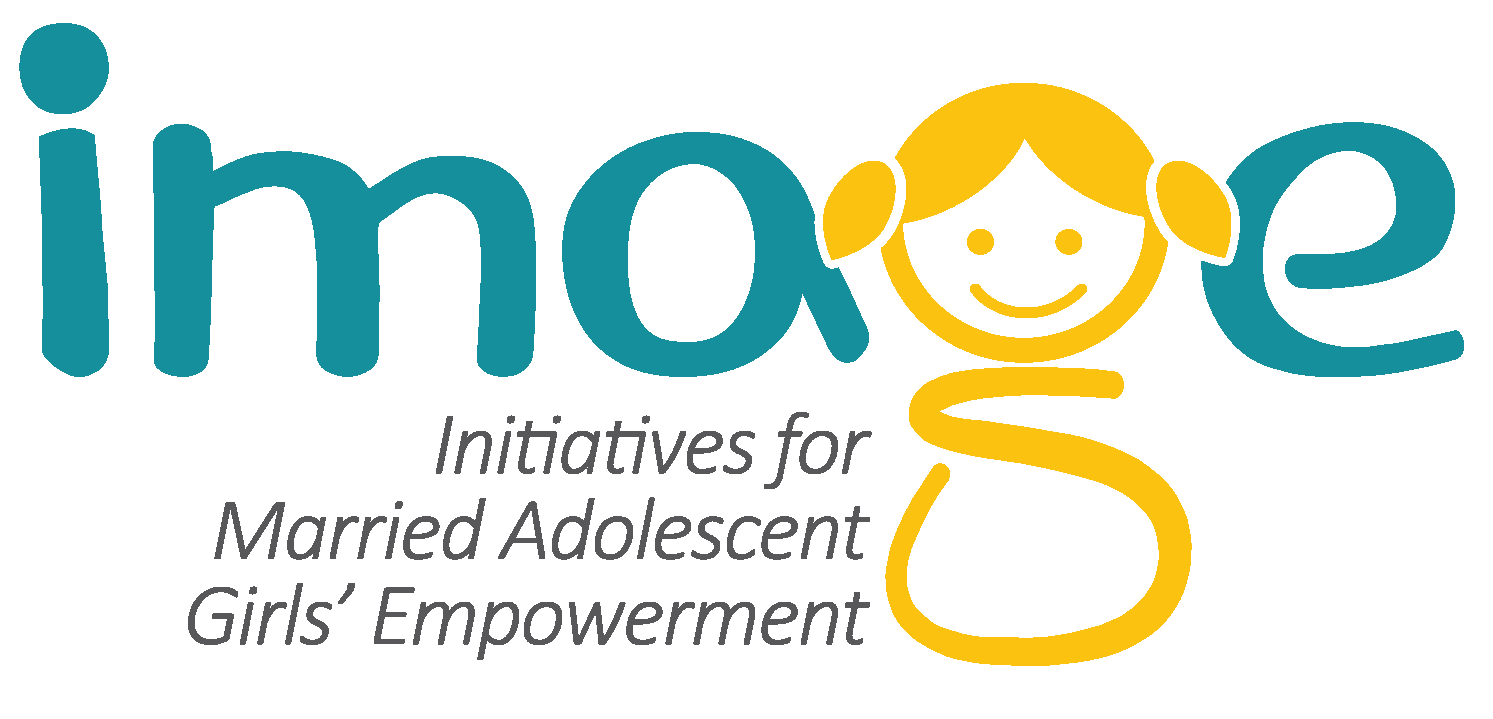 Child Participation
To place suggestion box in schools for dropping  their complaints on child marriage. 
To bring awareness about child marriage in community, by making school children practice and perform street plays in public. 
To make them indulge in village level and cluster level anti-child marriage programmes and create a platform to speak out their feelings on child marriage issue.
Gender Mainstreaming
To strengthen the capacity of EMGs towards prevention of child marriage. 
To sensitize on GBV issues in family and kishori clubs.
Inclusion of CWD
To give more preference to CWDs for participation in child rights programmes.  
To  train staff  to refer CWD’s problems to  related rehabilitation centers.
To create suitable platform for CWDs to express their feelings and problems in front of government officials, by involving them in our programmes.
Opportunities and identified products for RM
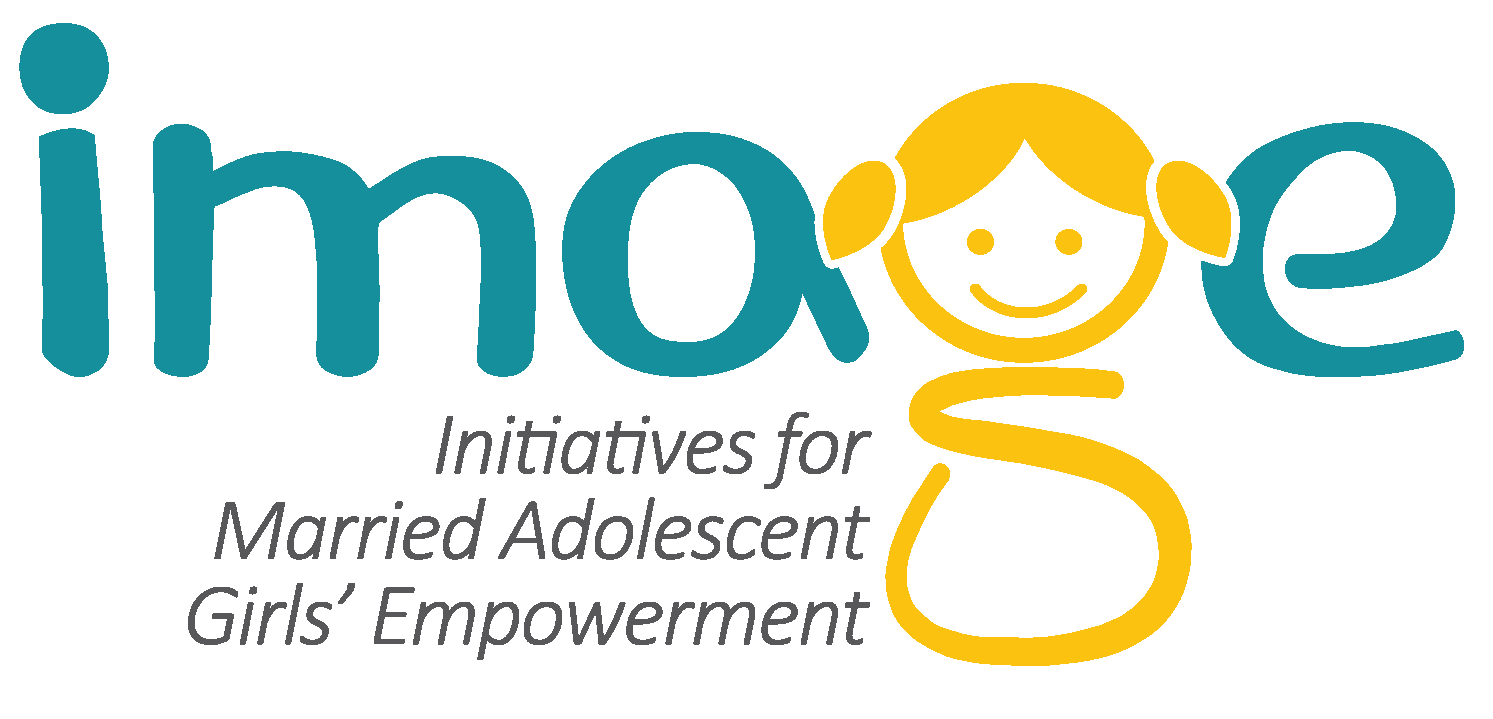 Opportunities
The good rapport between the govt schools has created an opportunity to use school & government buildings or public places for our programmes, instead of taking halls on rent. 
Utilise the maximum budget for program implementation and avoid unnecessary expenditure in programme. 
To find and mobilise local resources for programmes.  

Products identified
To search for government programmes to impart skill training
Getting help from local NGOs already working in the field or willing to work for the welfare of EMGs.
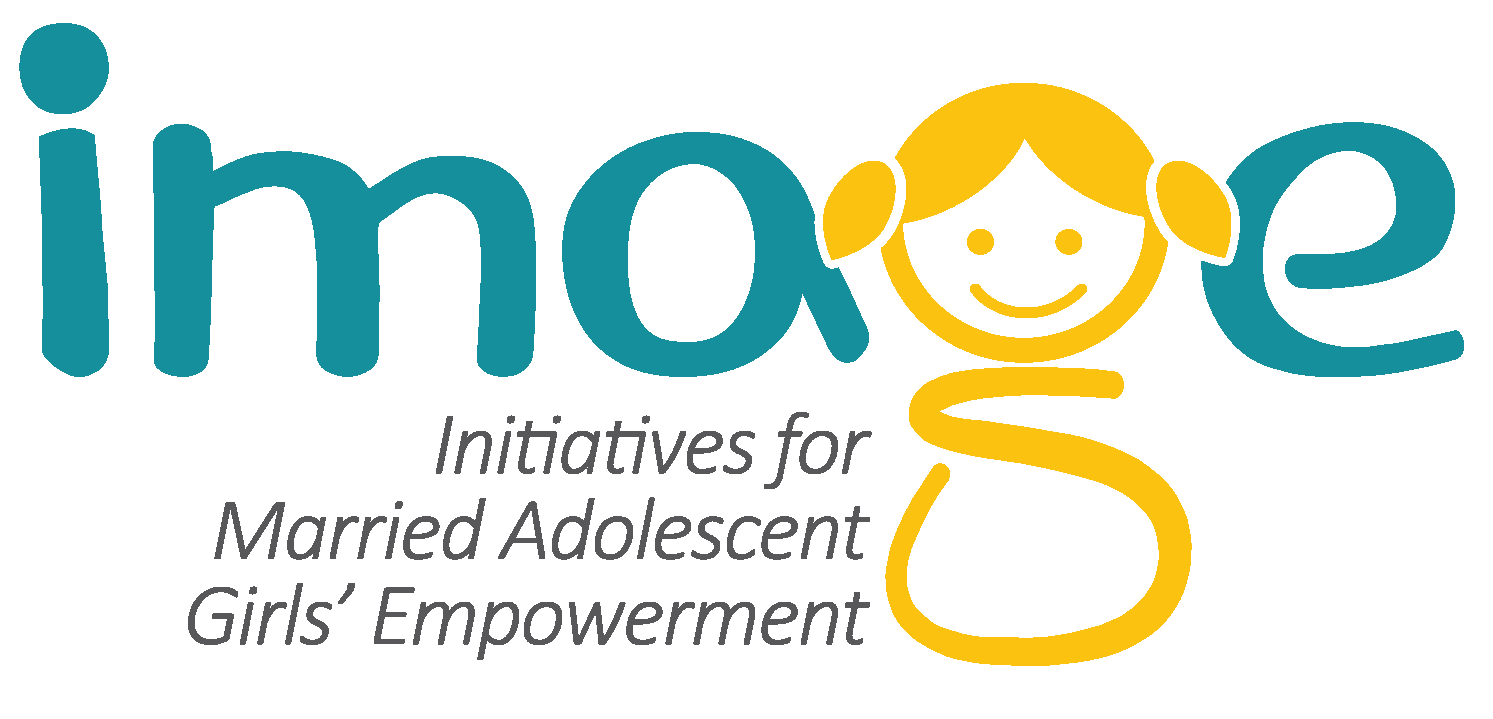 CRT, Bangalore
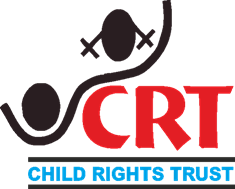 Three major achievements in the year 2019
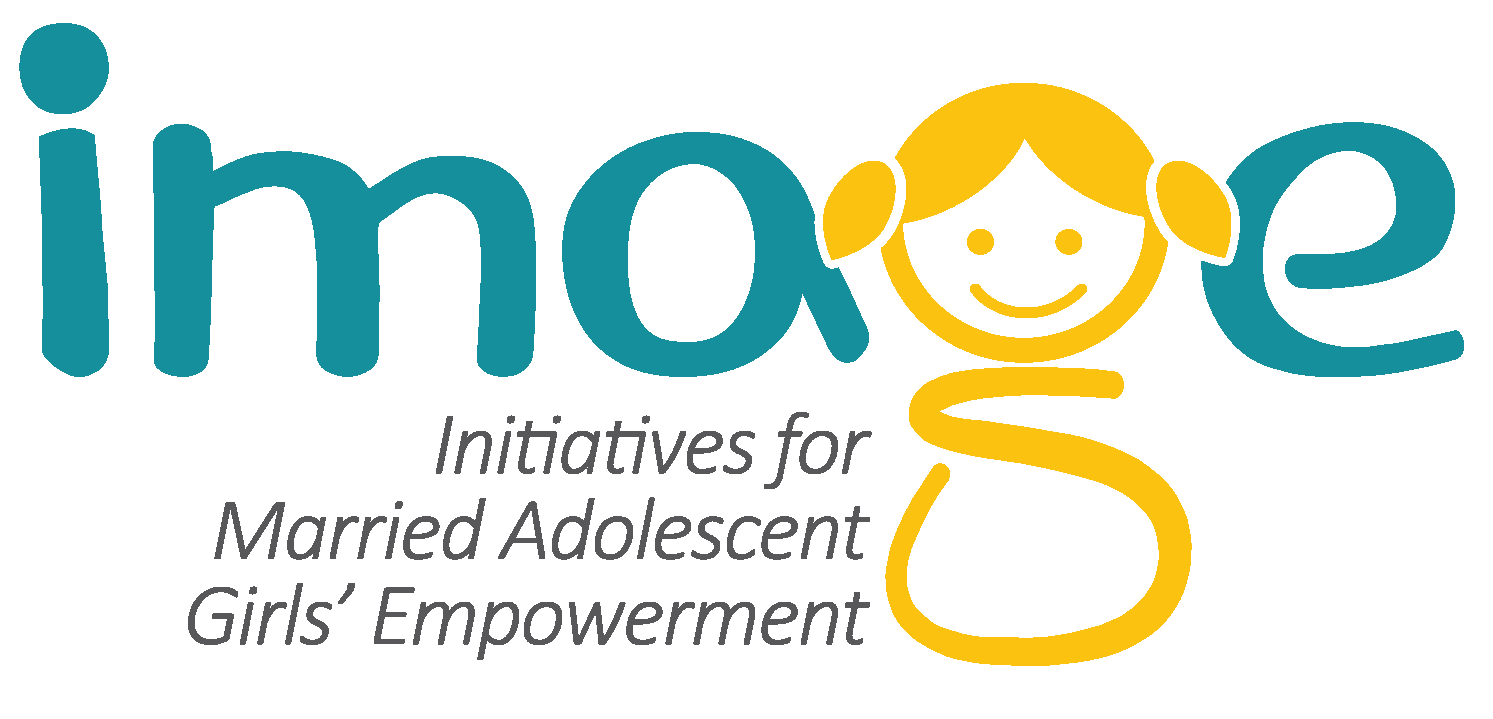 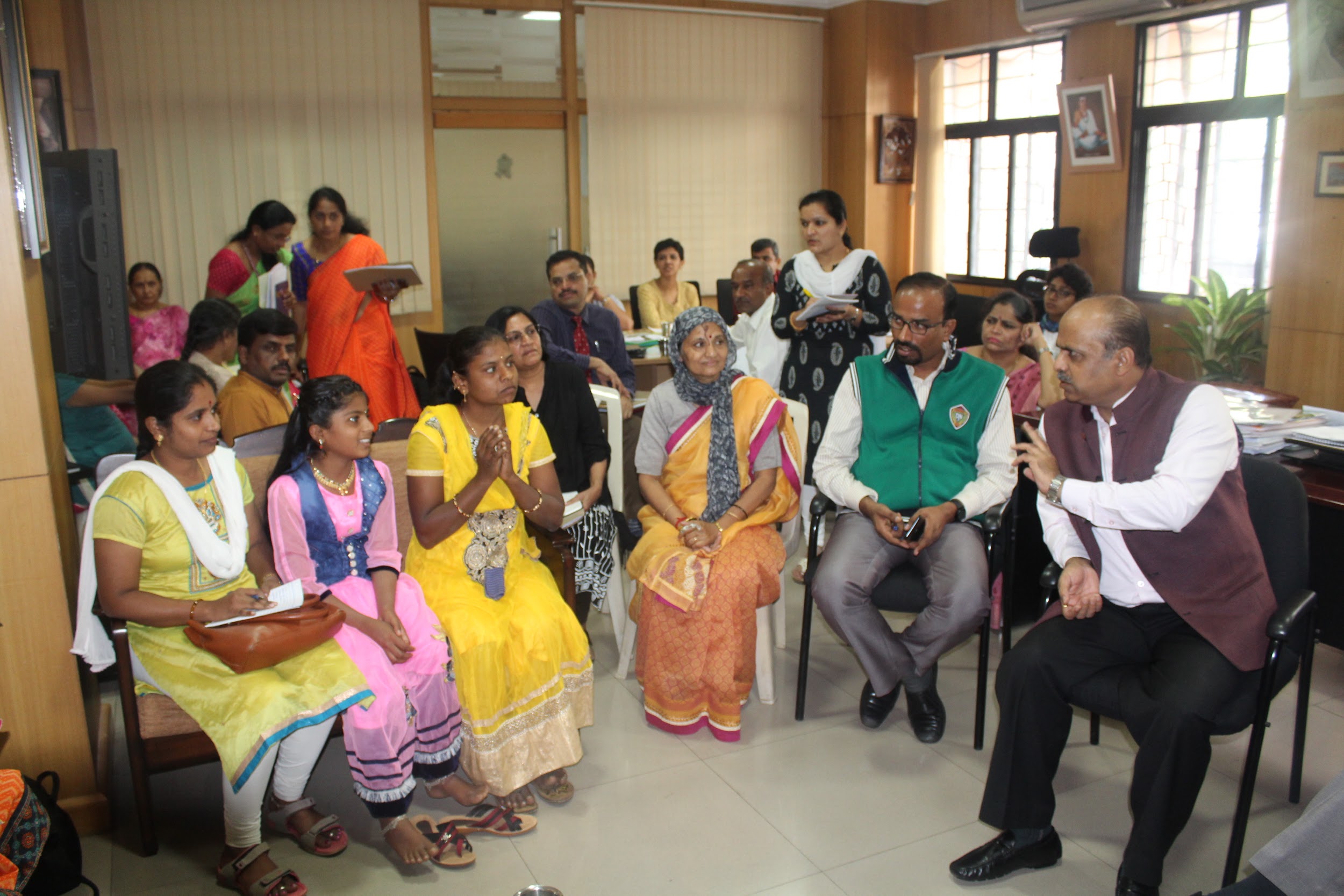 Advocacy meeting with the Secretary to Govt., DWCD, GoK and the Committee on EMGs with the EMGs on 10th Dec. 2019. First of its kind meeting to bring up the EMGs issues 
Convening media visits and coverage on EMGs from various districts (Prajavani, Deccan Herald, TOI, CNN IBN, etc). Prajavani wrote editorials (twice on the same issue in a span of six months)
Member Secretary, Karnataka Legal Services Authority (KLSA) issued an official order to District Legal Service Authorities (DLSA) - Belagavi, Bagalkot, Bidar, Chamarajanagar and Chikkaballapur to support and collaborate with IMAGE project partners. 
CRT is part of the resource team on State level orientation on Child Rights Grama Sabhas organised by RDPR (Rural Development and Panchayat Raj Dept, GoK)
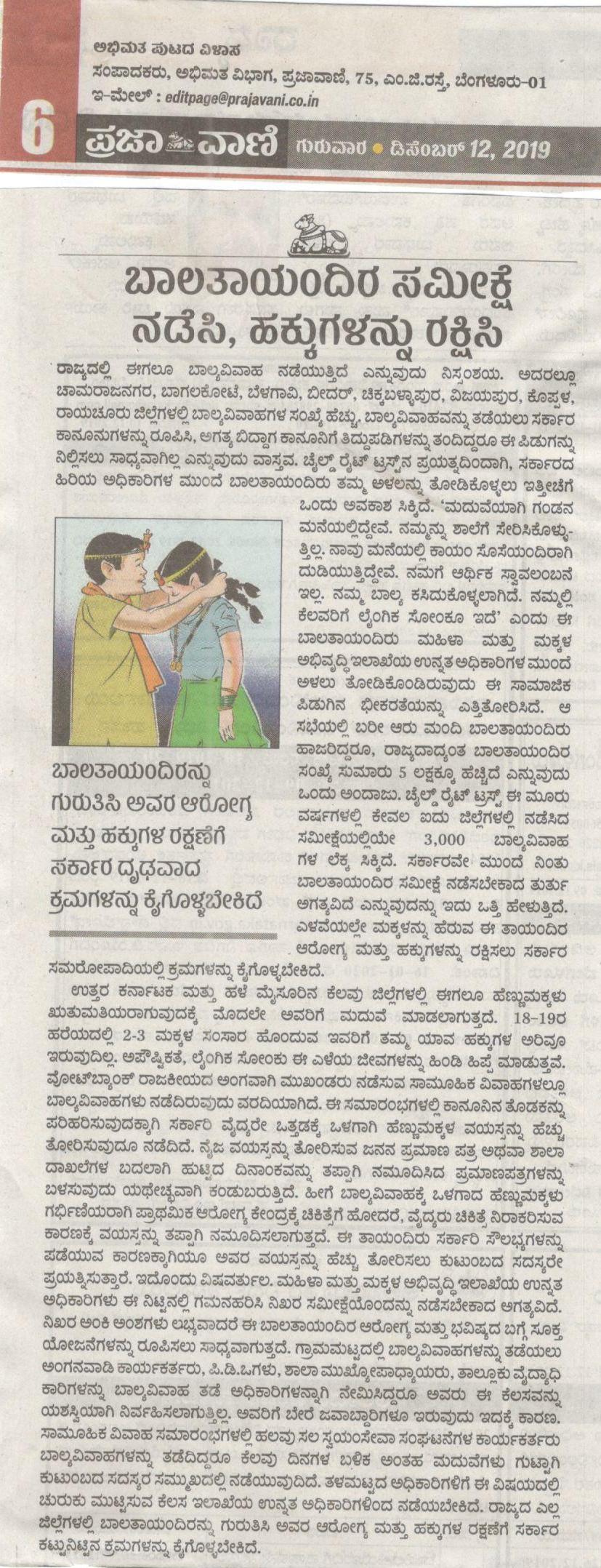 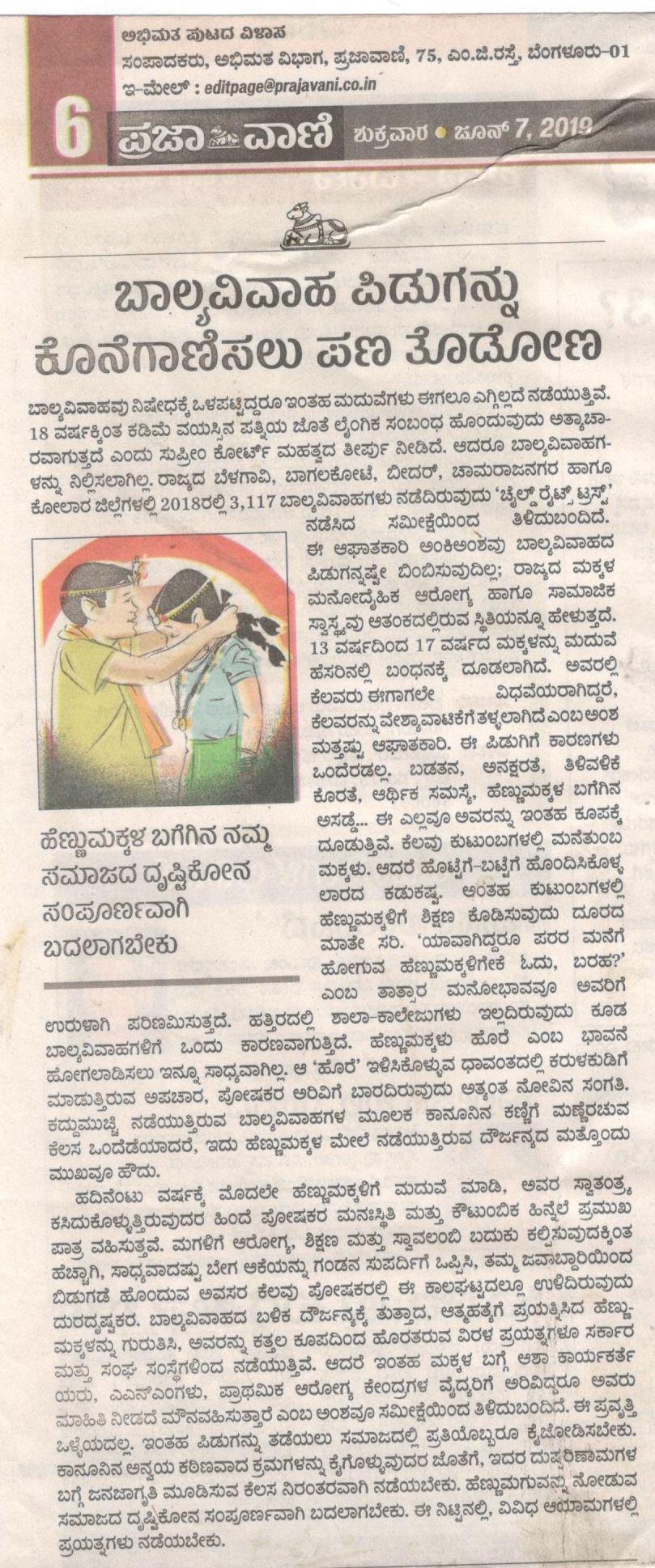 Three major challenges faced in the year 2019
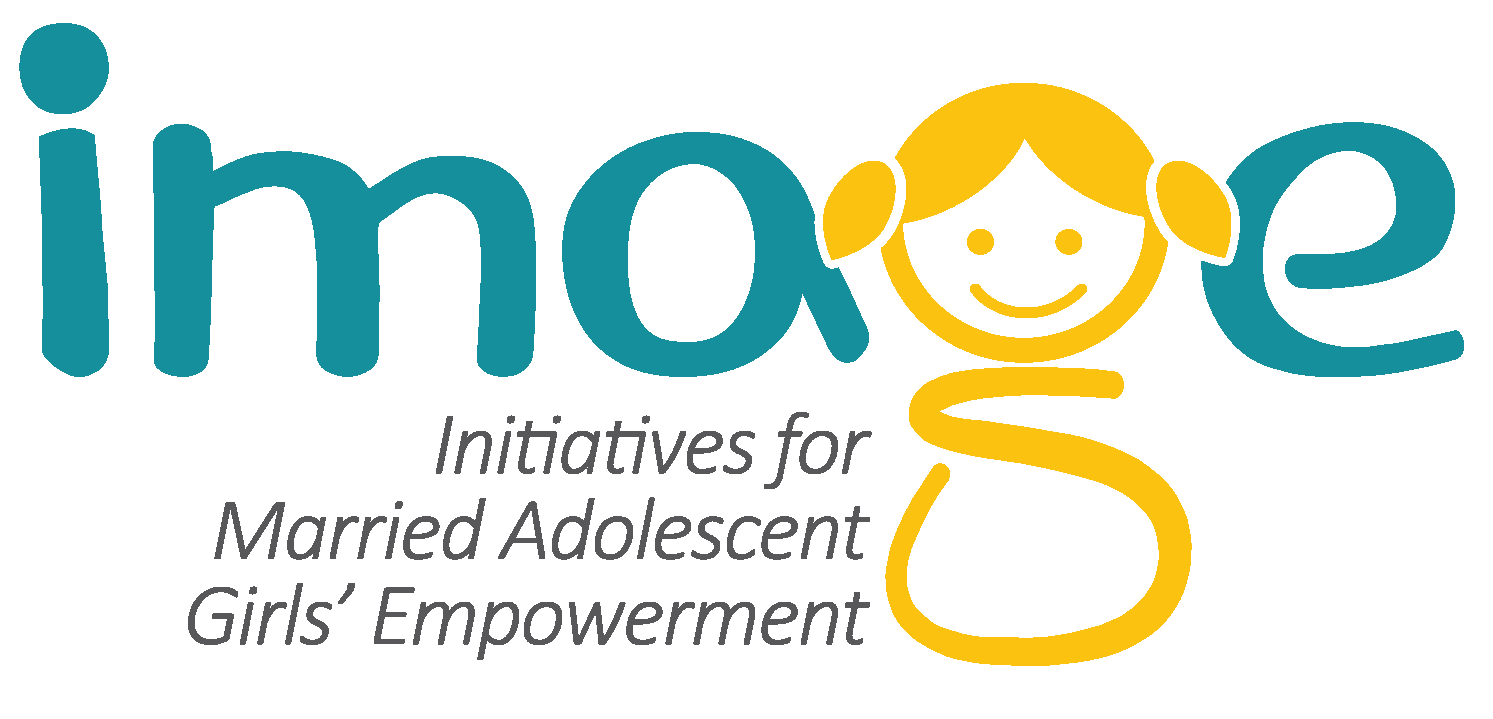 Govt delaying in accepting the advocacy asks and responding to the same - e.g., meeting of the Committee on EMGs; providing minutes of the meeting, etc
Frequent transfers of the top level officials in DWCD that affected maintenance of continuity of discussion
By elections in Bengaluru and some other districts posed a threat to several important meetings, resulting in either cancellation or postponement
Solutions for challenges faced in the year 2019
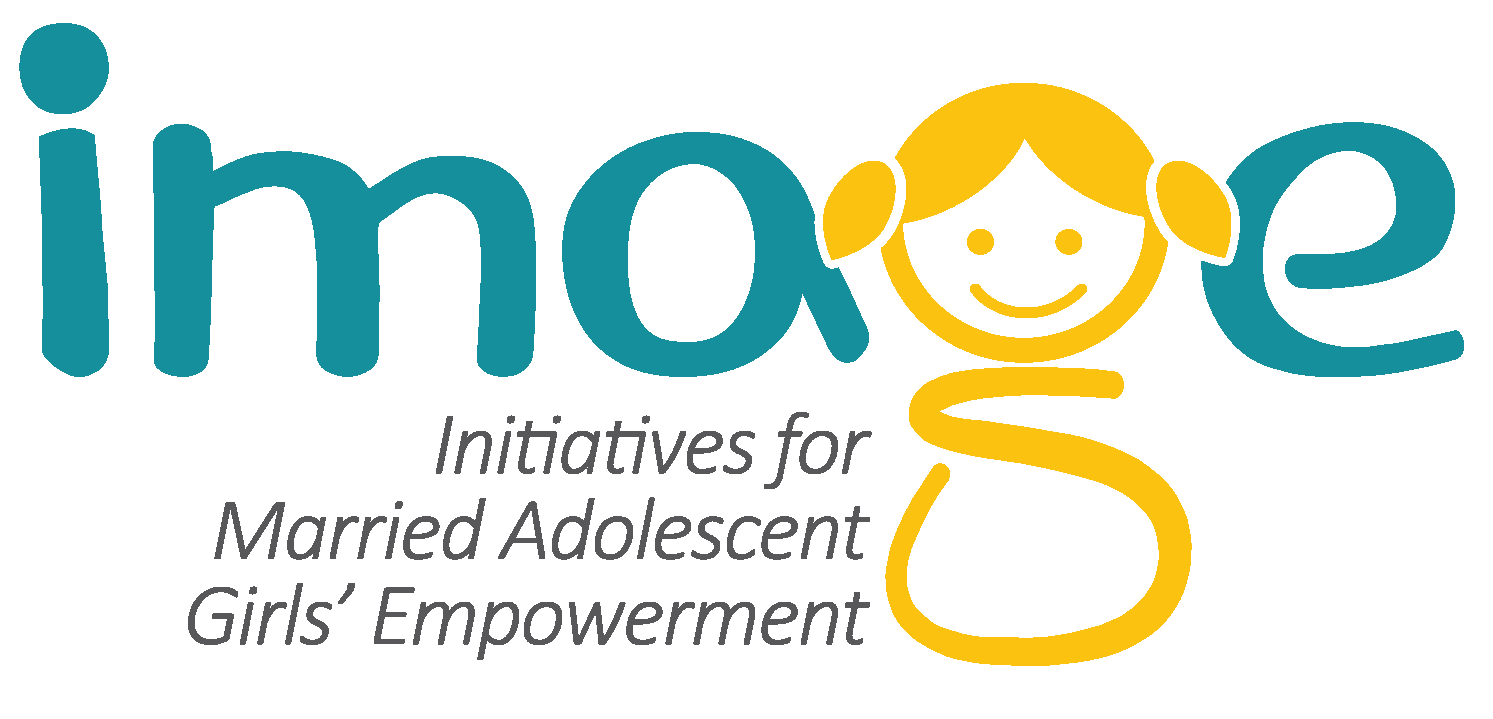 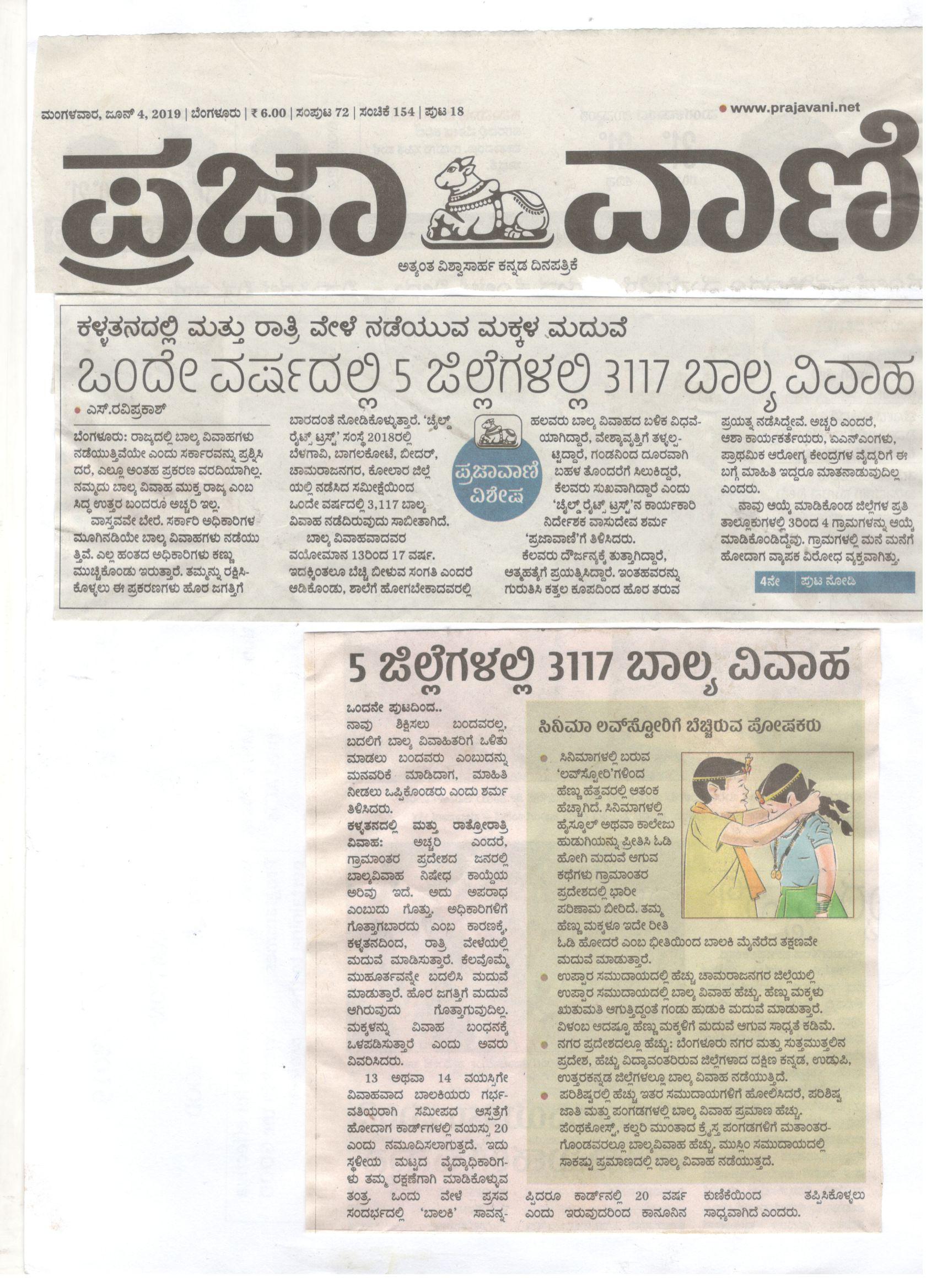 Repeated visits to the Govt offices and also convincing the new officials about the issue and the need for attending the same on an urgent basis
Data about the 3077 EMGs in hand a great evidence to convince the Govt officials and the media 
Higher authority letter helps IMAGE project partners to have Good collaboration with district officials
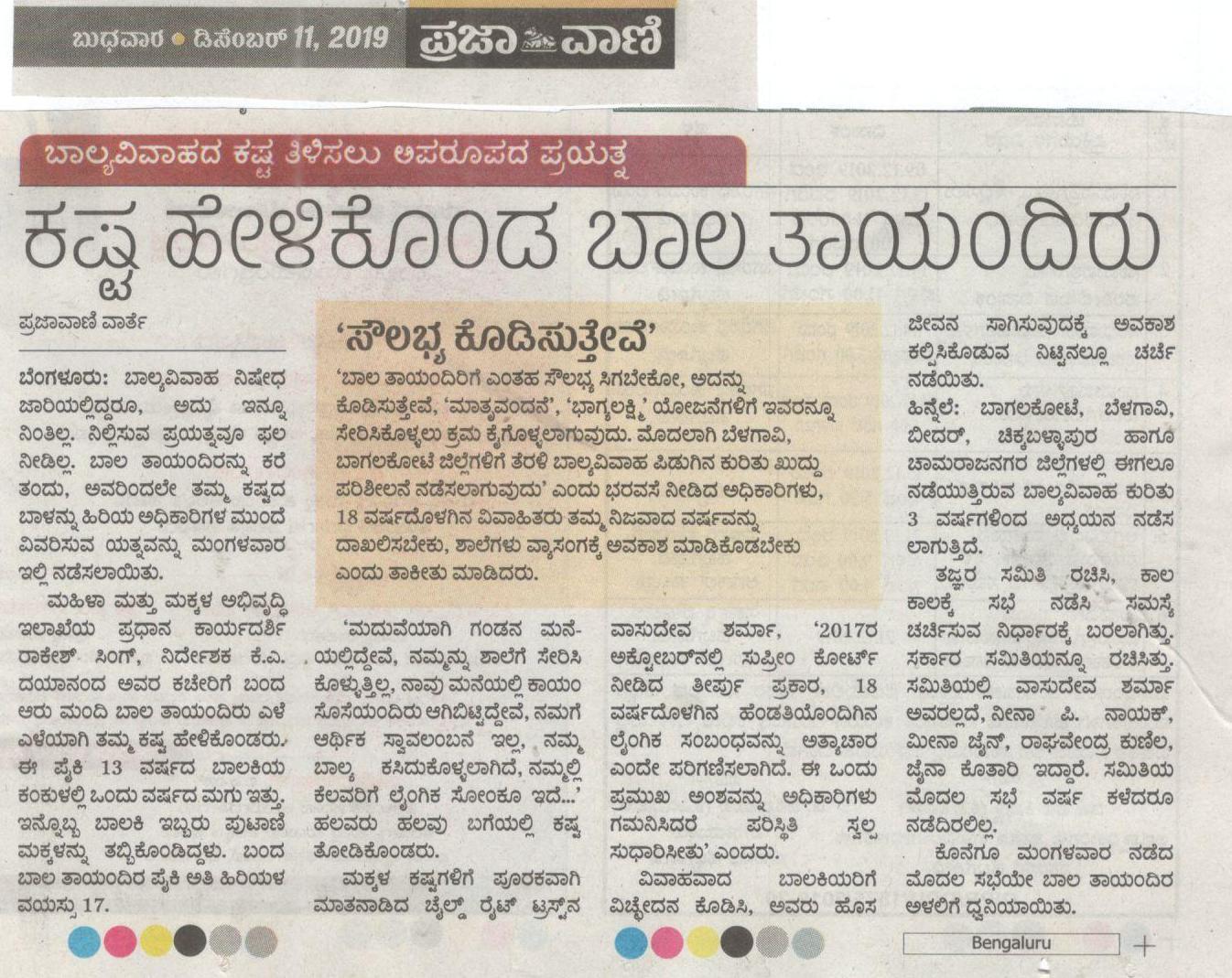 Three Innovation experimented in the year 2019
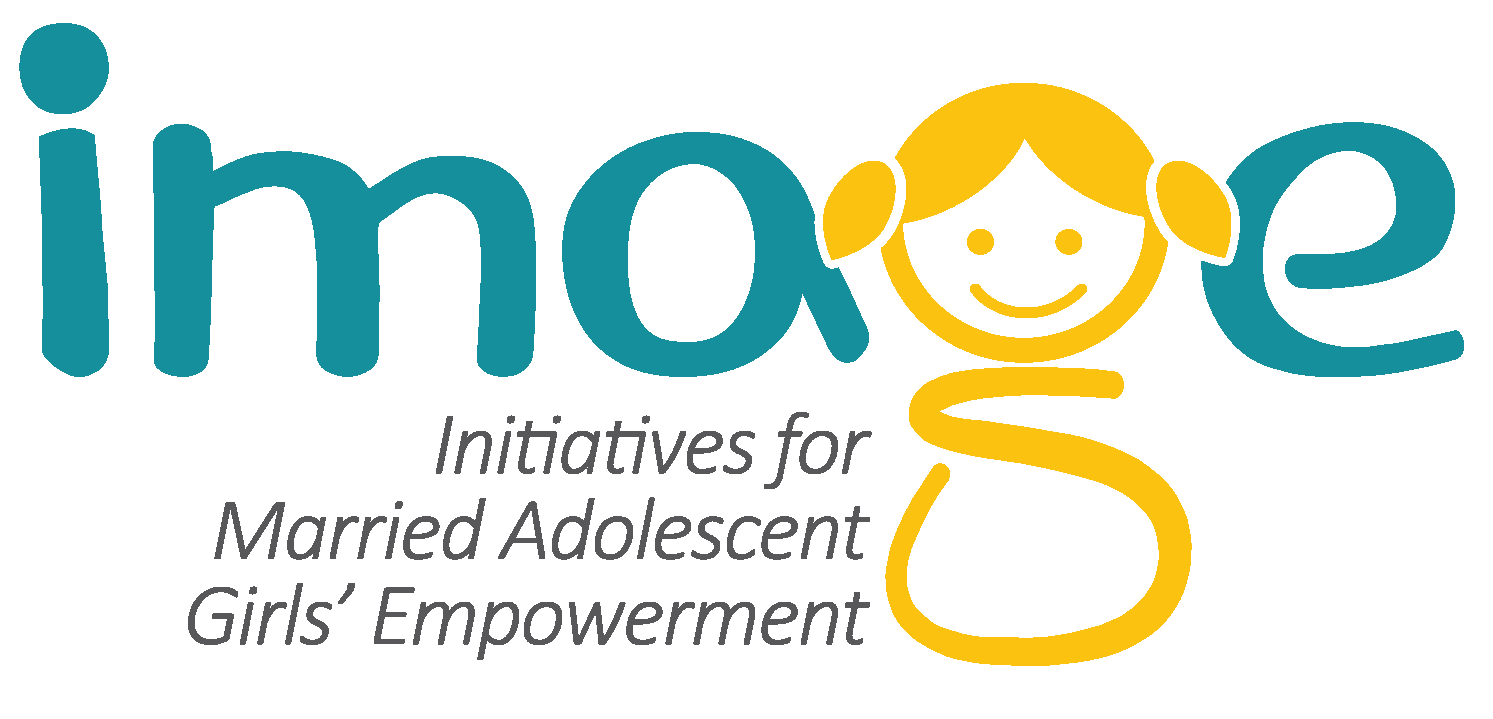 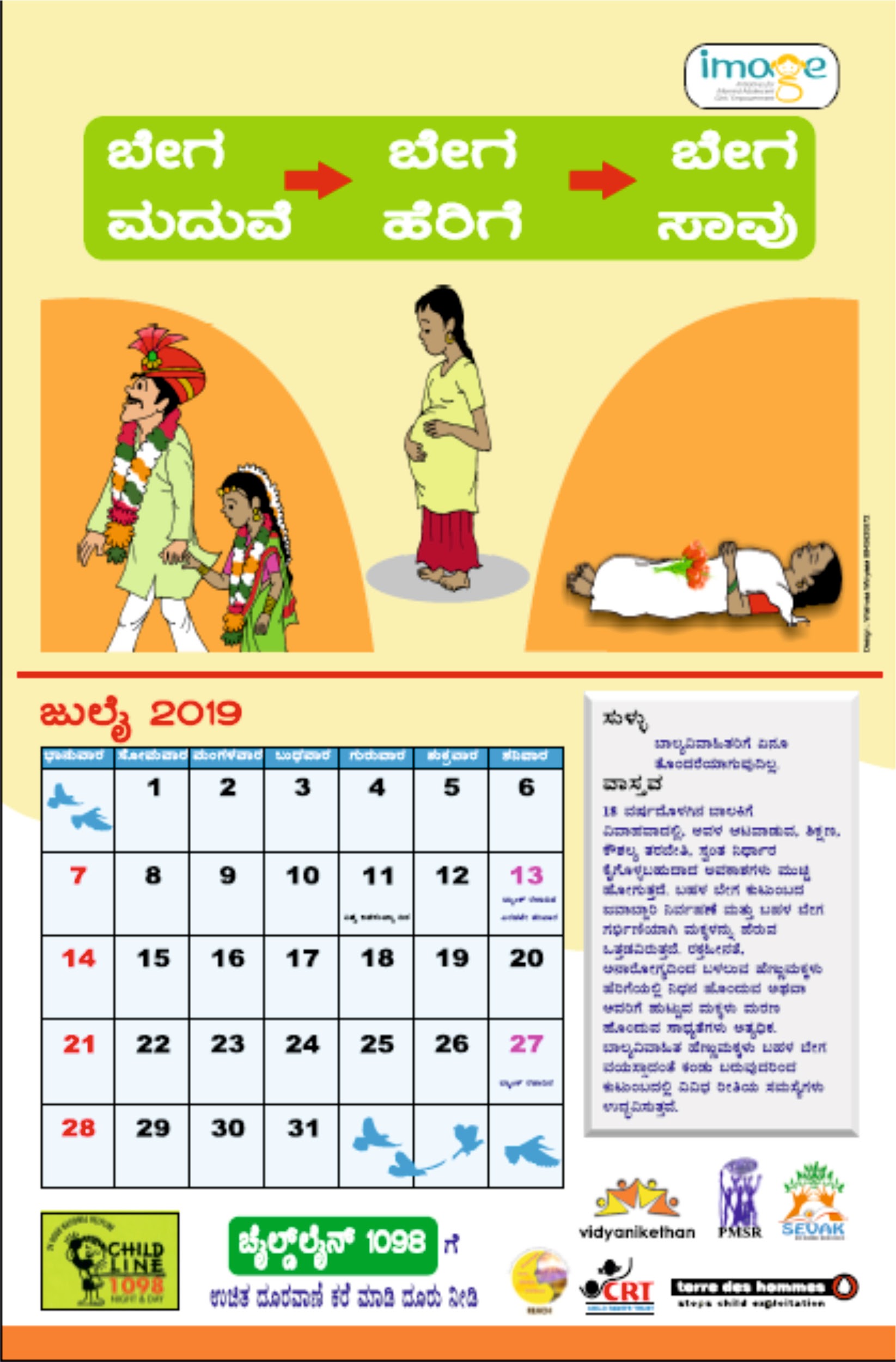 Child Marriage issues raised in Child Rights Grama Sabhas in several parts of the state - prompted by us and other IMAGE partners
Using national and international forums to raise EMG issues 
IMAGE project partners utilising the calendar, newsletter and wall magazine as IEC in various programmes, meetings, workshops effectively. 
PCMA Day Nov.1st (although proposed an year ago) slowly getting acceptance in Karnataka and neighbouring states
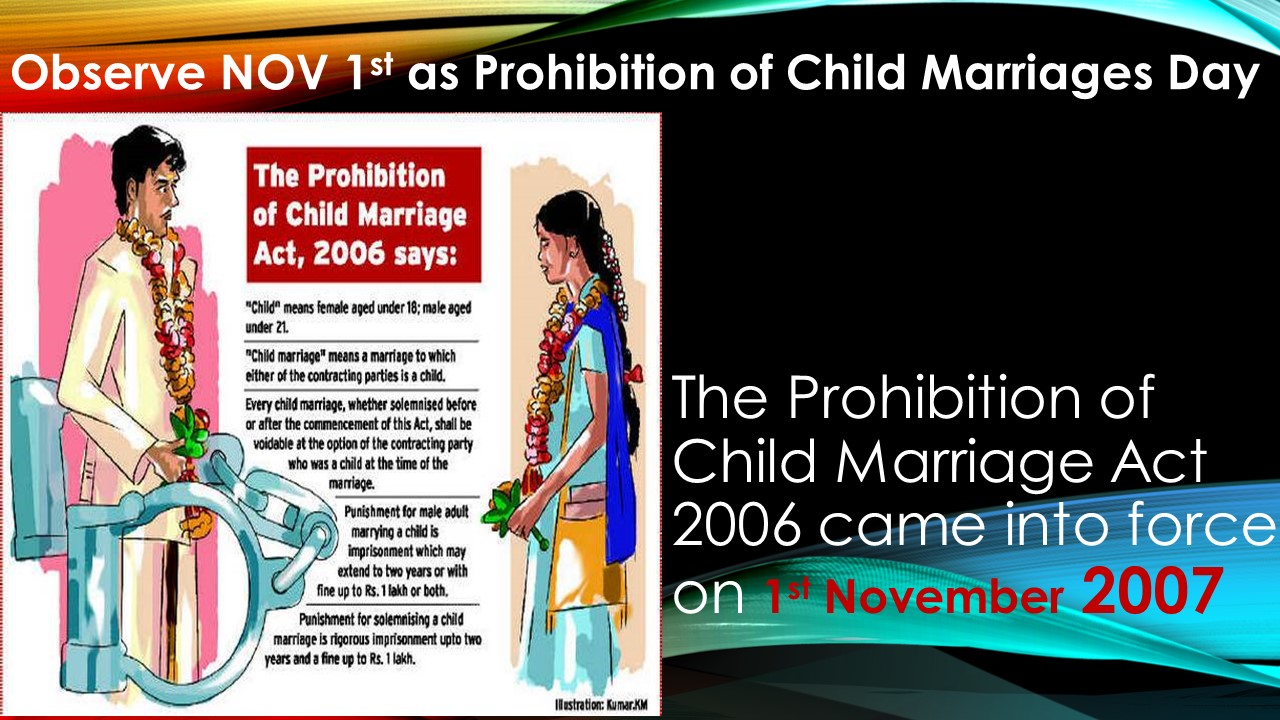 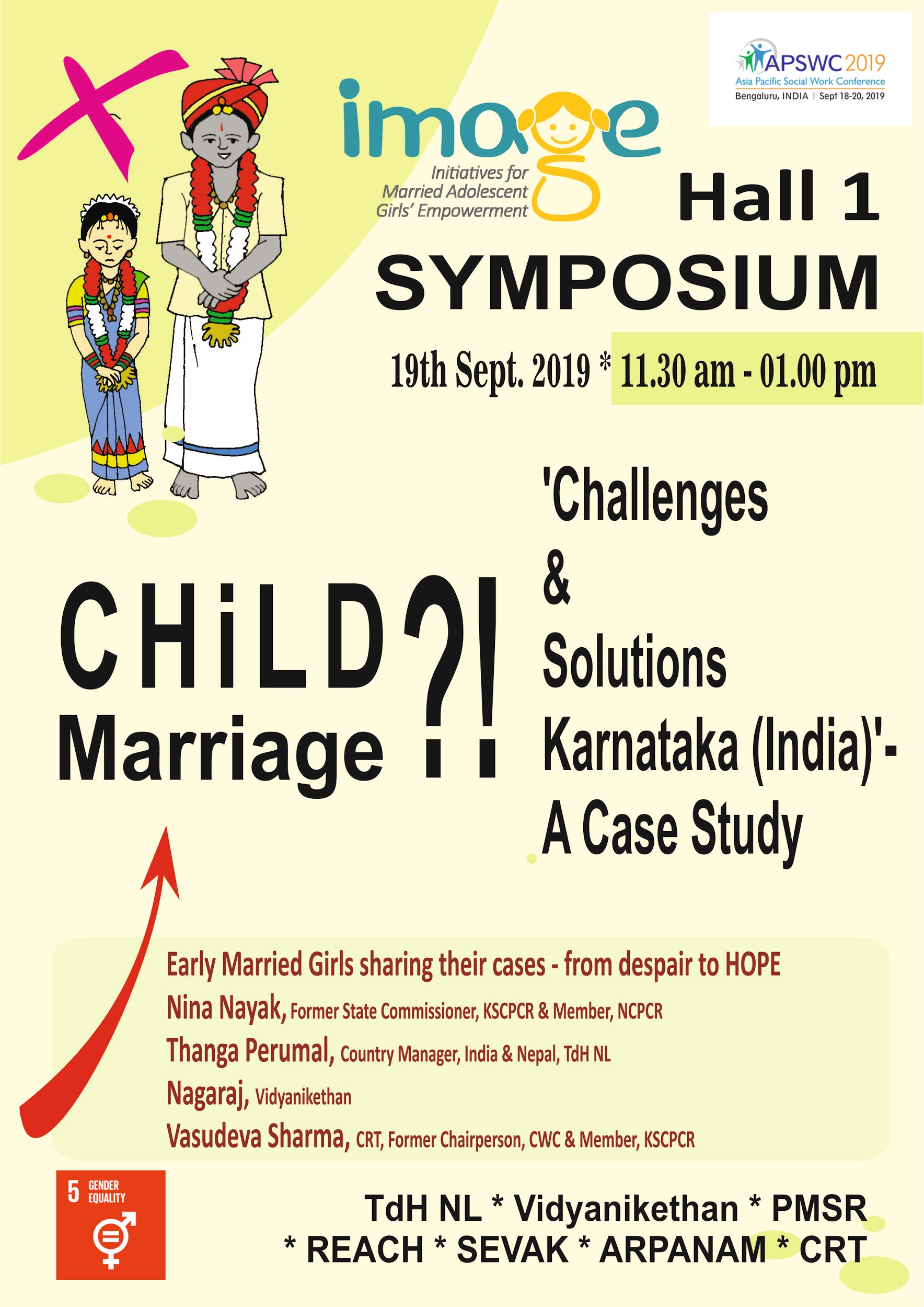 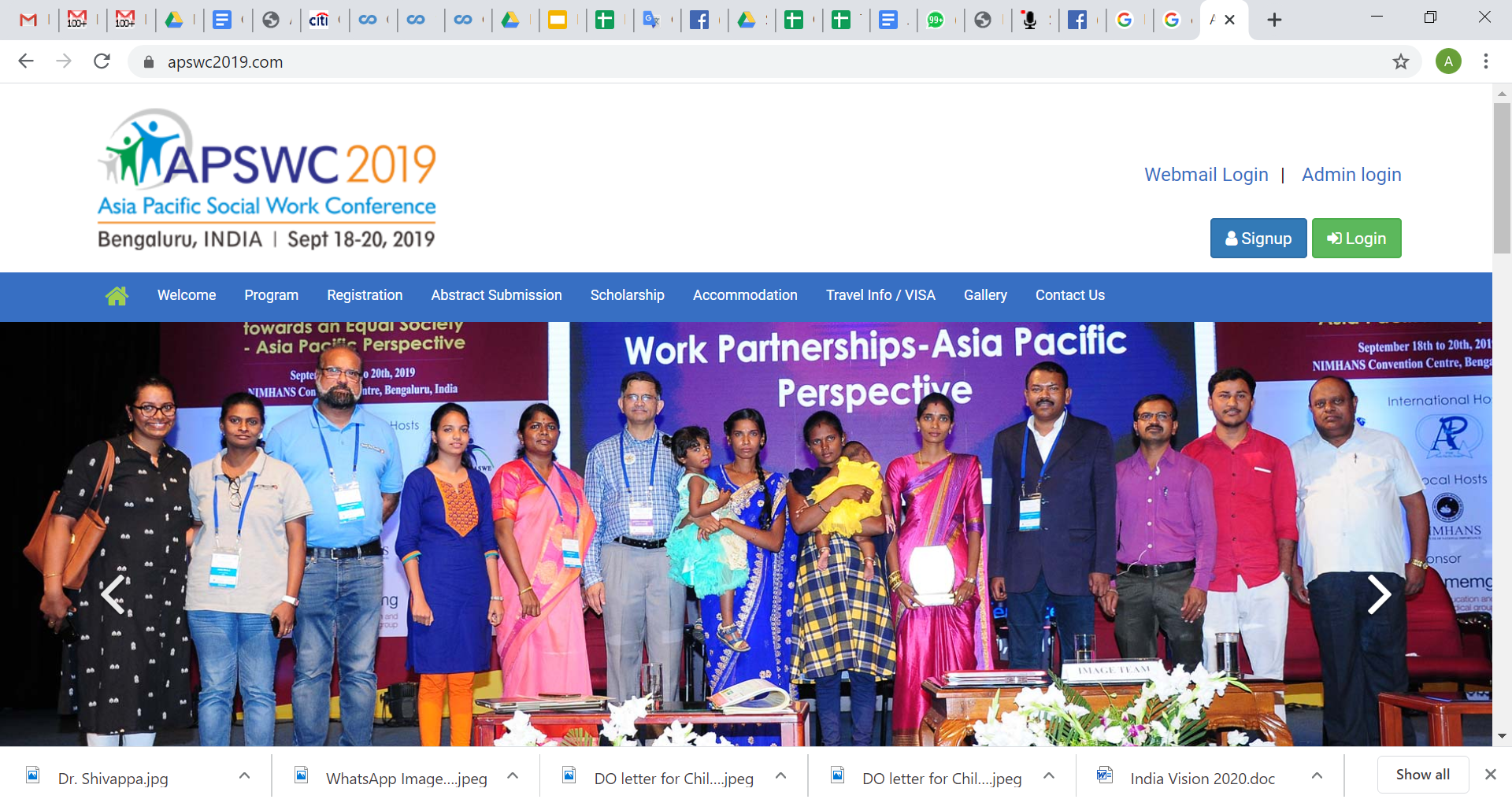 Five highlighted project plan for the year 2020
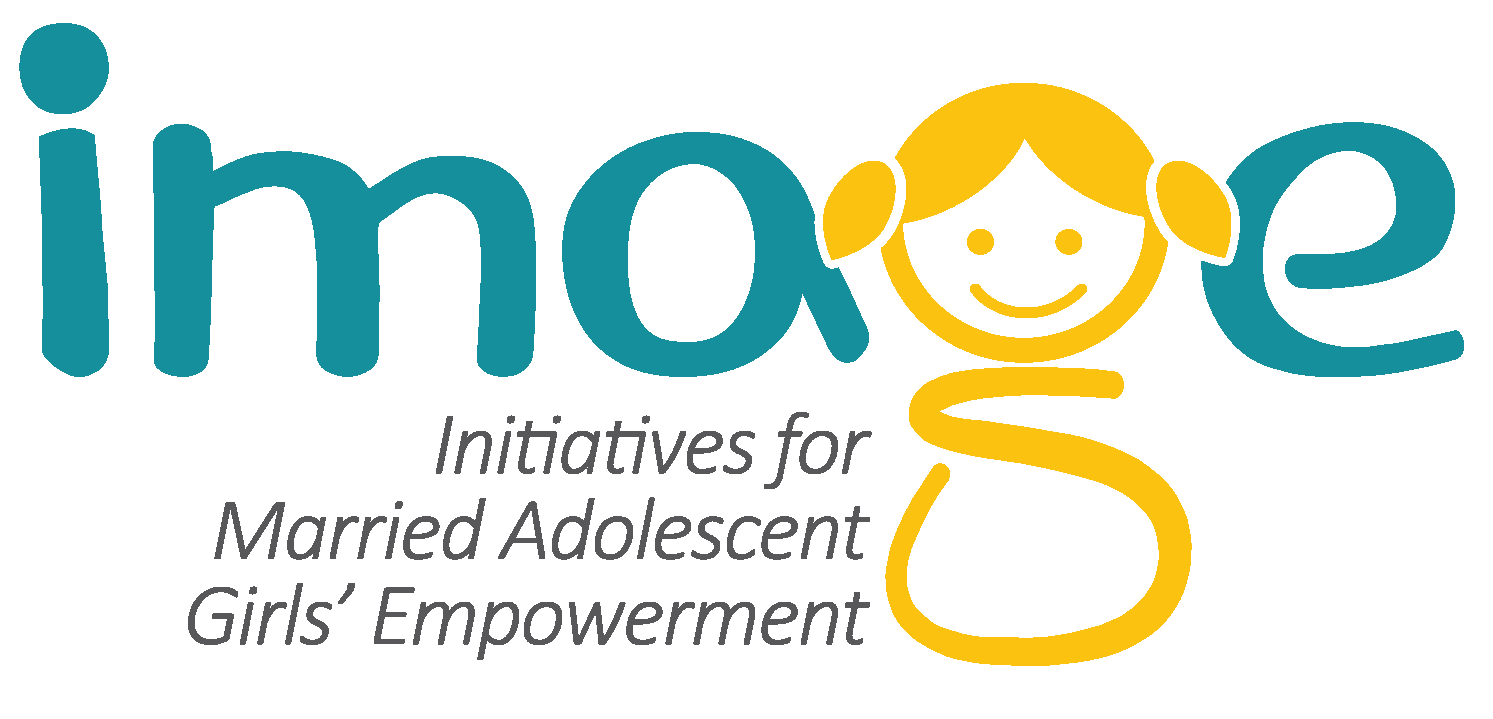 Media team visits to EMGs locations in the districts and PCMA workshop with media groups (more and more inquiries coming from media groups)
Need based trainings - IMAGE partner 
Involving SLSA and DLSA and other govt depts
Alternative report to UNCRC Committee on implementation of CRC in India from Child Marriage Perspective (!) 
Advocacy at national level to consider Nov.1st as Prohibition of Child Marriages Day.
Boys, youth and men to be included in the SRHR and GBV campaigns
Village / GP Child and Women Protection Committee strengthening and developing monitoring models
Highlight of plan for CCI 2020
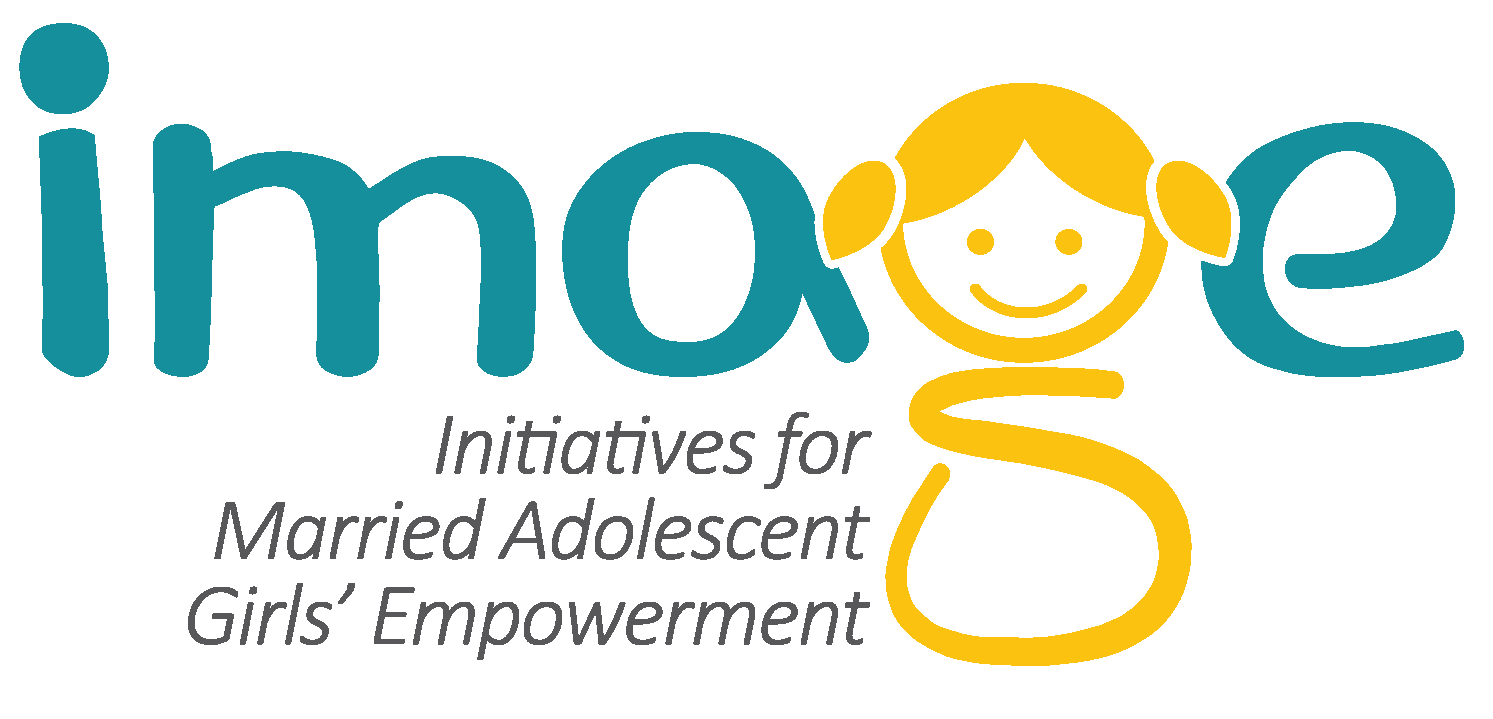 Child Participation
State Child Rights Parliament
Child Rights Grama Sabhas 
Developing Alternative UNCRC Report on EMGs
Gender Mainstreaming
Conduct Workshop to sensitise and equip on SRHR & GBV to ASHA and AWW 
Sensitising men/boys on SRHR

Inclusion of CWD
Opportunities and identified products for RM
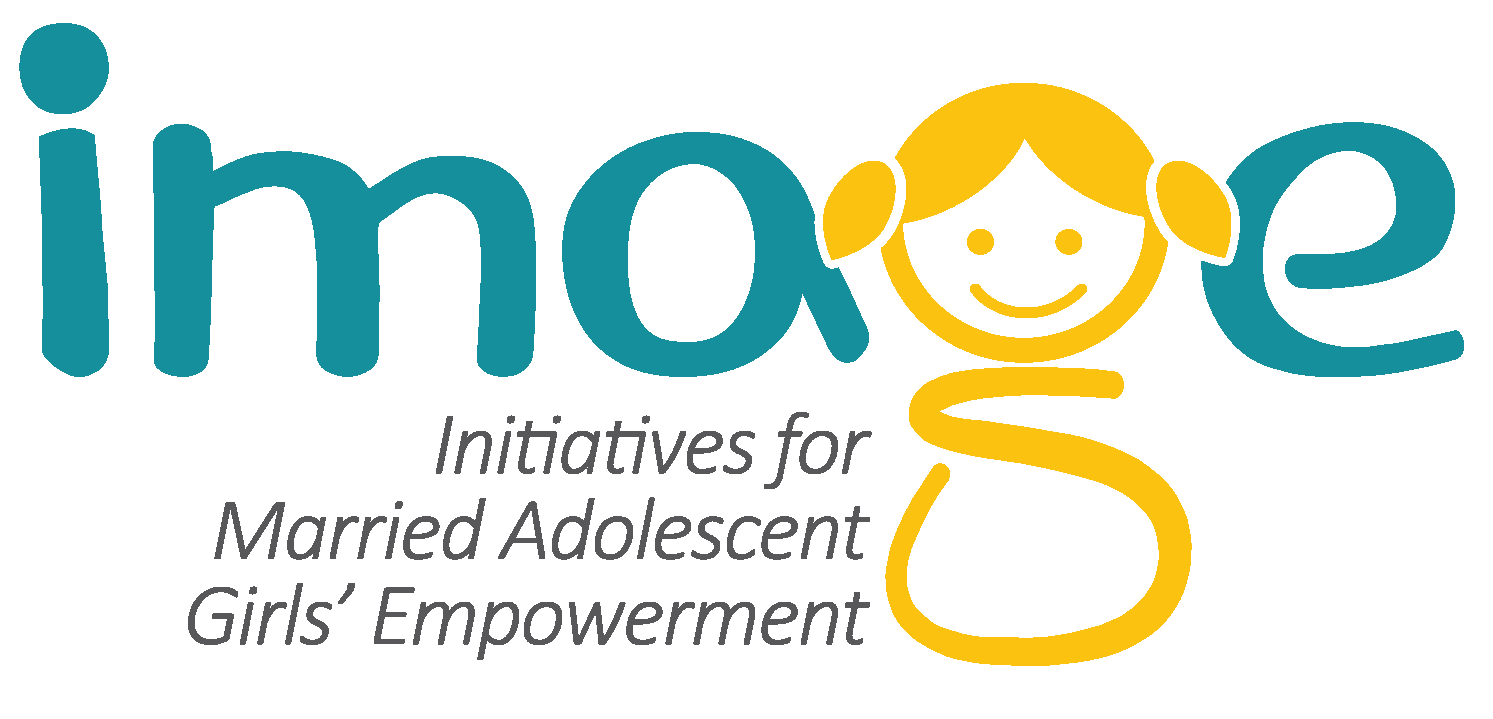 Opportunities
ICPS at state and district level : for training
Sensitive media which is ready to take EMGs issues in a big way
Government formed committee to address EMGs issues and prevention of child marriages 
Child Rights Gramasabha to be universalised with CM as a focal issue
UNCRC Alternative Report from CM perspectives 
Products identified
Editorial in Prajavani to be highlighted
PCMA Day 1st Nov to be observed at a bigger scale to draw the attention. Resource mobilisation possibilities.
Photographs
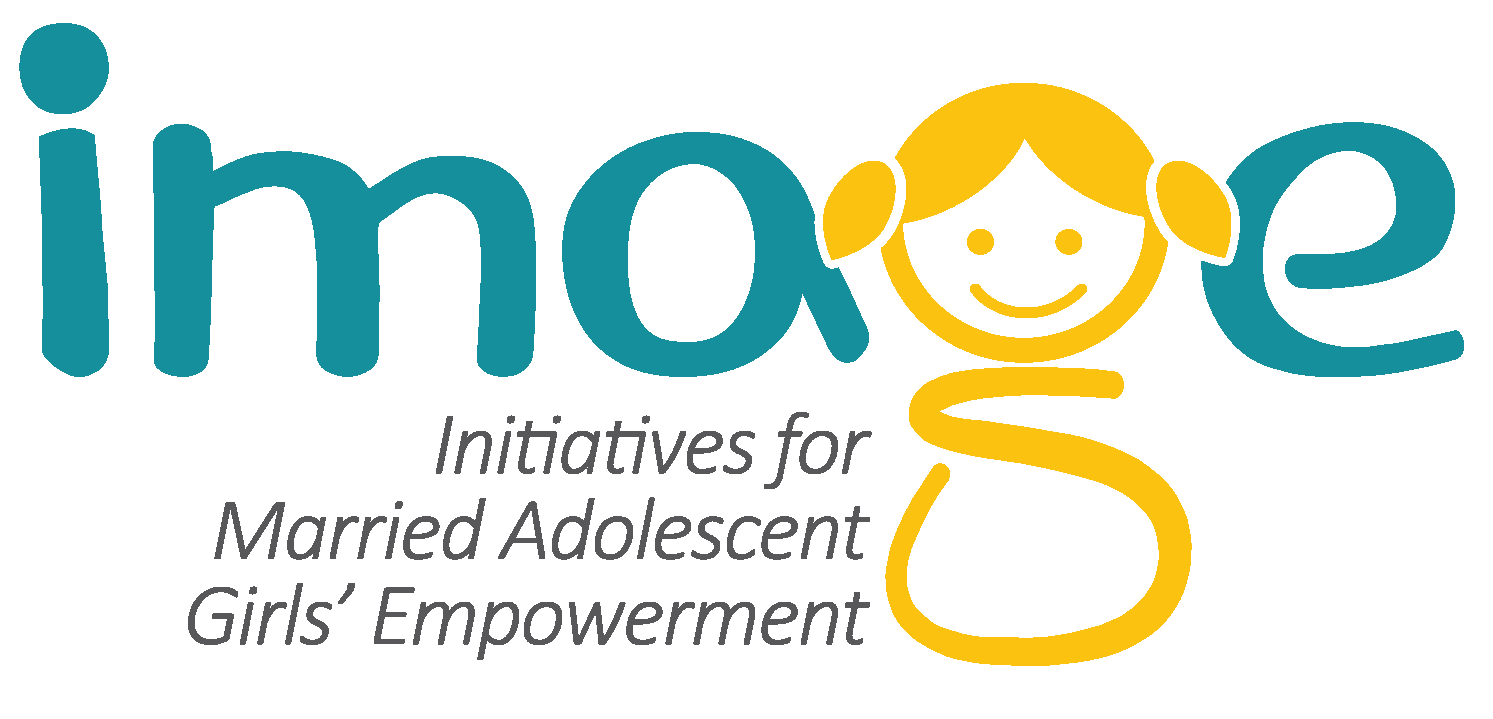 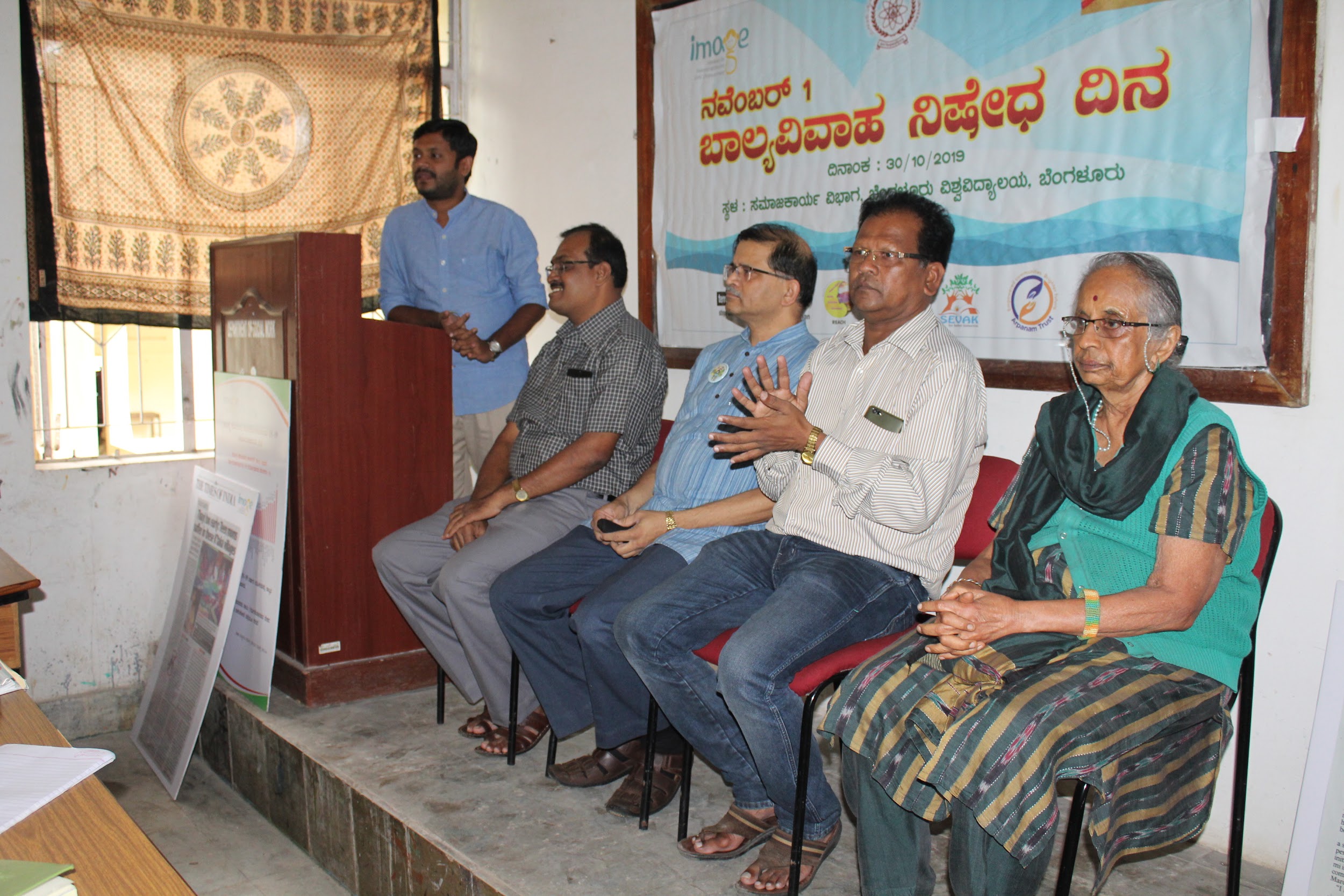 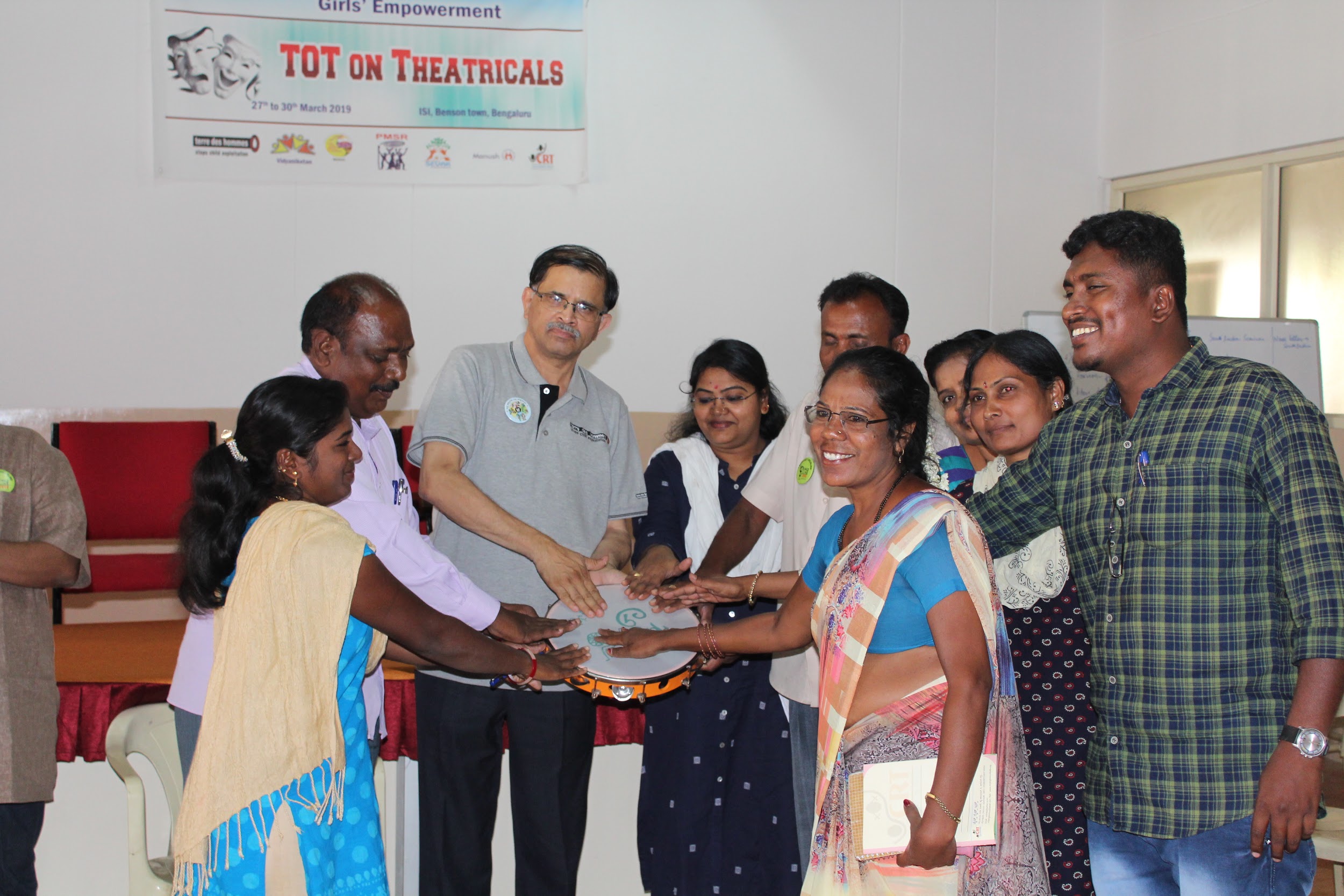 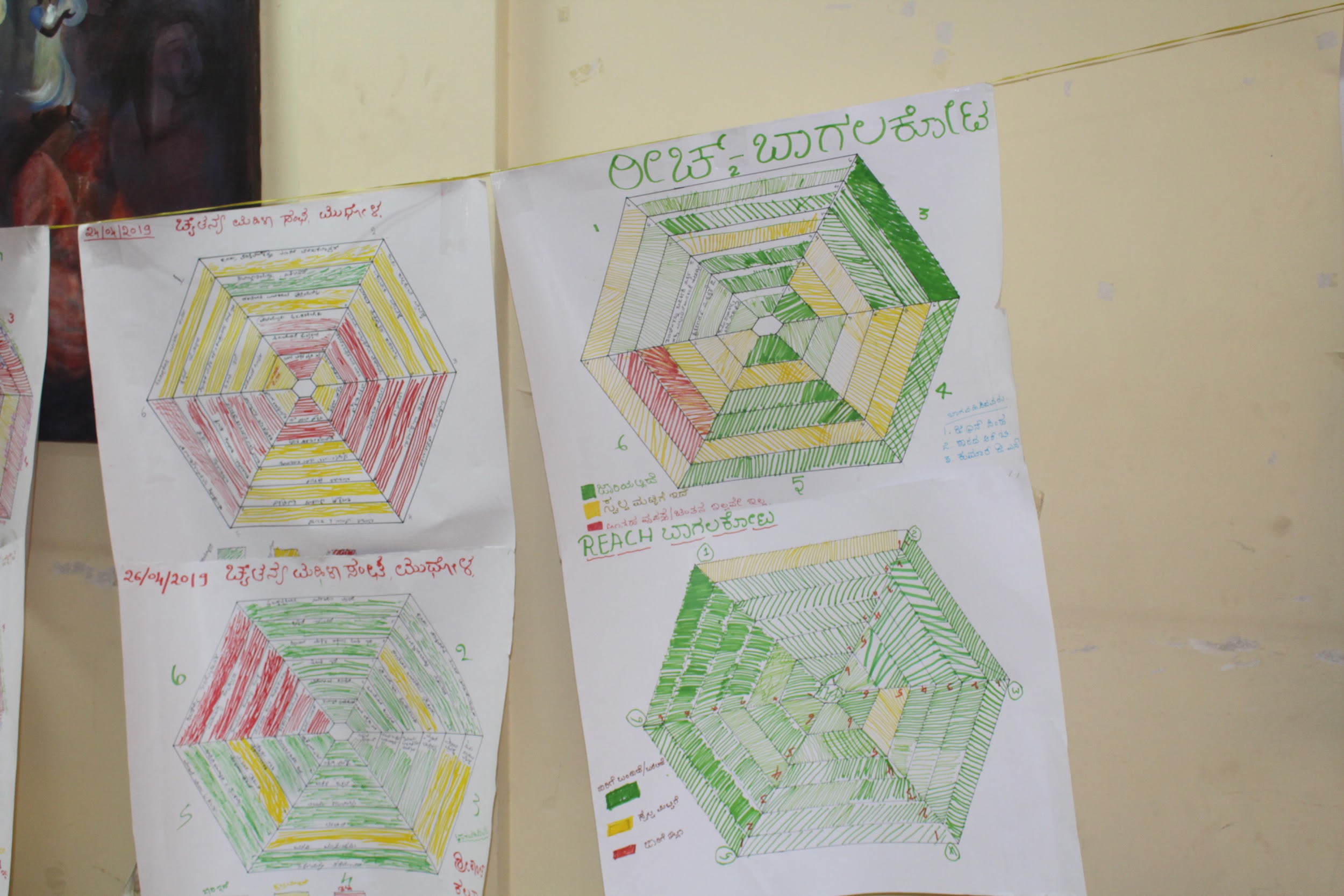 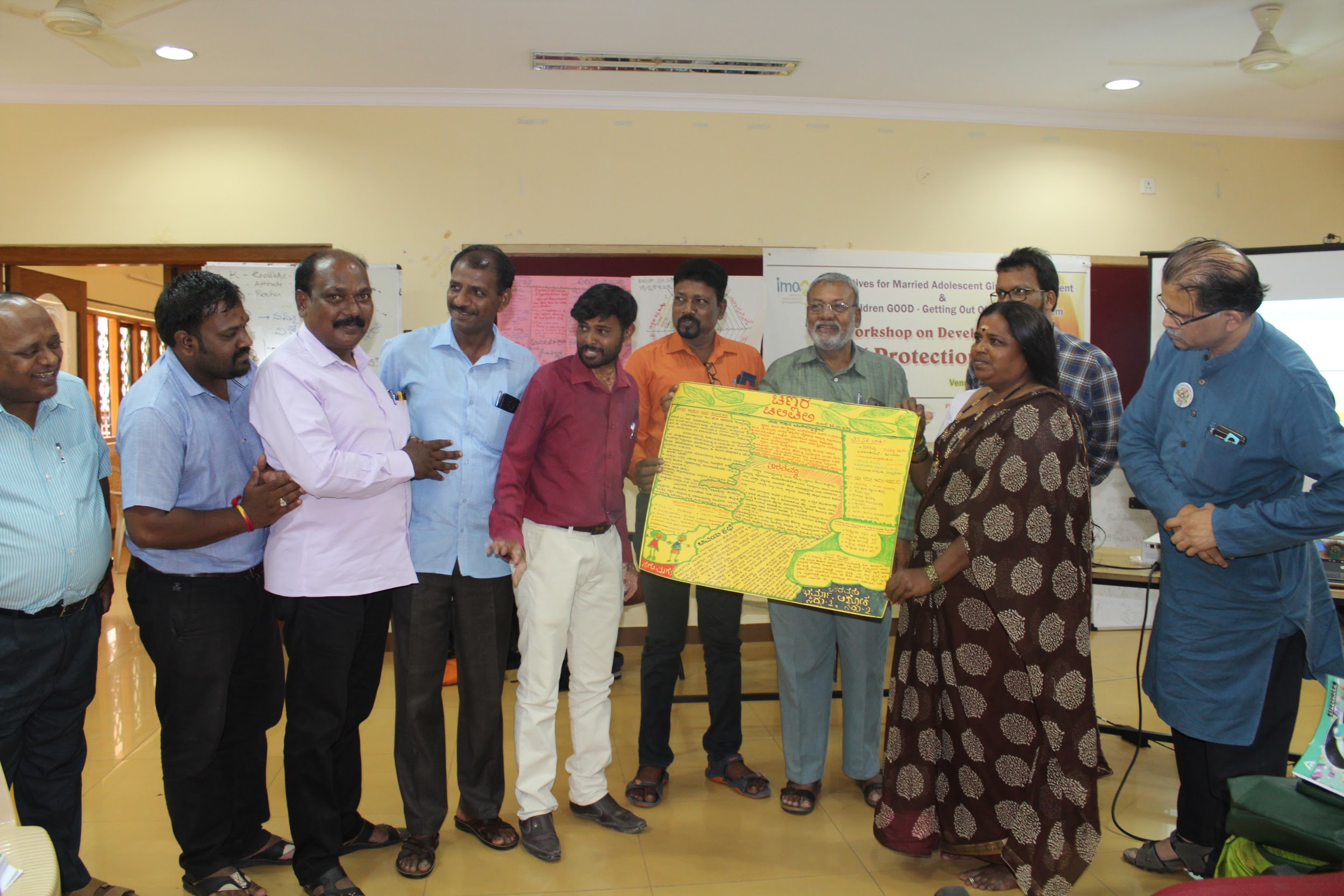 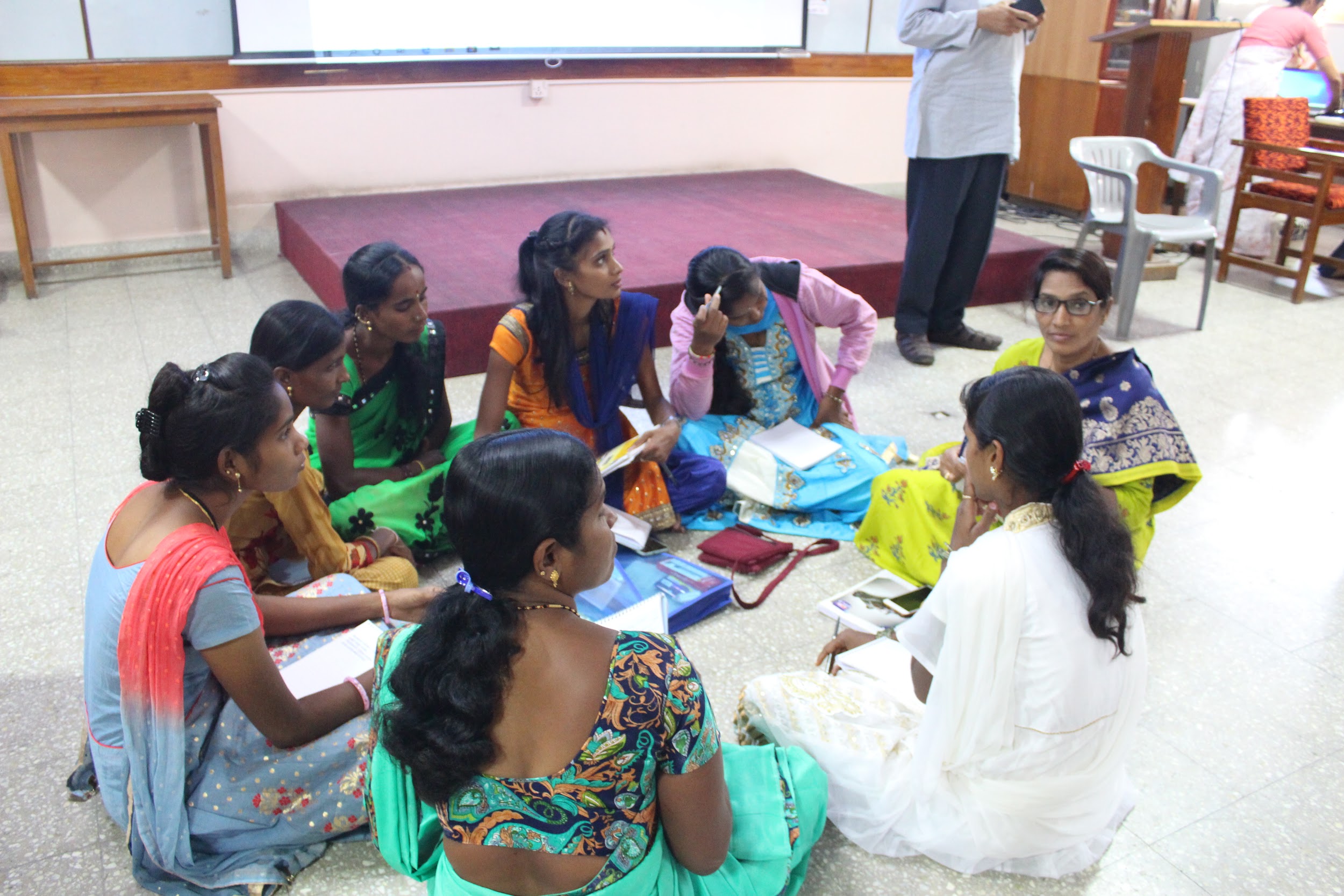 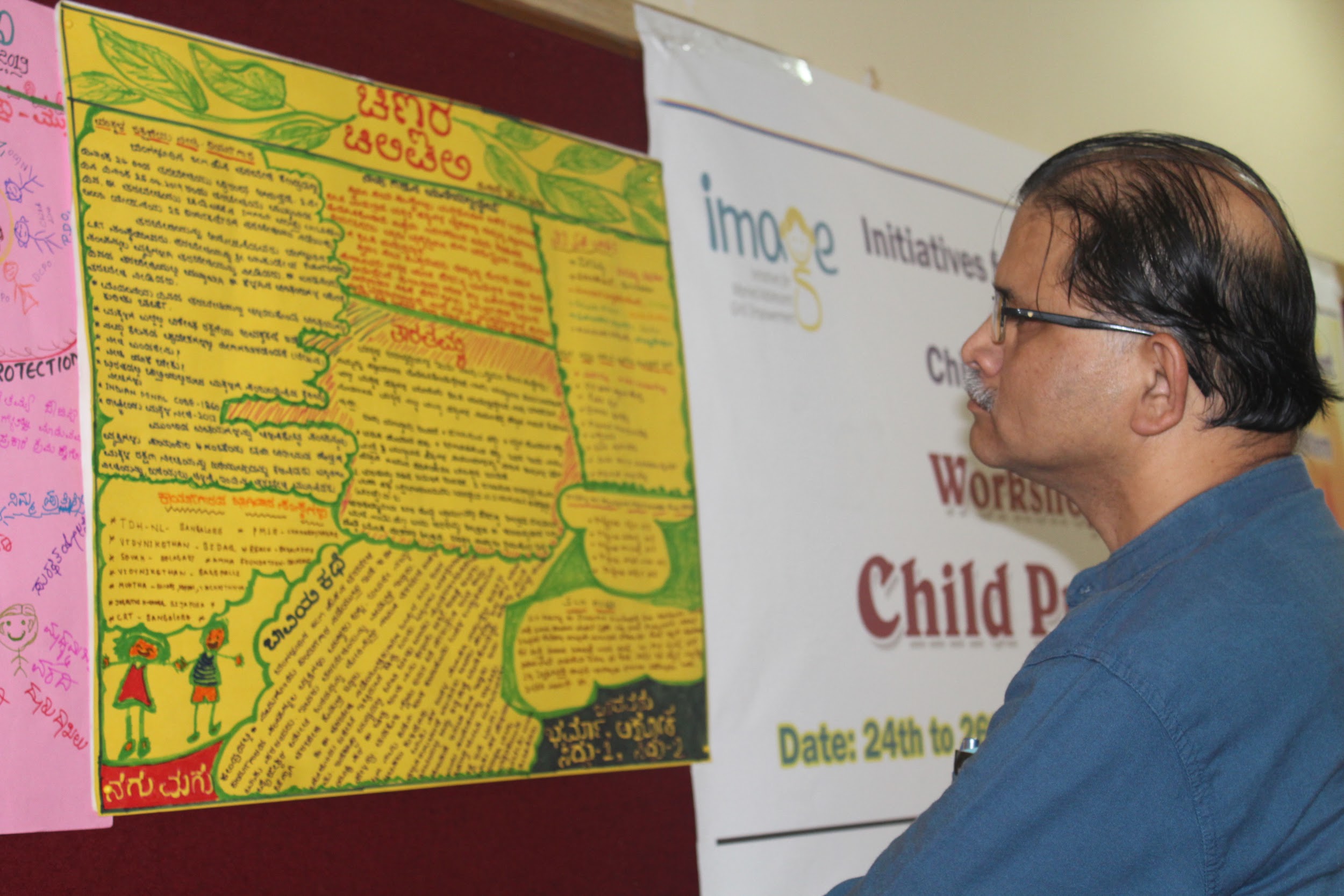 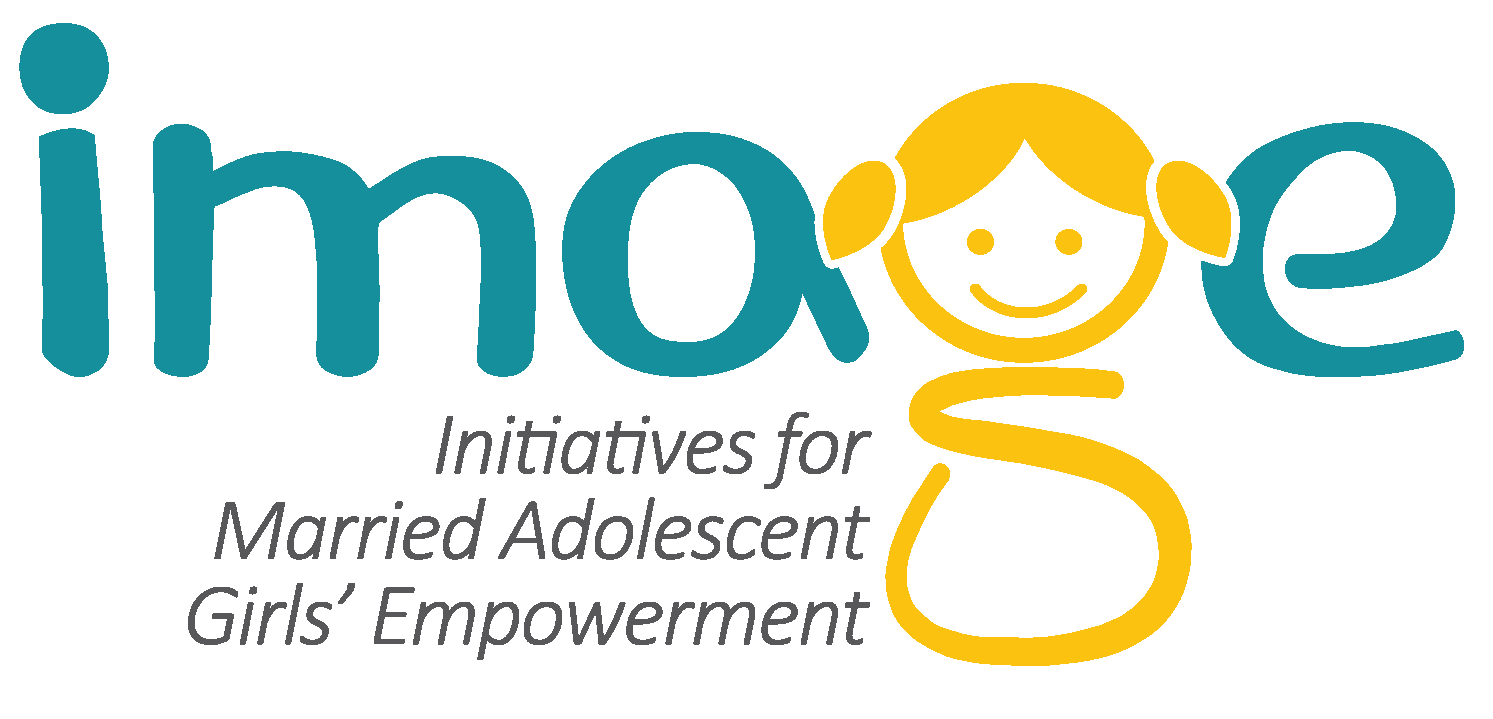 TdH-NL
Three major achievements in the year 2019
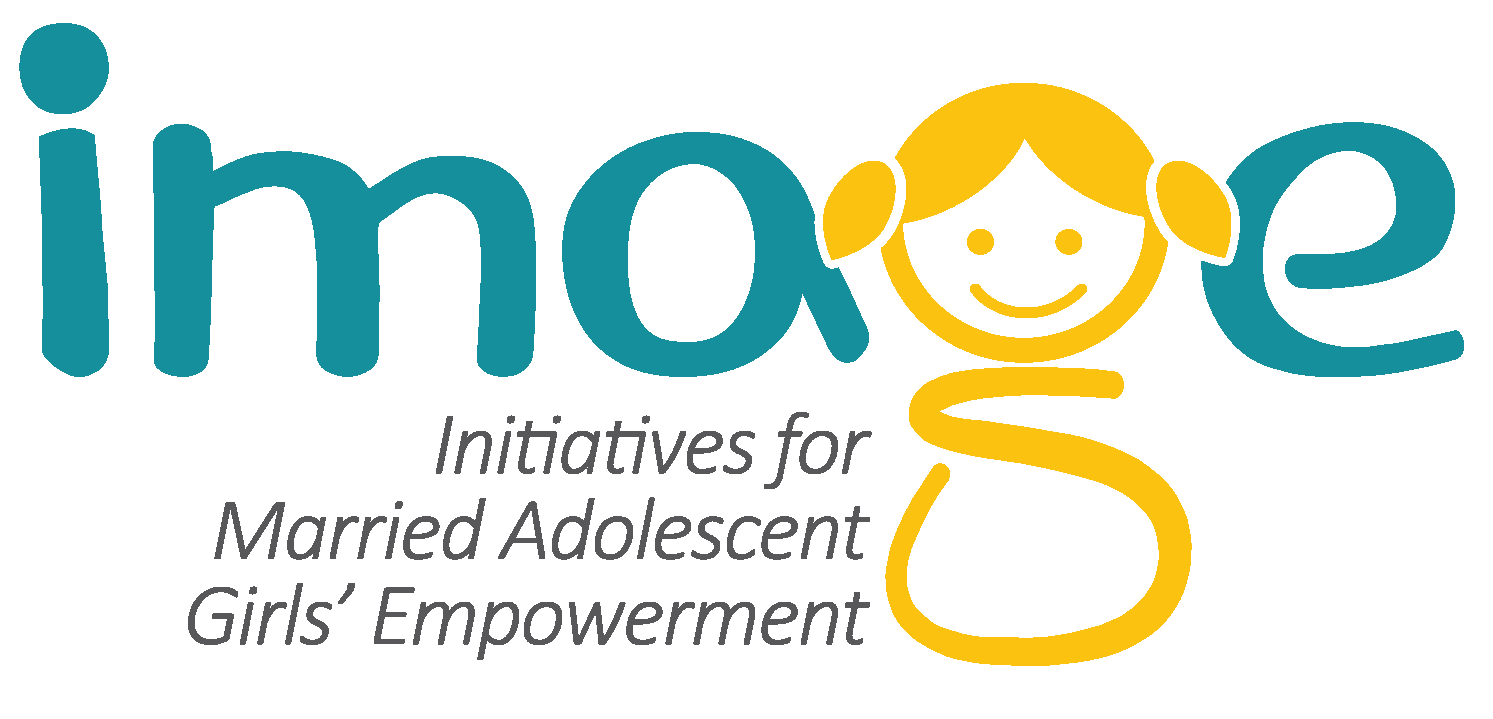 Mobilised resources from Comic Relief fund along with consortium partners support 
Programme clarity has increased among the partner staff and management
EMGs participation in programme activities has increased
Three major challenges faced in the year 2019
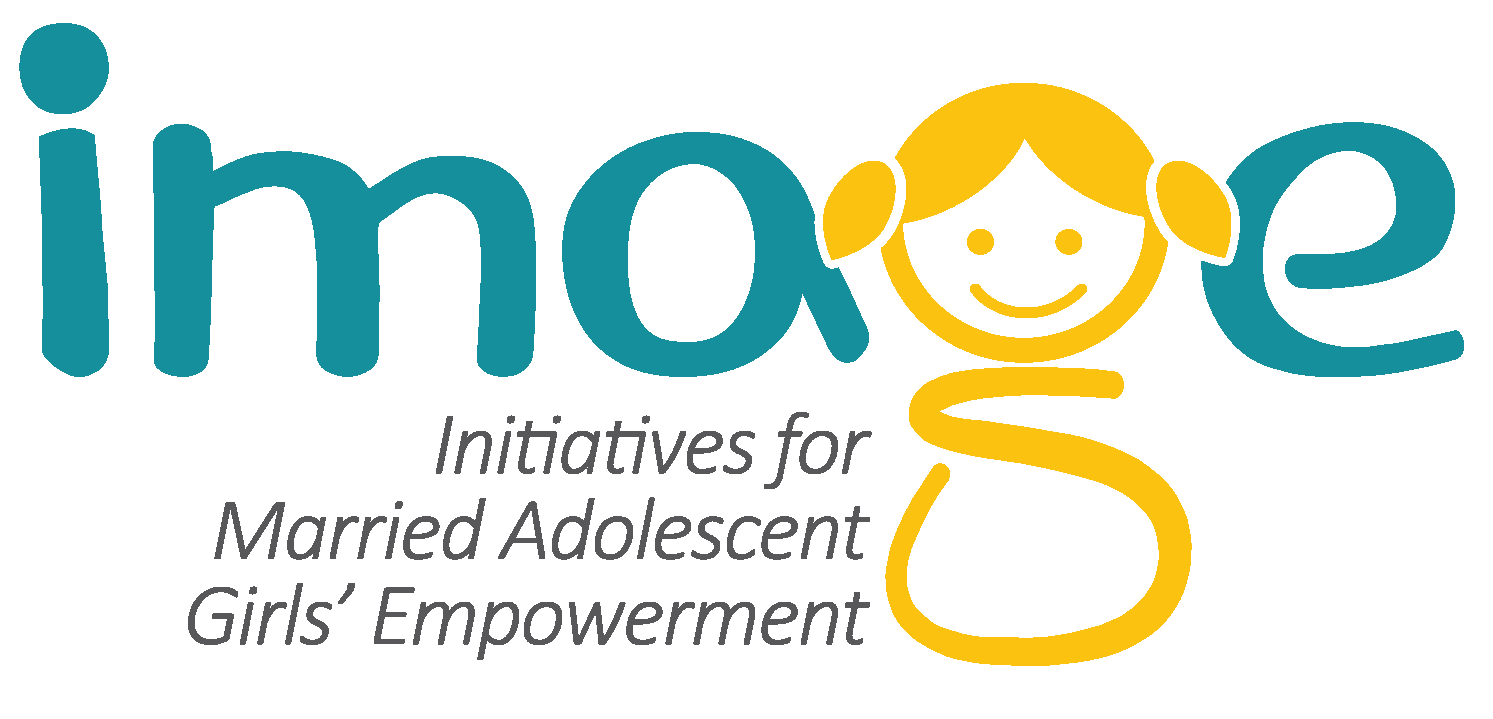 Resource Mobilisation for further expansion by involving consortium partners
Expected level of quality in both qualitative and quantitative reports; finance report to some extent OK
Collecting on-time and quality reports from partners
Solutions for challenges faced in the year 2019
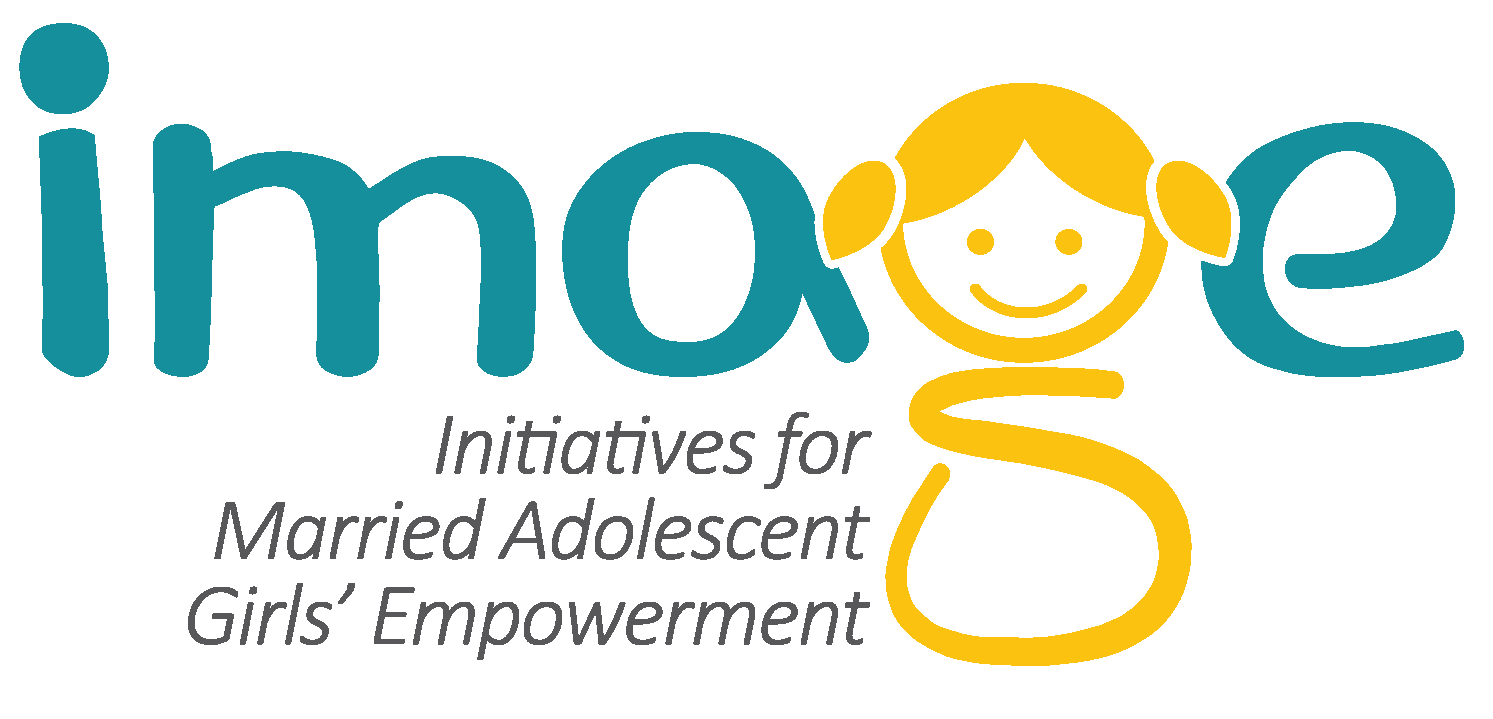 Encourage partners to identify funding opportunities by constant consultation
Frequent feedback on the reports (still needs improvement)
Frequent monitoring and handholding support
Three Innovation experimented in the year 2019
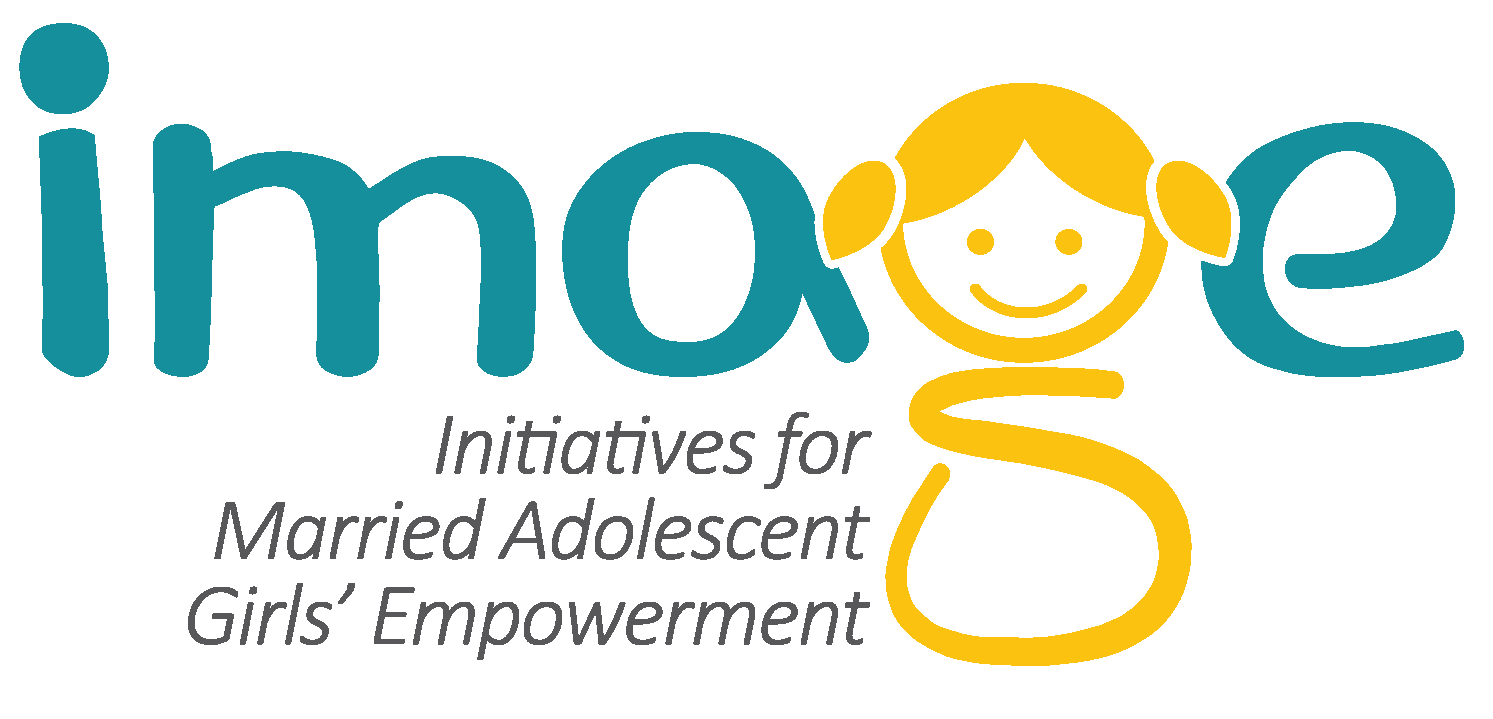 TdH direct implementation in one District
Documentation of case stories (video and booklet)
Providing RF support in few locations
Five highlighted project plan for the year 2020
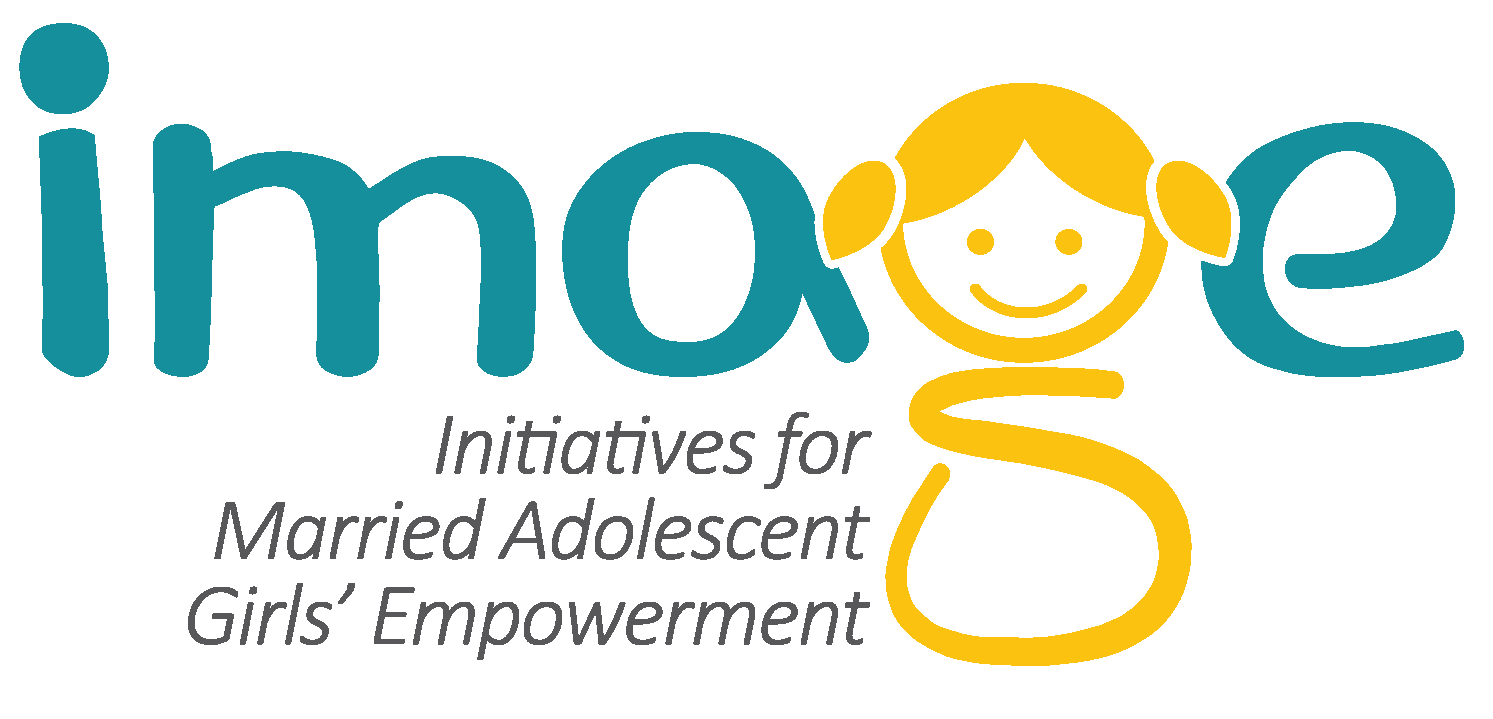 Focus more on Resource Mobilisation
Focus on documentation and reporting
Encourage and involve promotional activities along with partners
Involvement in state advocacy activities
Plan for expansion of IMAGE along with partners
Highlight of plan for CCI 2020
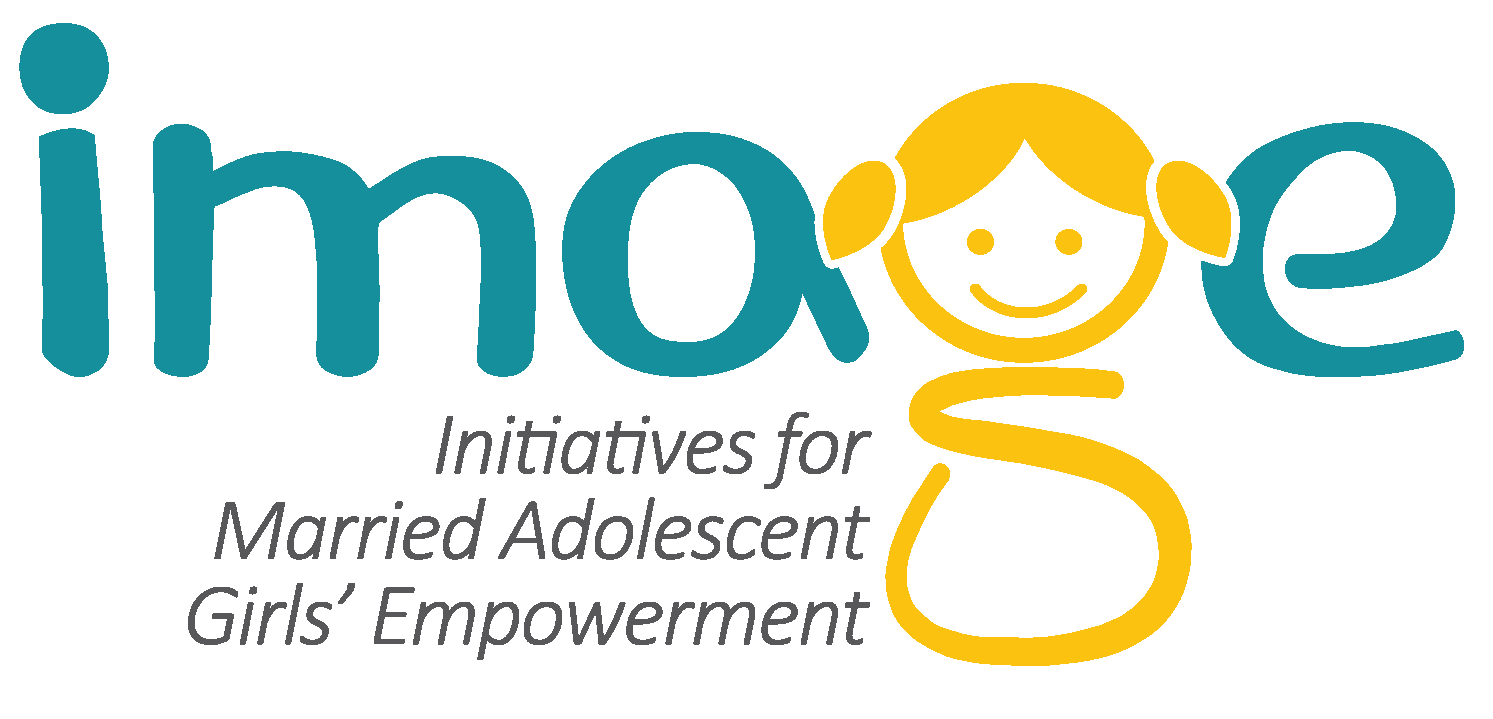 Child Participation
Capture the activities of child participation
Increase the involvement of children in planning, monitoring and evaluation process
Collect the feedback from the children and share

Gender Mainstreaming
Organise training programme on gender mainstreaming
Ensure case studies on gender mainstreaming 
To support partners to have their own Gender policies

Inclusion of CWD
To support partners to update the CPP including CWDs
Ensure Identified EMGs with Disability are given top preference for inclusion  
Ensure focal points in locations to take responsibility on programmes for CWD
Opportunities and identified products for RM
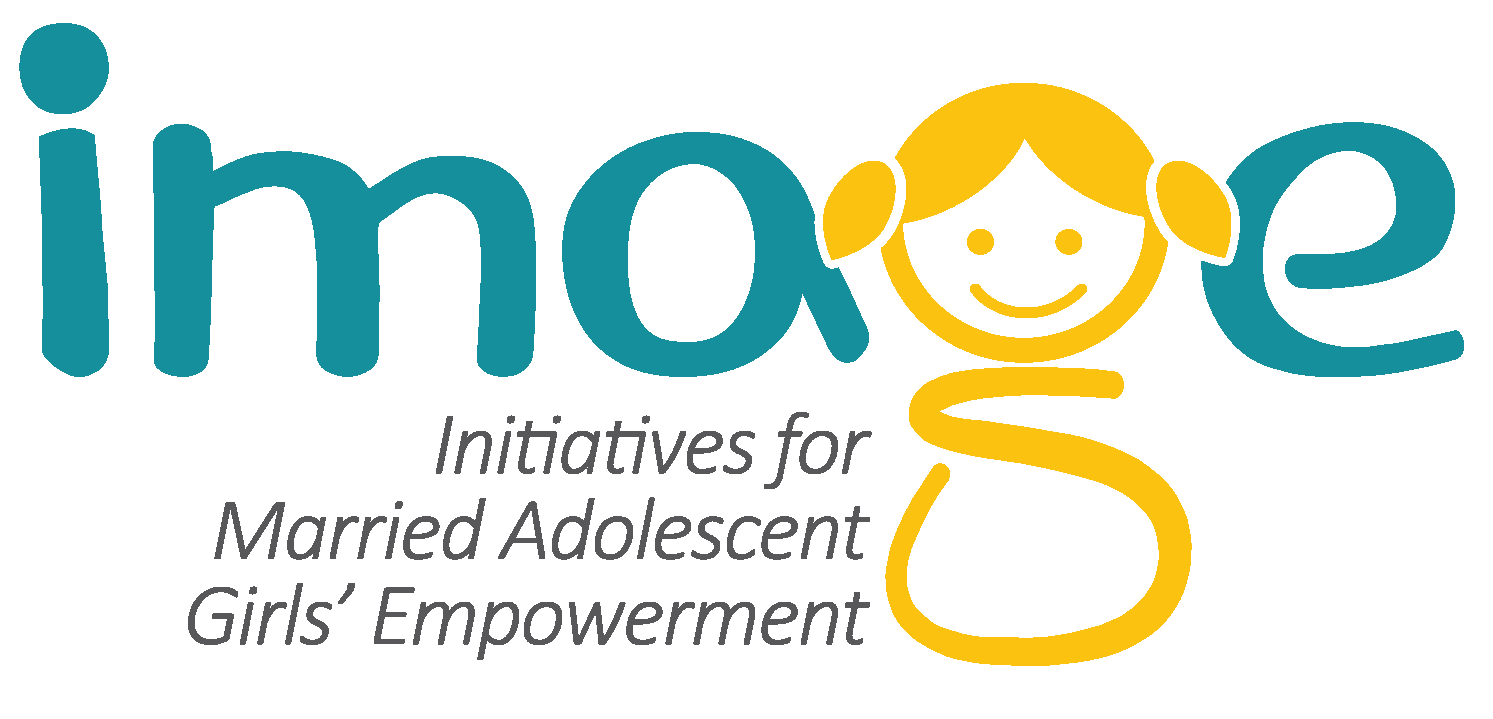 Make directory of each districts possible products for RM
Ensure sharing of information/ successes across among the partners
Possibility of establishing help desk in locations
Thank you!